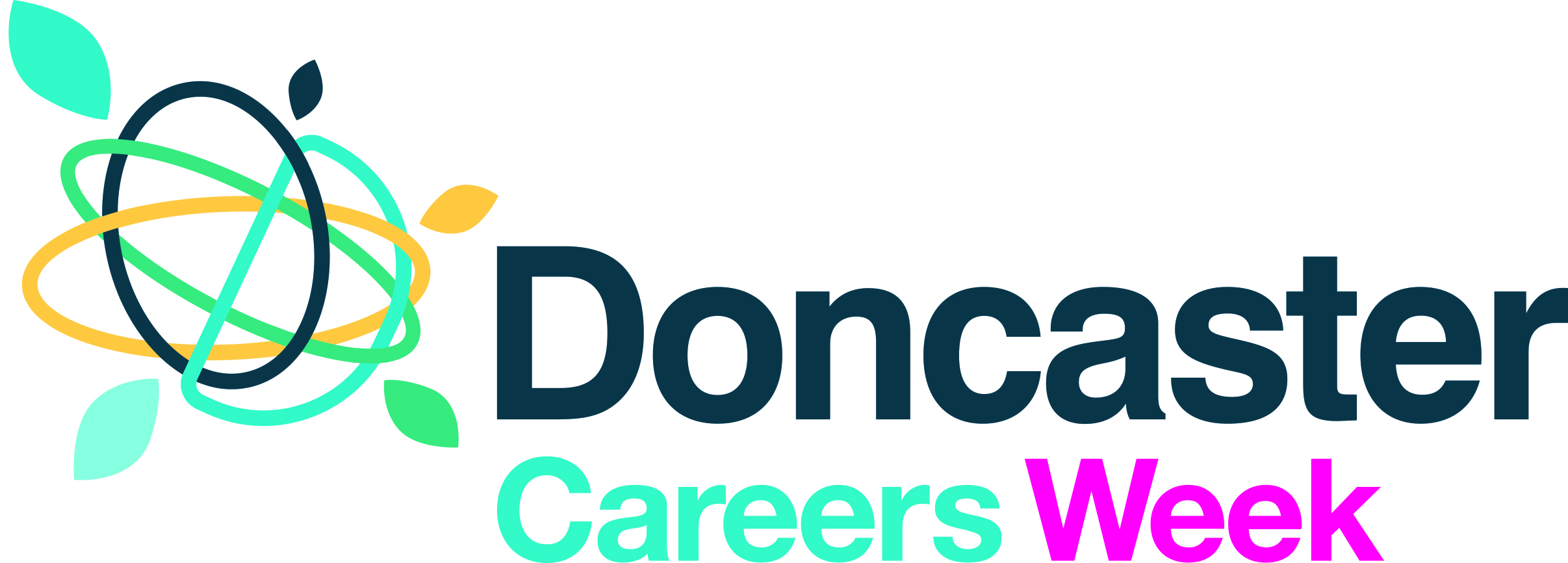 Employability Skills
@OpportunitiesDN
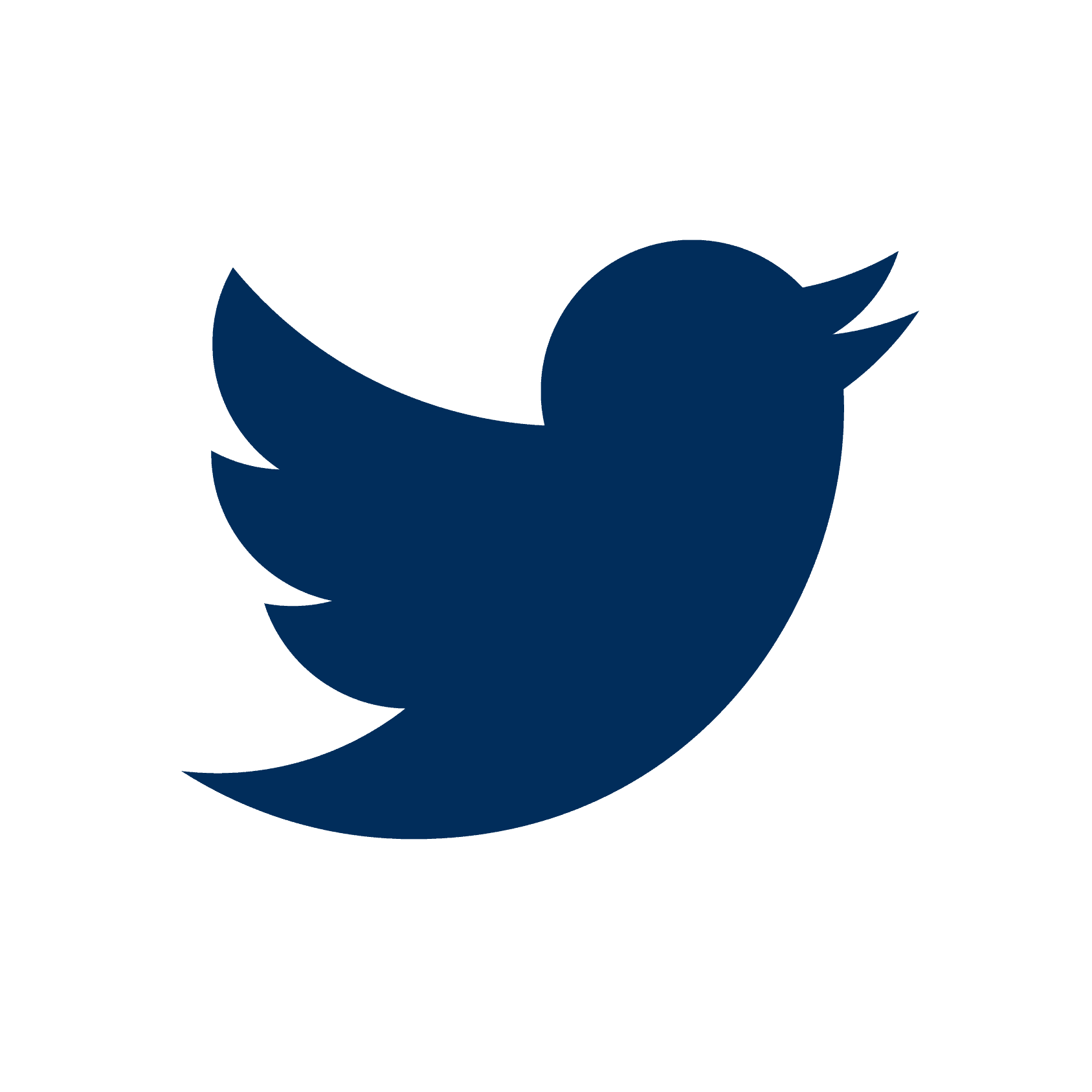 #DNCareersWeek20
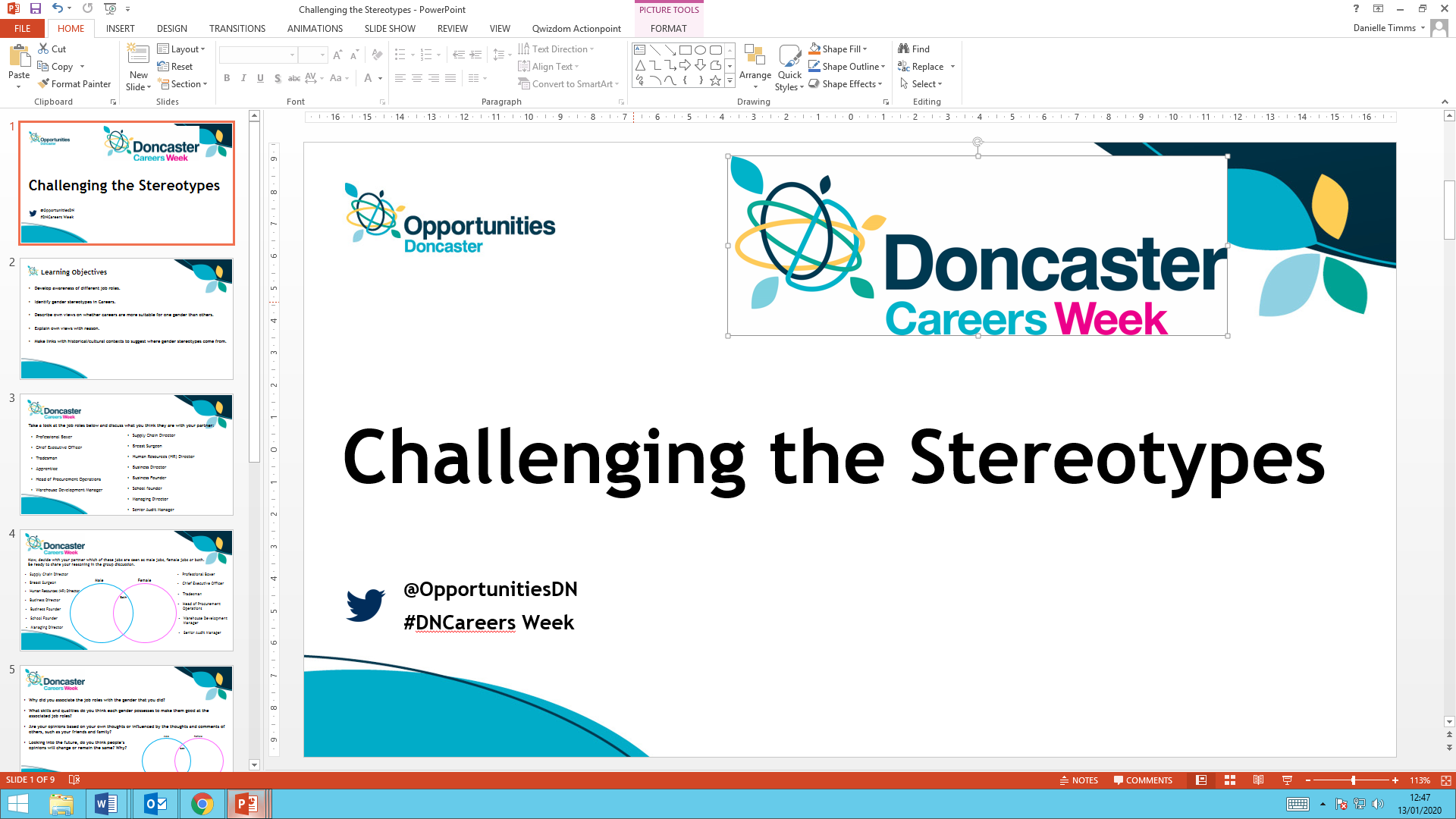 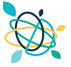 Learning Objectives
Recognise that the ‘World of Work’ is ever changing and the development of skills is key to being employable.

Identify which skills are a personal strength and area(s) for development.

Identify ways which skills can be developed.
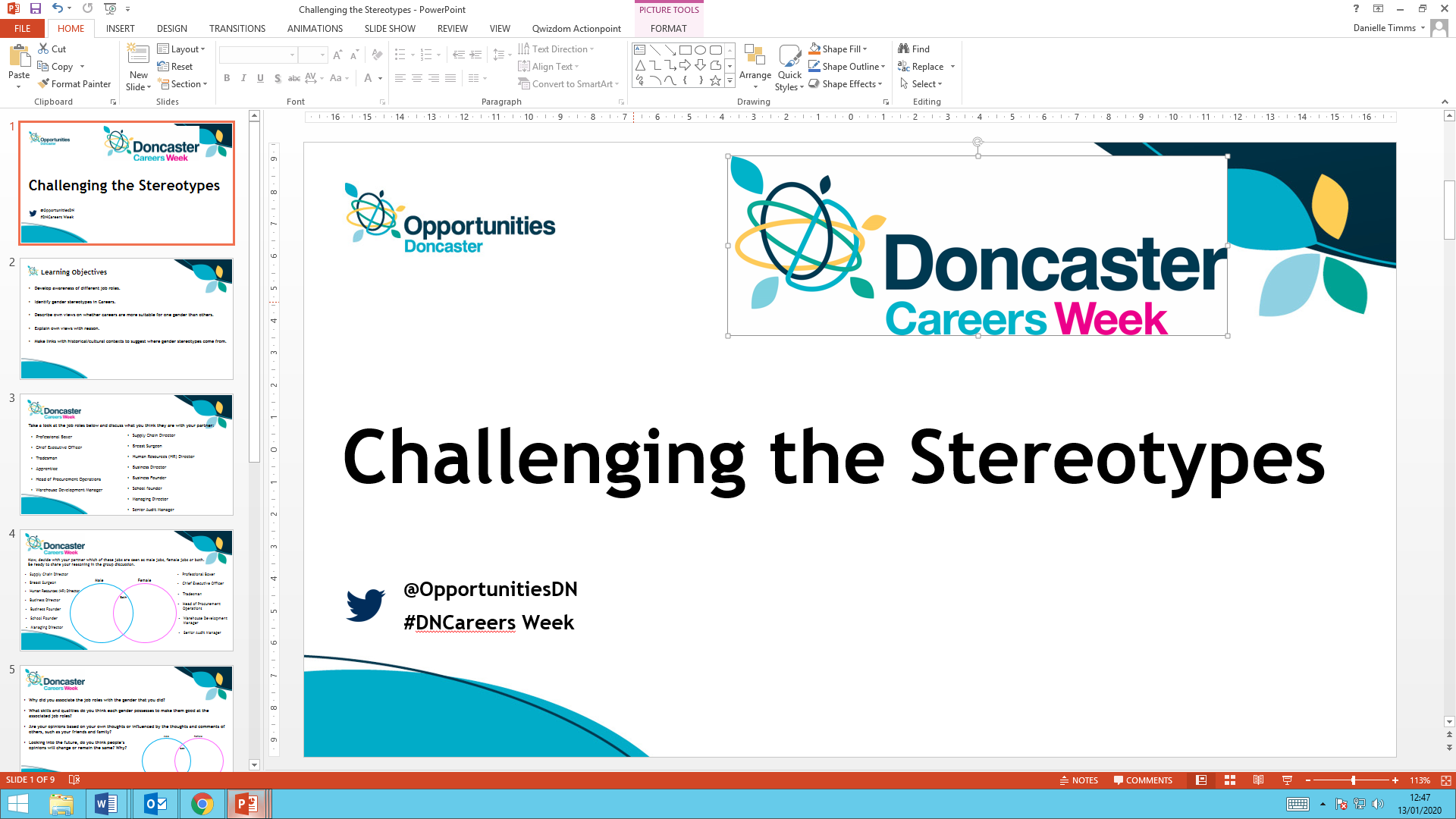 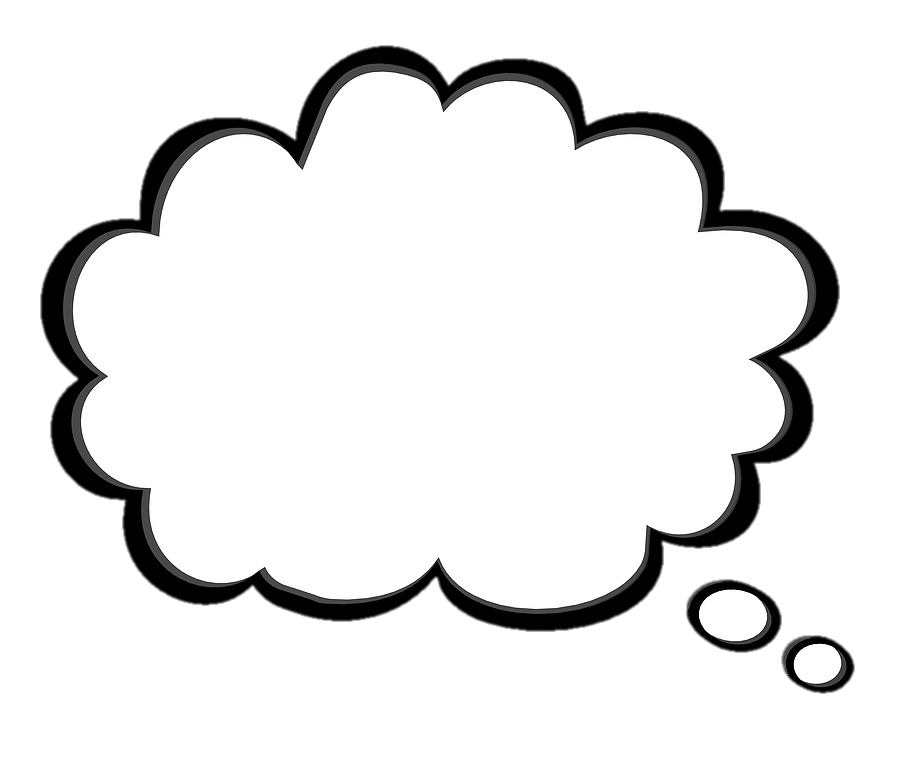 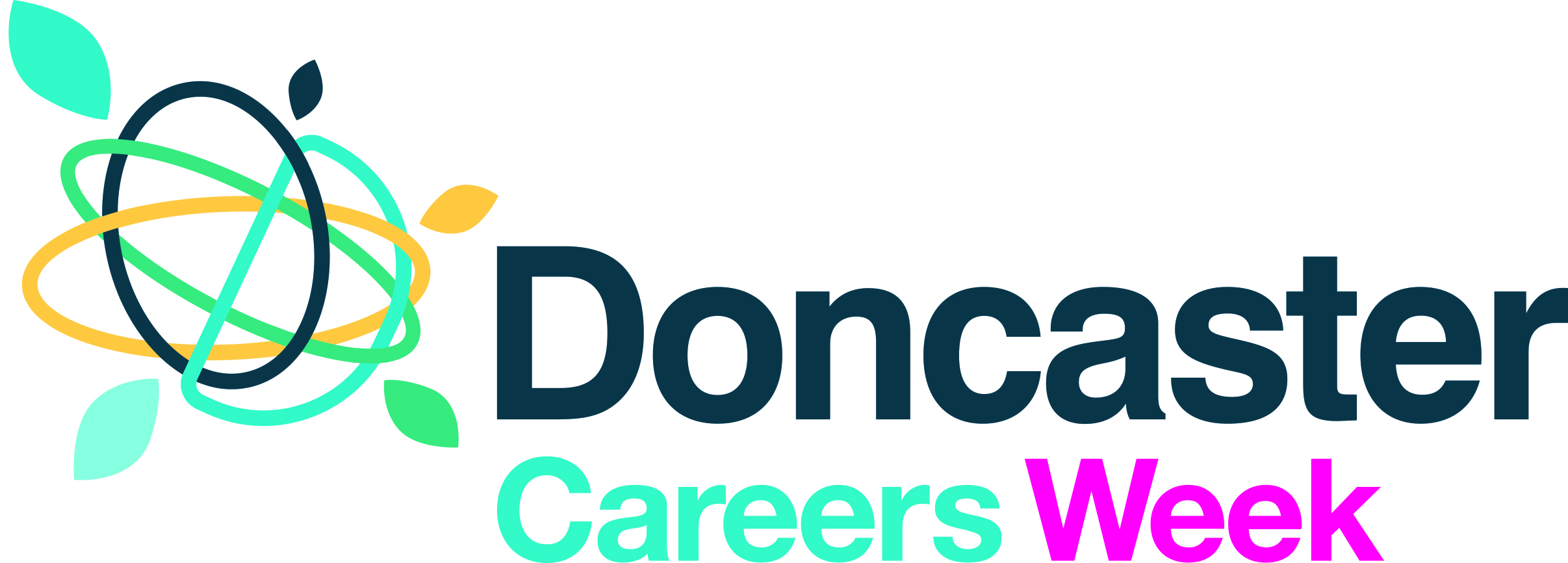 What do you think the ‘World of Work’ was like when your parents/carers age-group began working?
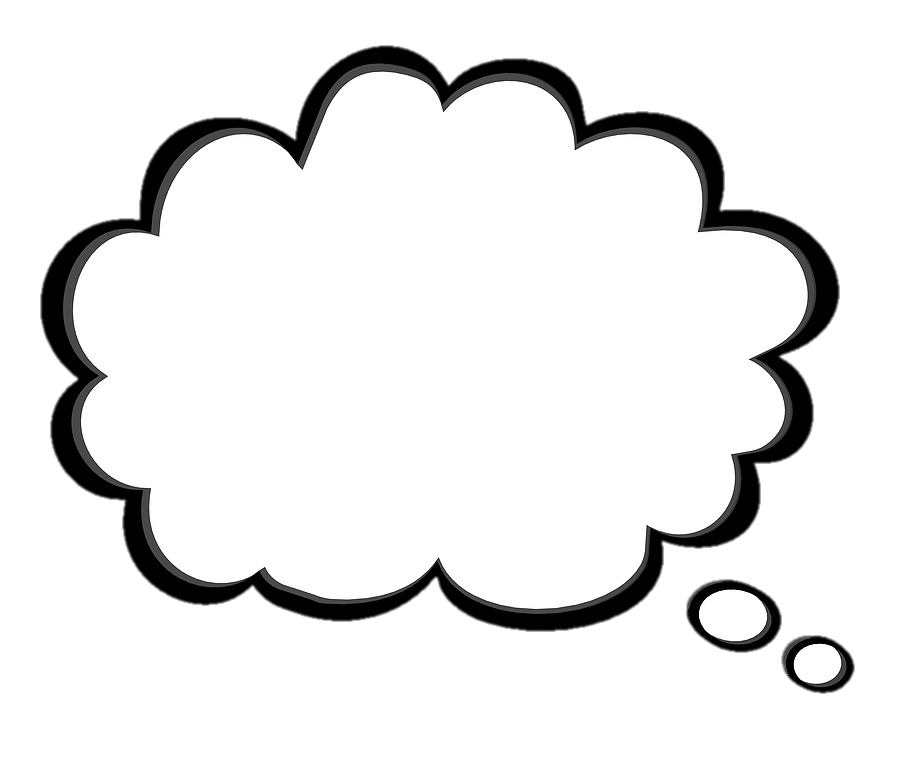 Do you think the ‘Working World’ your age-group  will enter will be the same or different?
Why do you think this is?
A growing population?
Constant advances in technology?
Ensuring that jobs are as gender neutral as possible?
*Watch Me!*
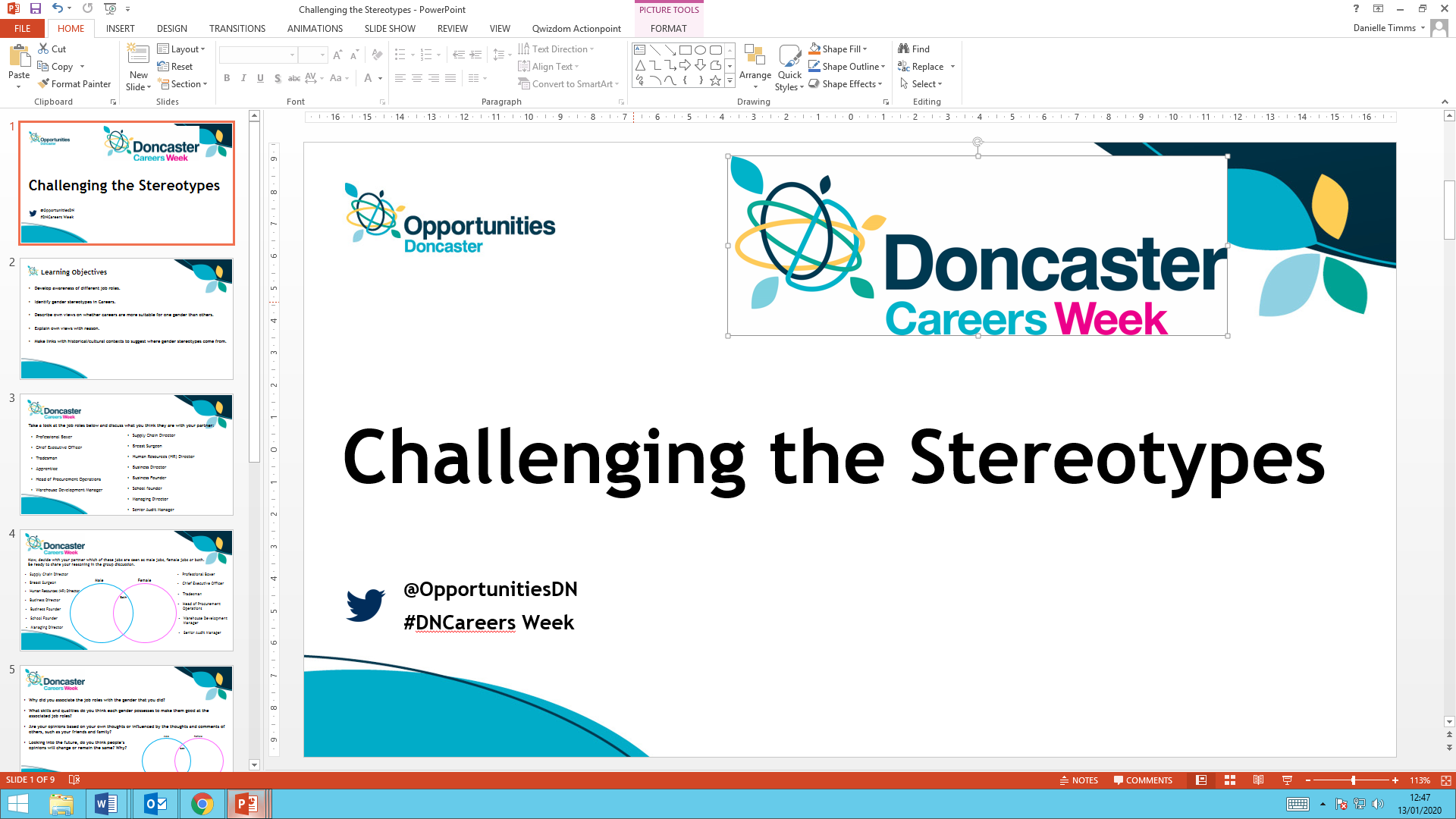 https://vimeo.com/307095709
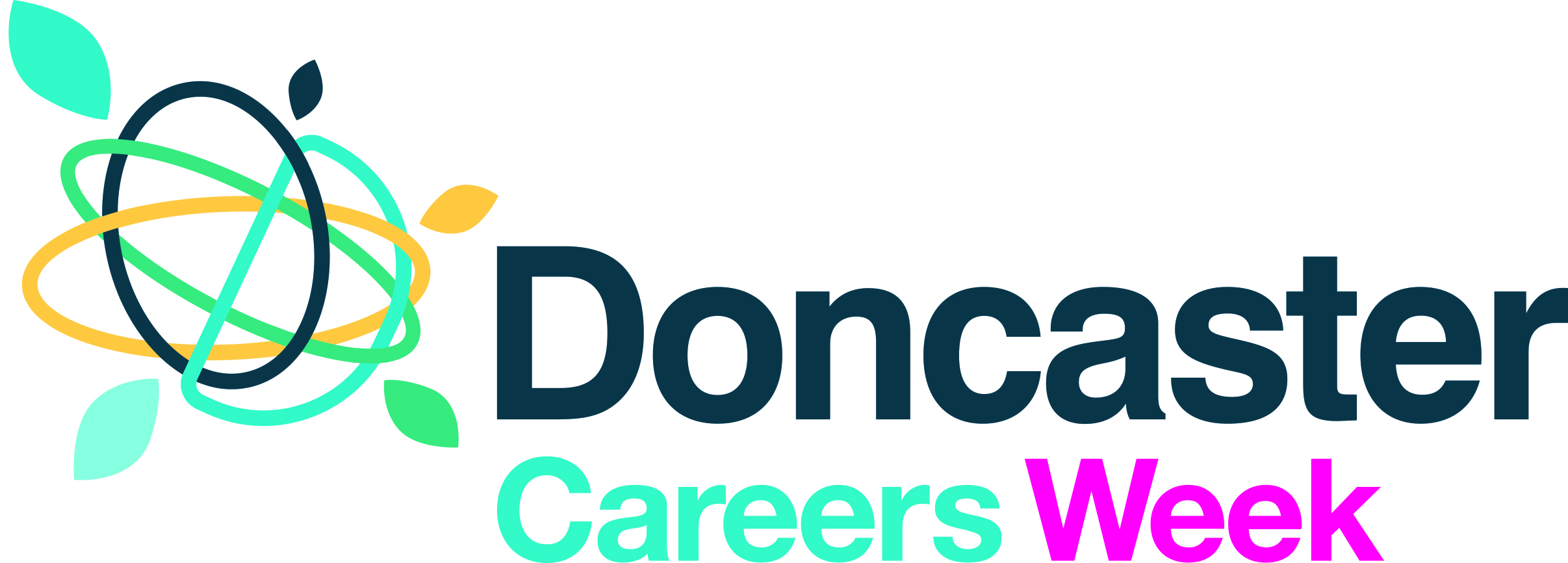 Skills, skills, skills….

Think about all the skills you develop both in and out of school, through clubs, been involved with sports and activities.


Share them with the group!
• Team work

•

•

•

•

•

•

•
• 

•

•

•

•

•

•

•
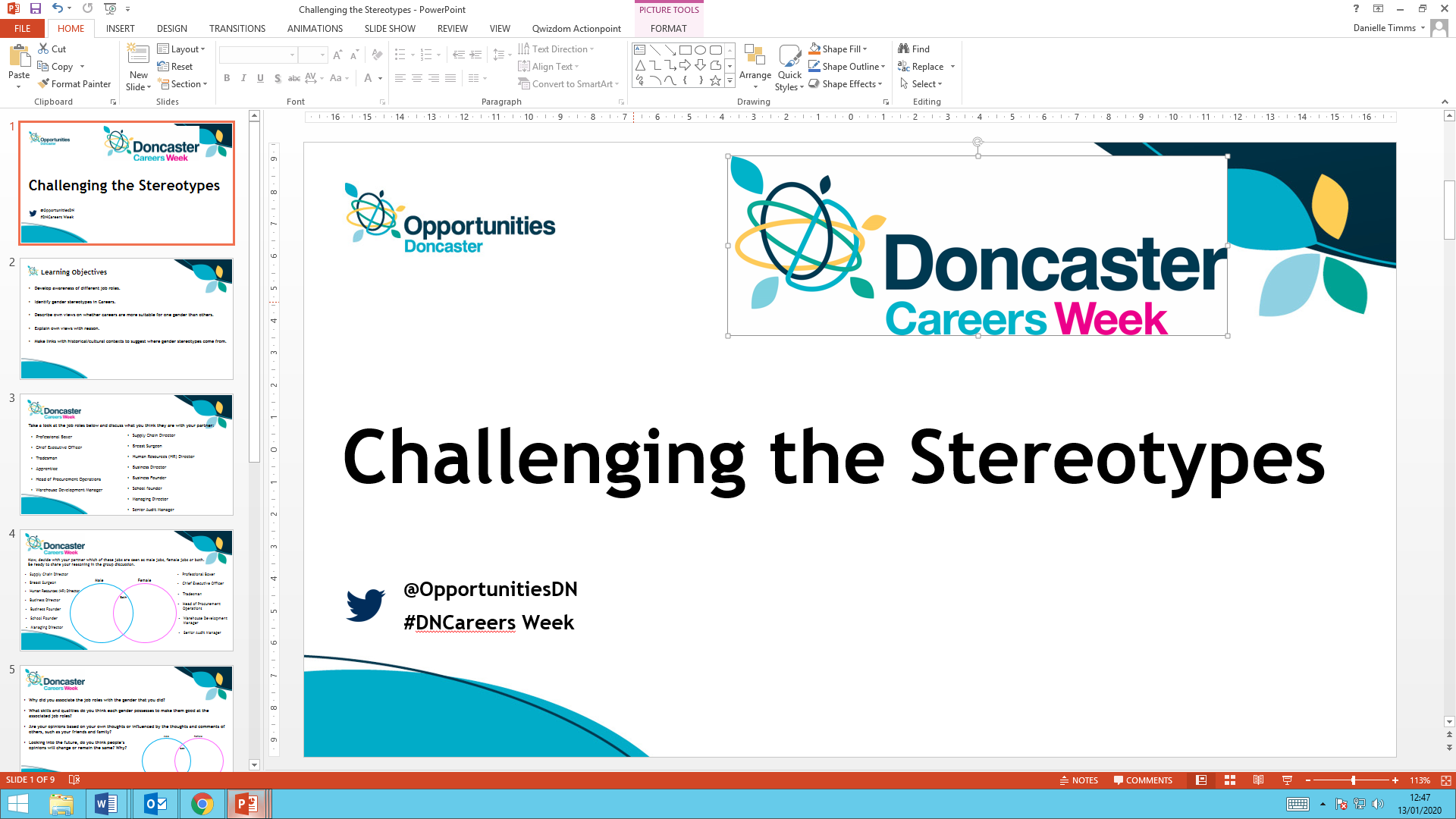 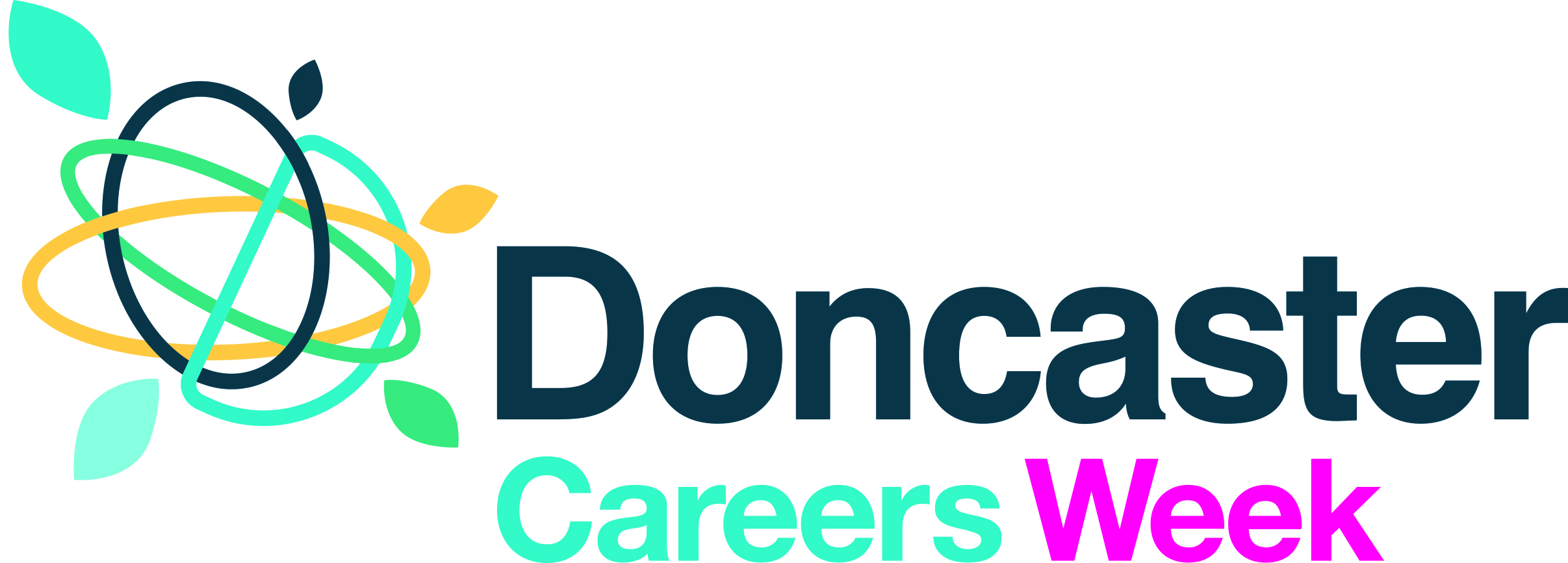 Did you think of any of the below?
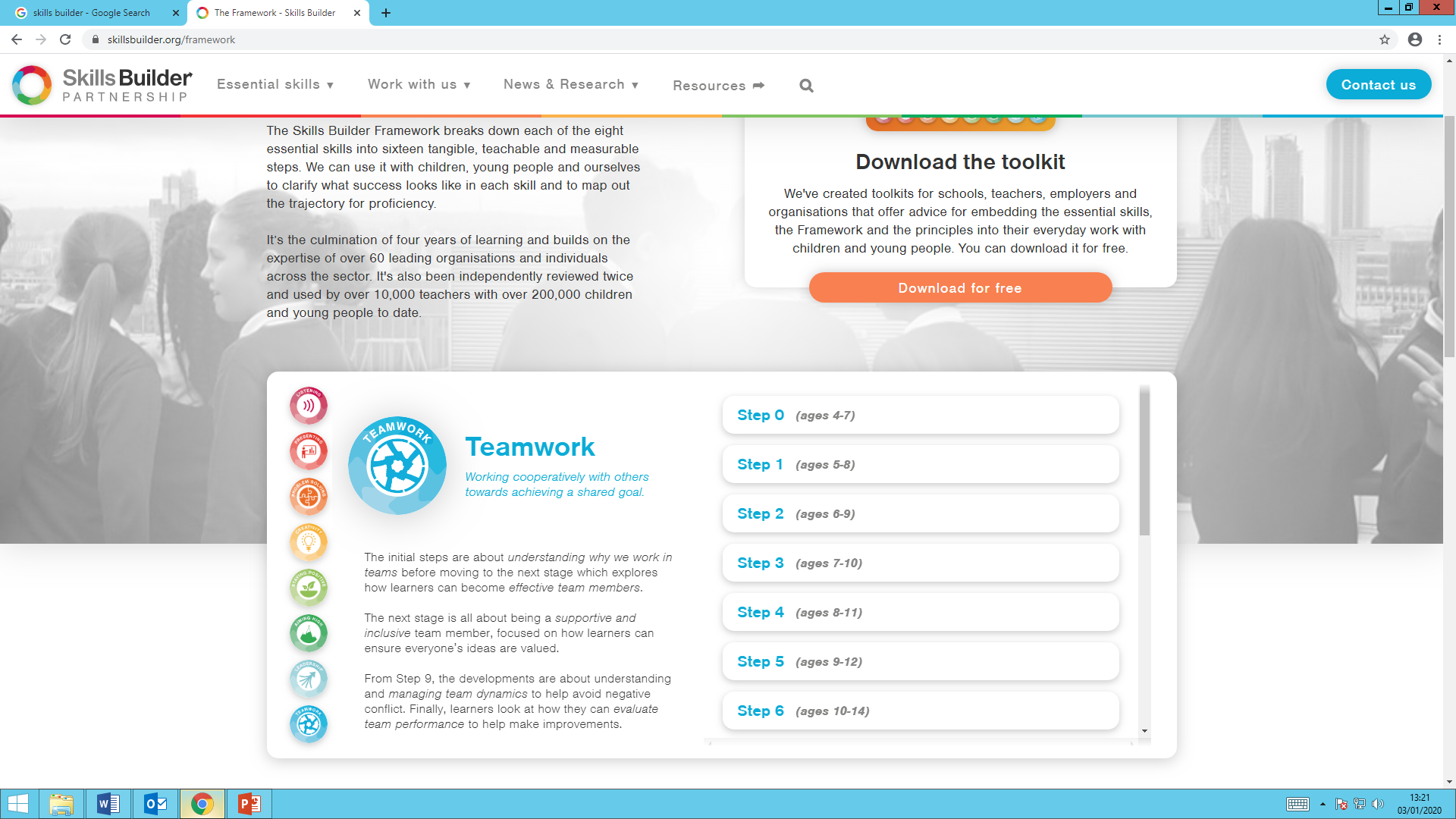 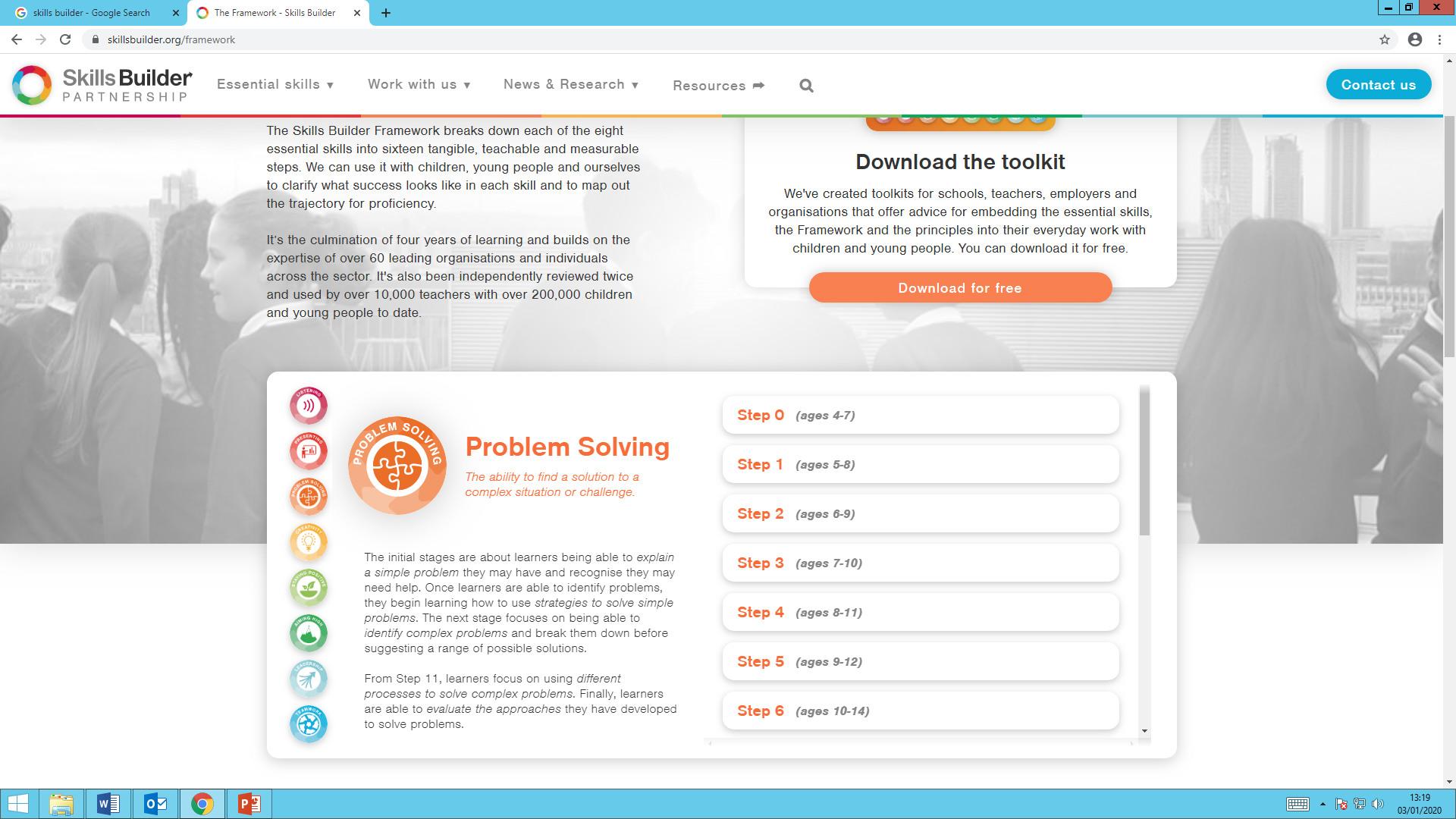 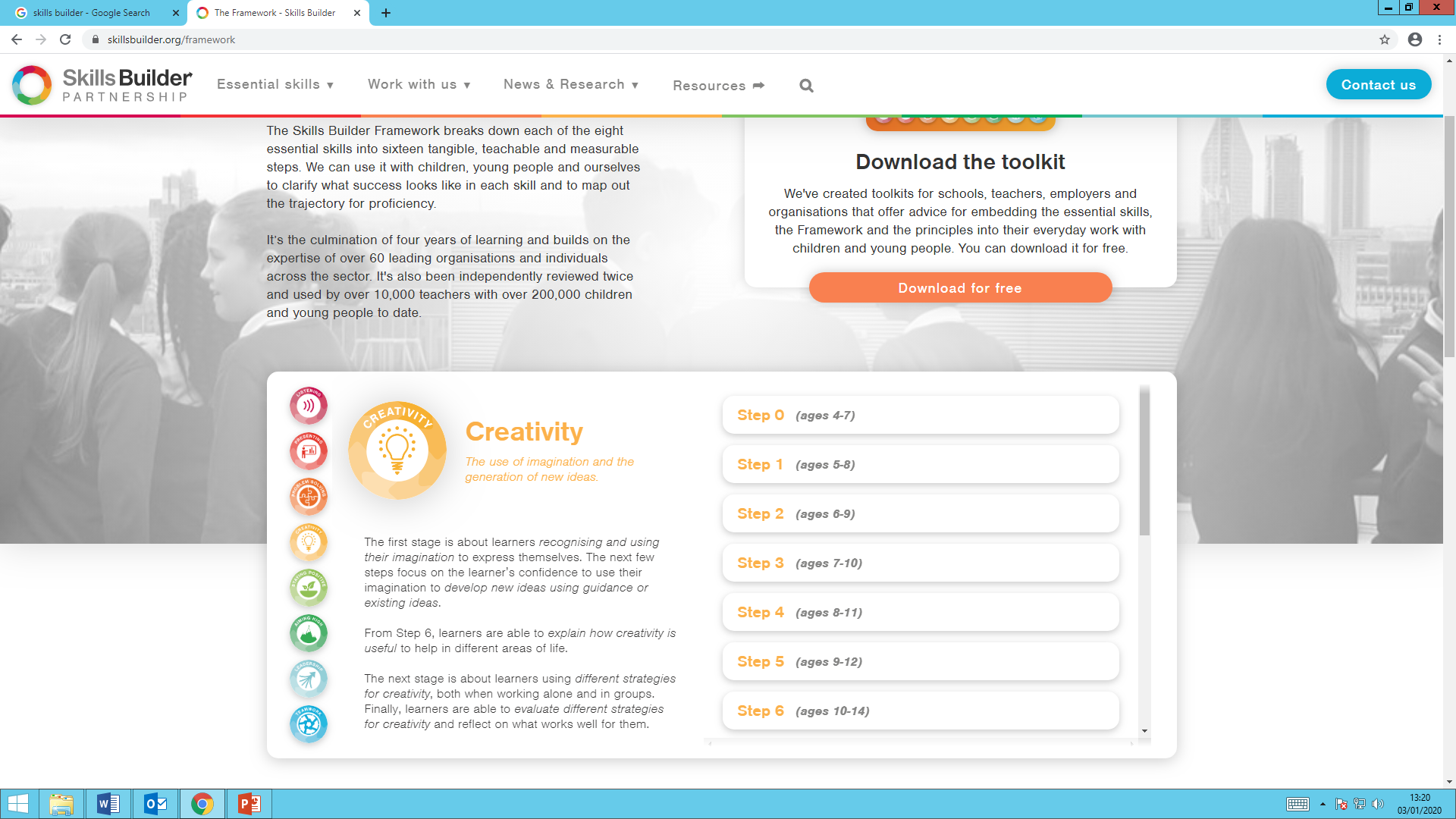 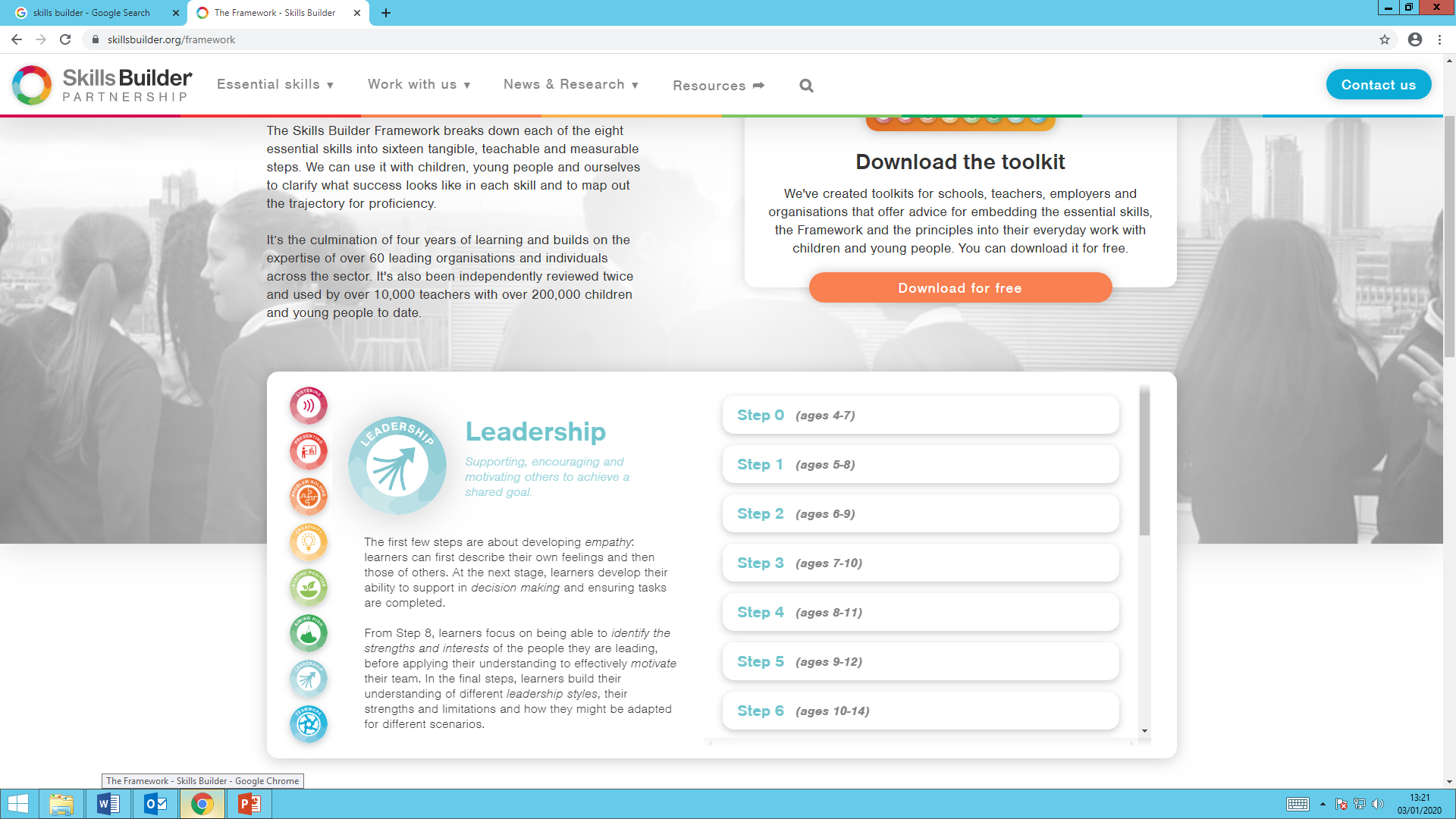 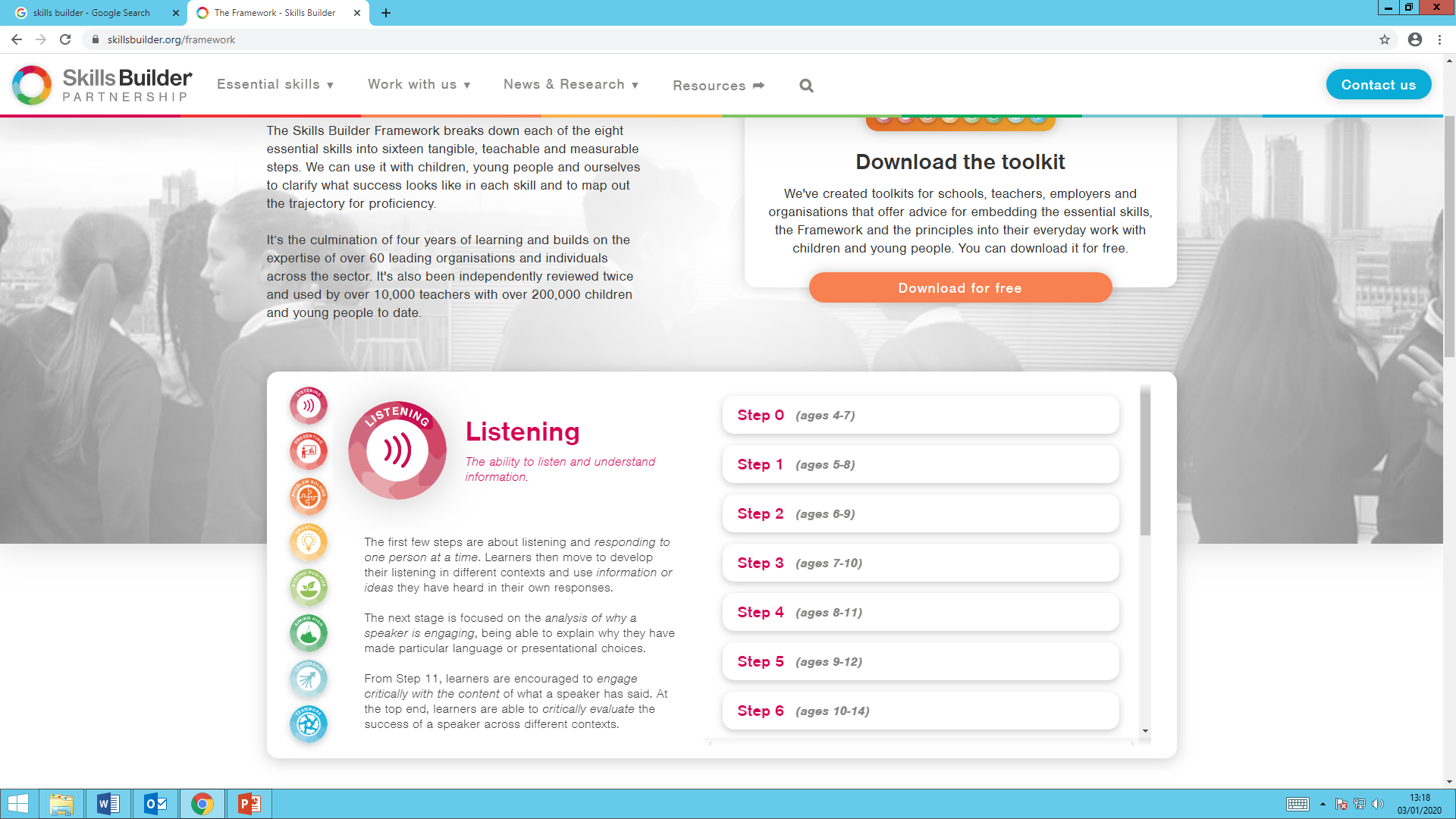 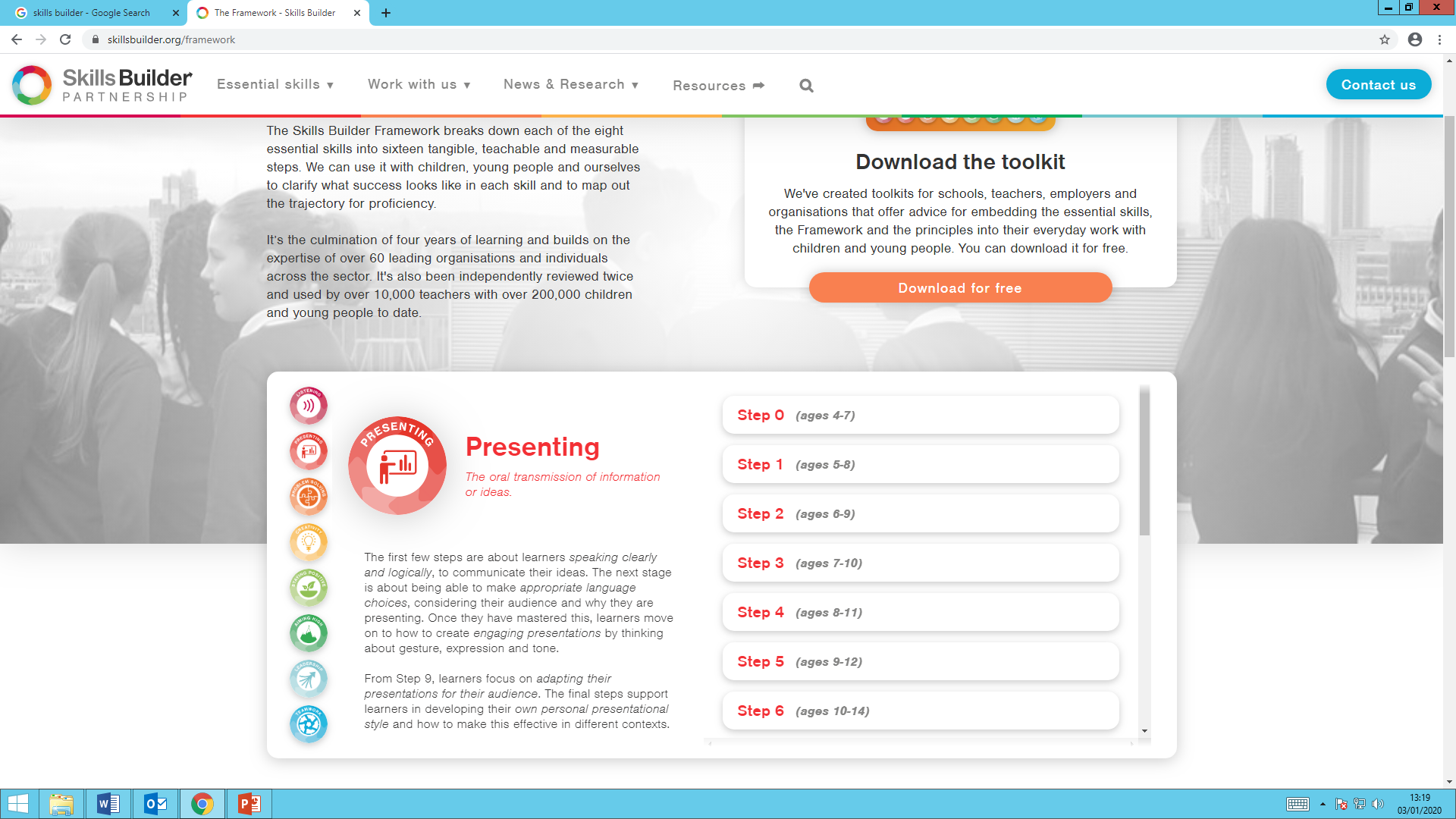 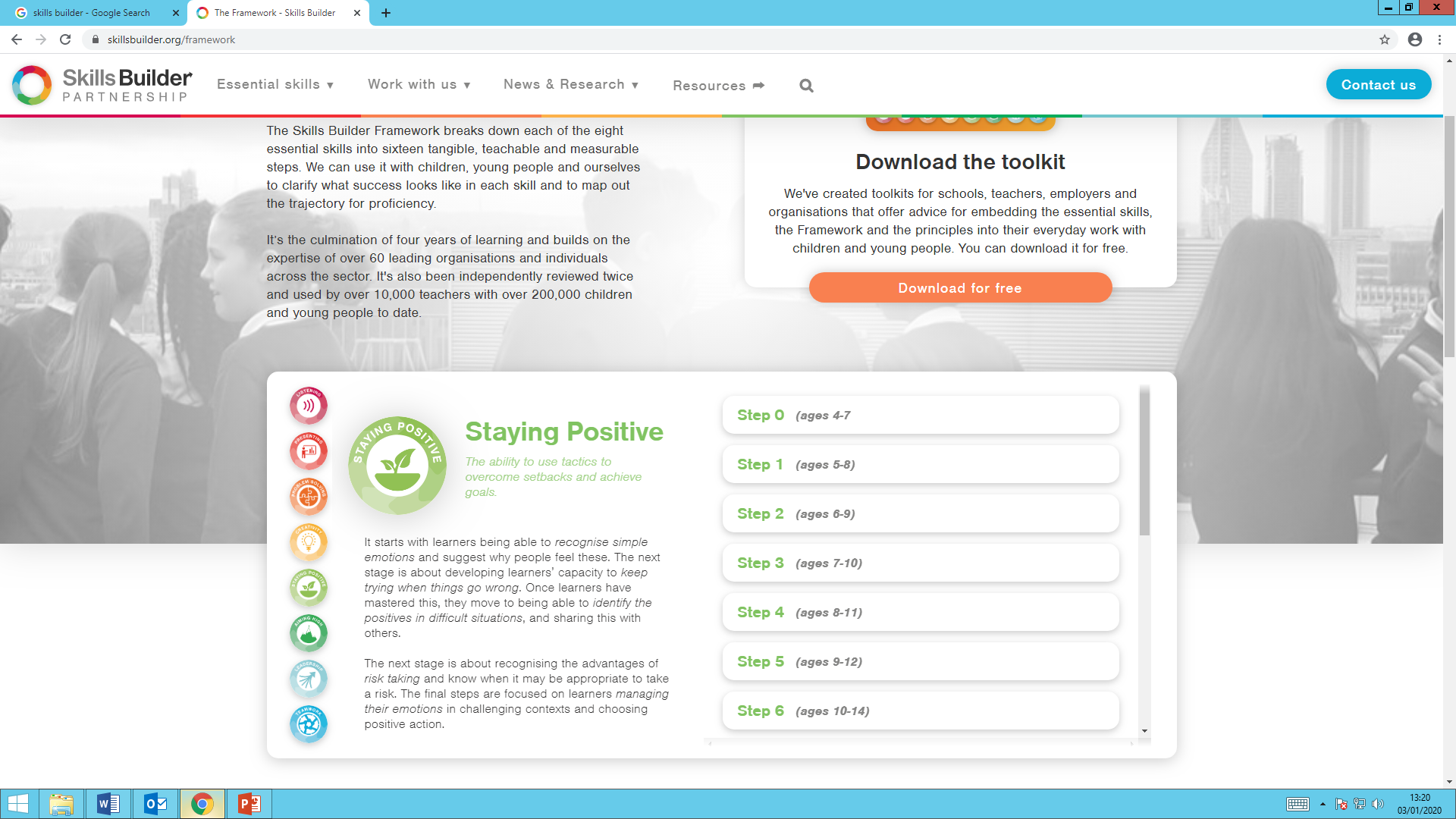 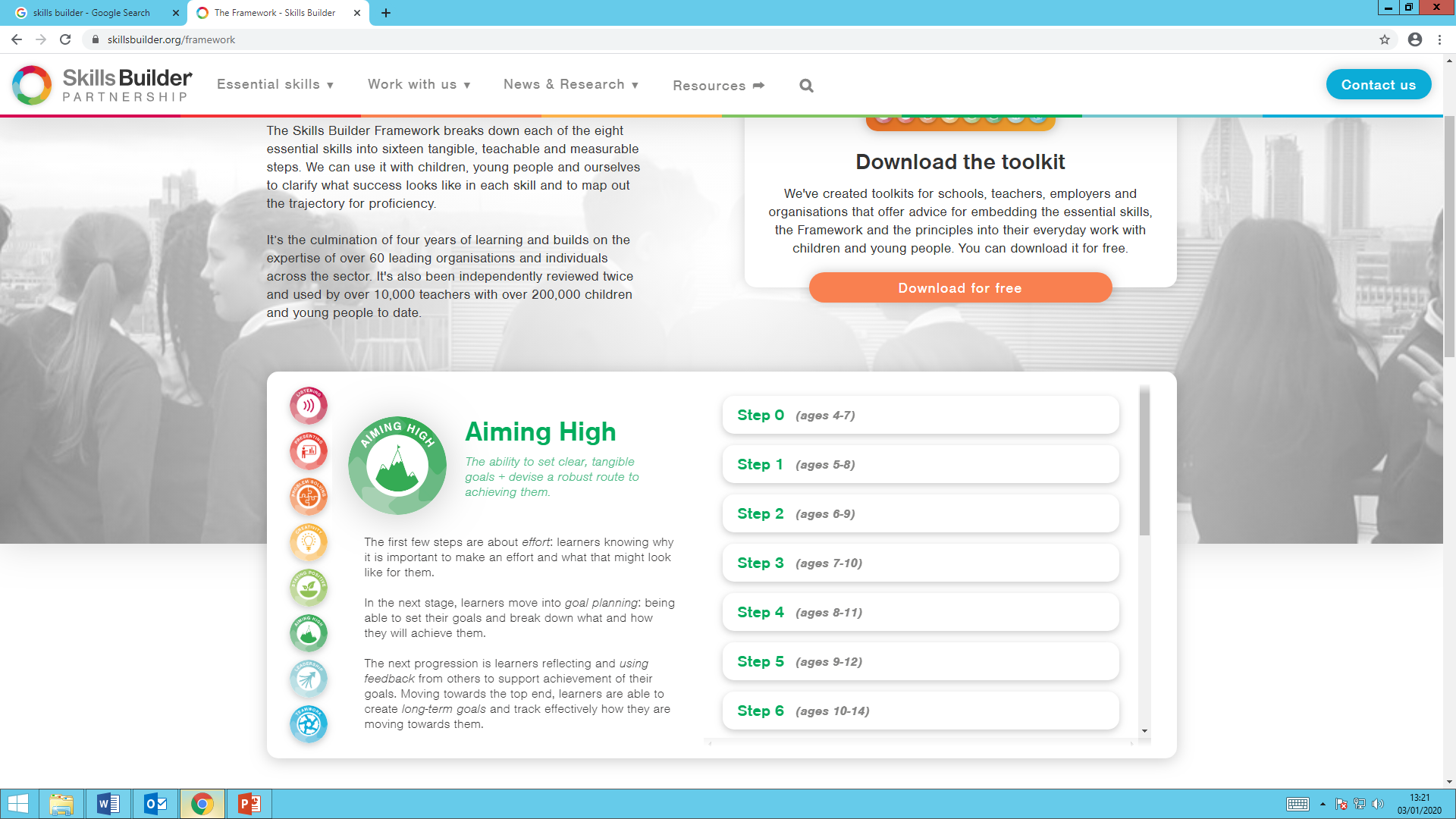 Which of the below descriptions matches the above skills?
Speaking clearly and logically to communicate new ideas
Being able to manage situations, effectively using all resources, understanding and applying the skills of others.
Getting along with others, listening and understanding instructions, joining in with discussions
Being logical and finding solutions to difficult situations or tasks.
Ability to set goals and break these down into achievable steps and use feedback from others to support the achievement of goals.
Working well with others, knowing each other’s skills and talents and supporting all in a team.
Being able to bounce back and reflecting on what could have been done differently, then trying again.
Coming up with ideas and solutions which may not have been thought of before.
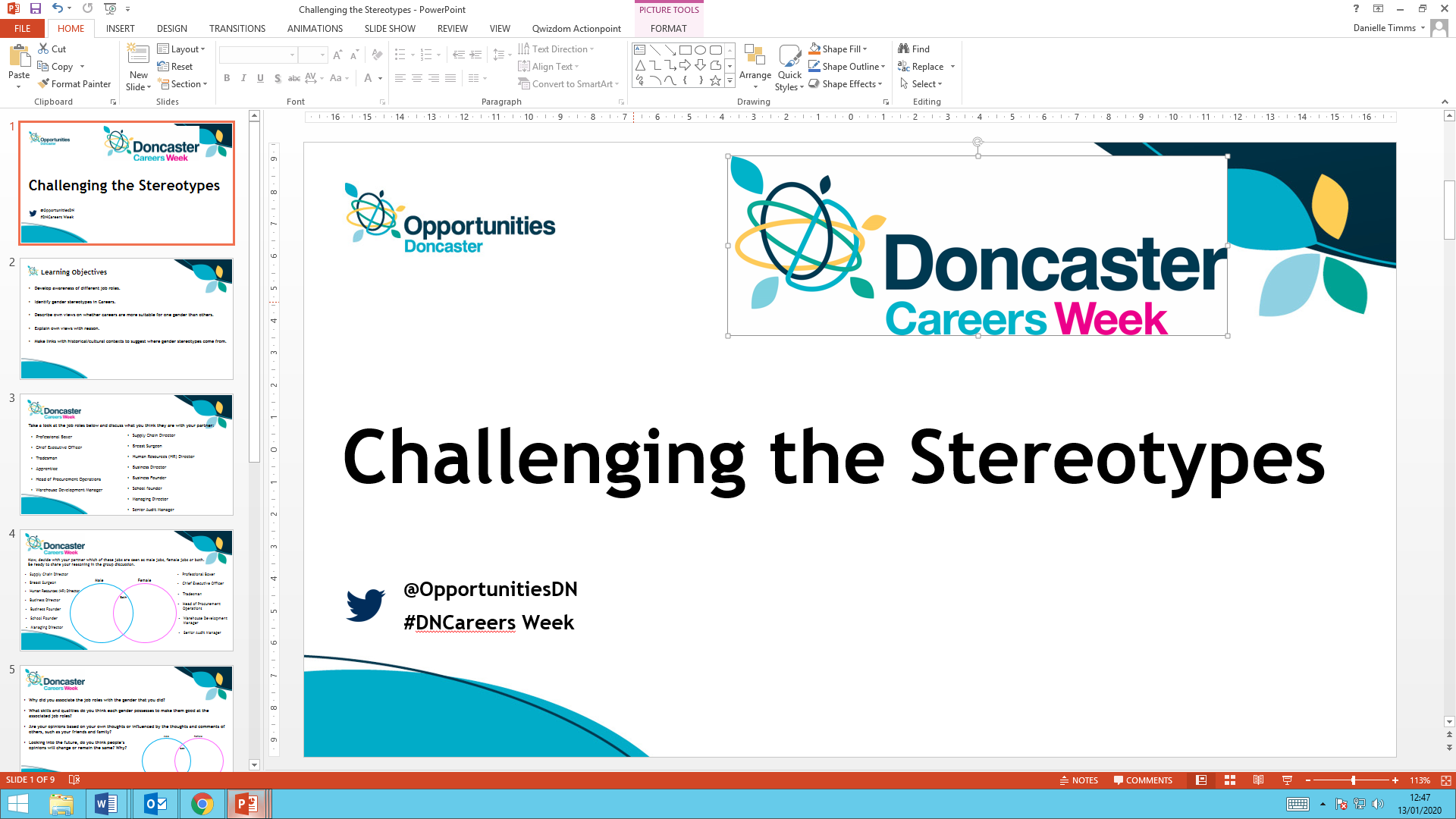 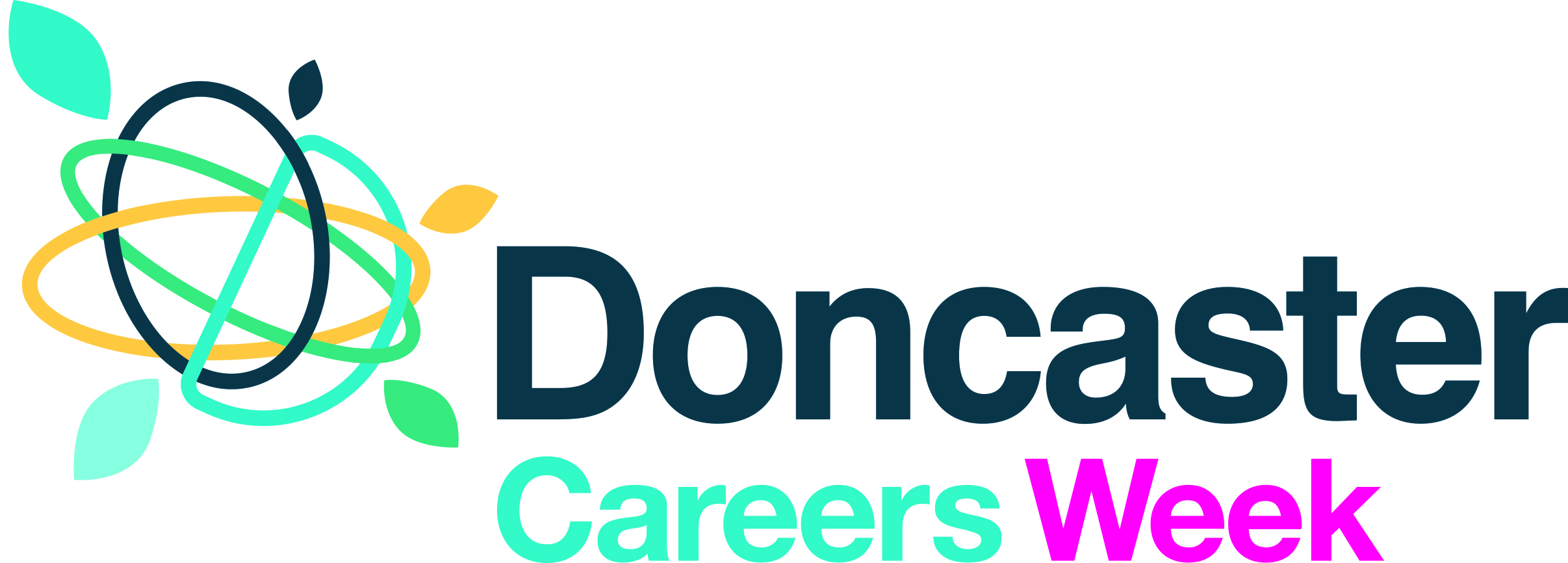 Are you ready for the answers?
Being able to manage situations, effectively using all resources, understanding and applying the skills of others.
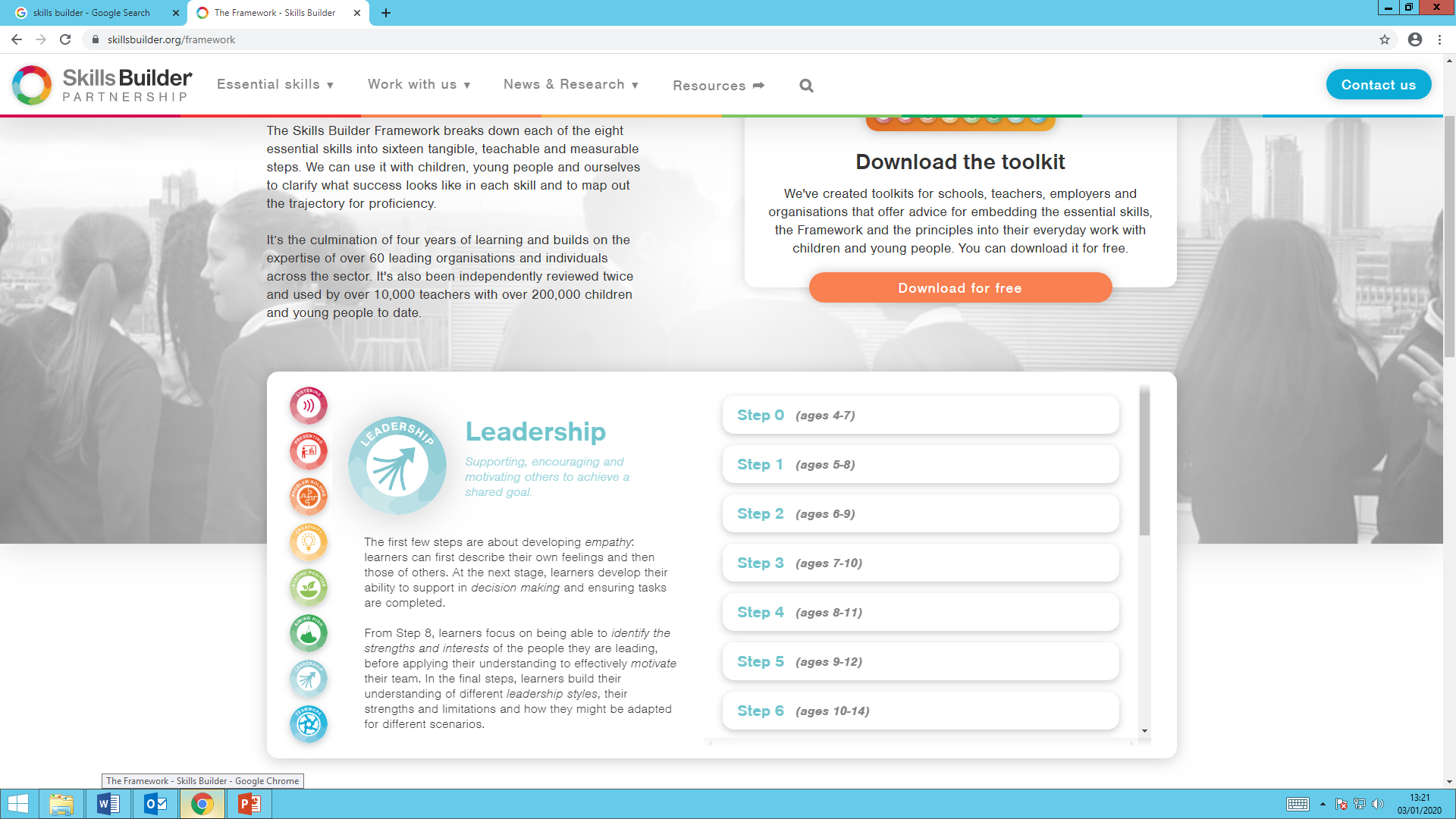 Coming up with ideas and solutions which may not have been thought of before.
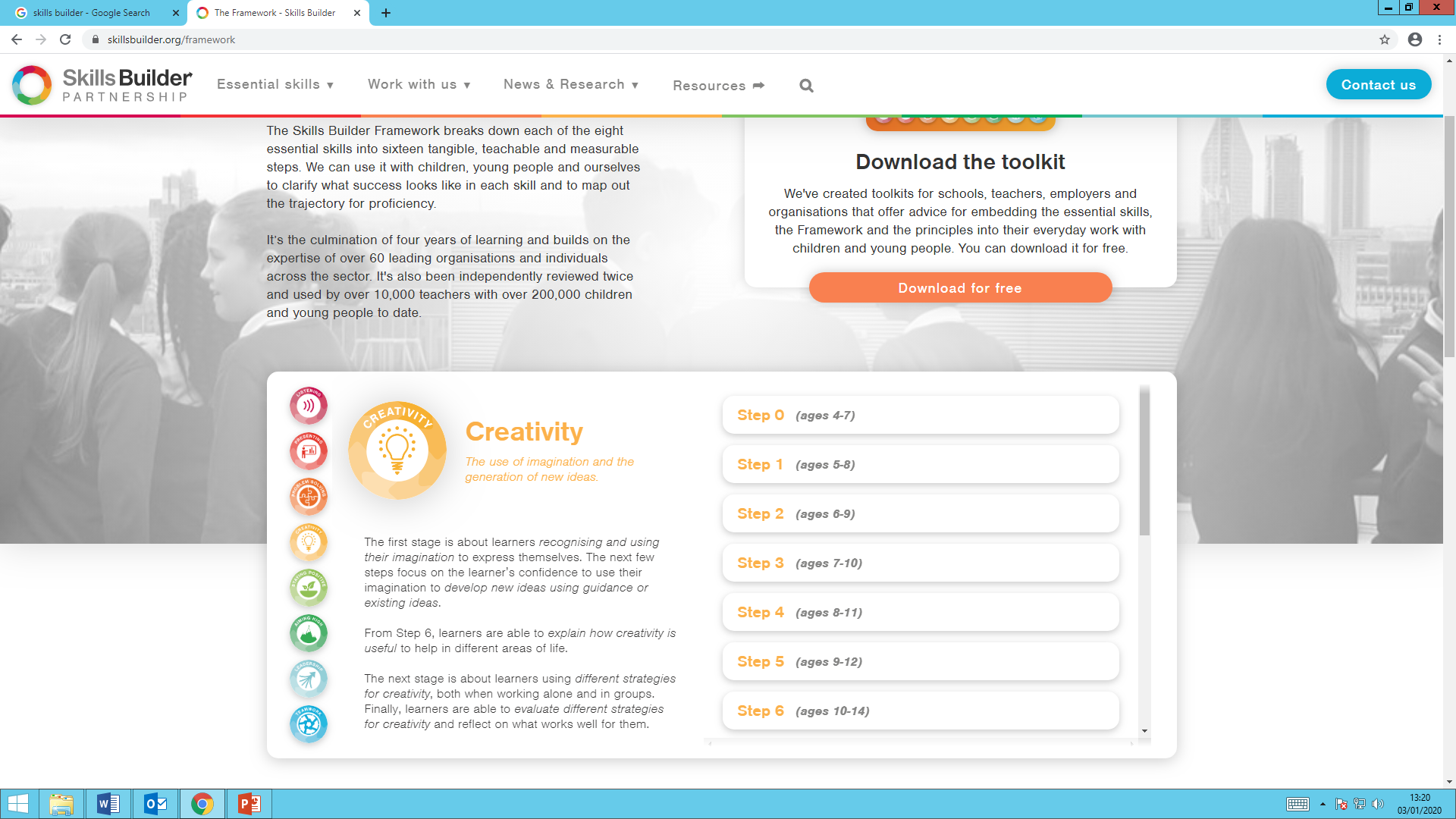 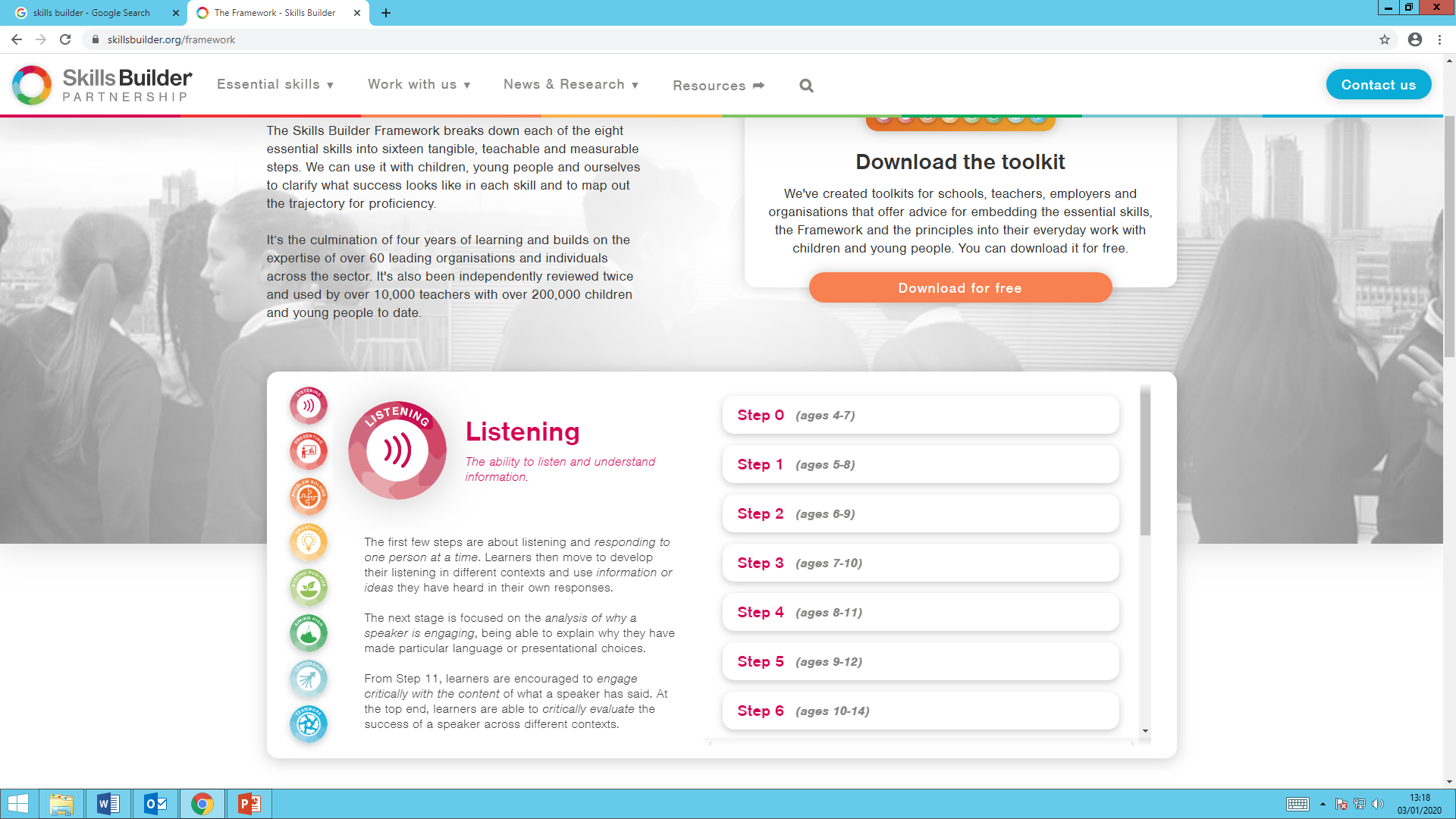 Getting along with others, listening and understanding instructions, joining in with discussions
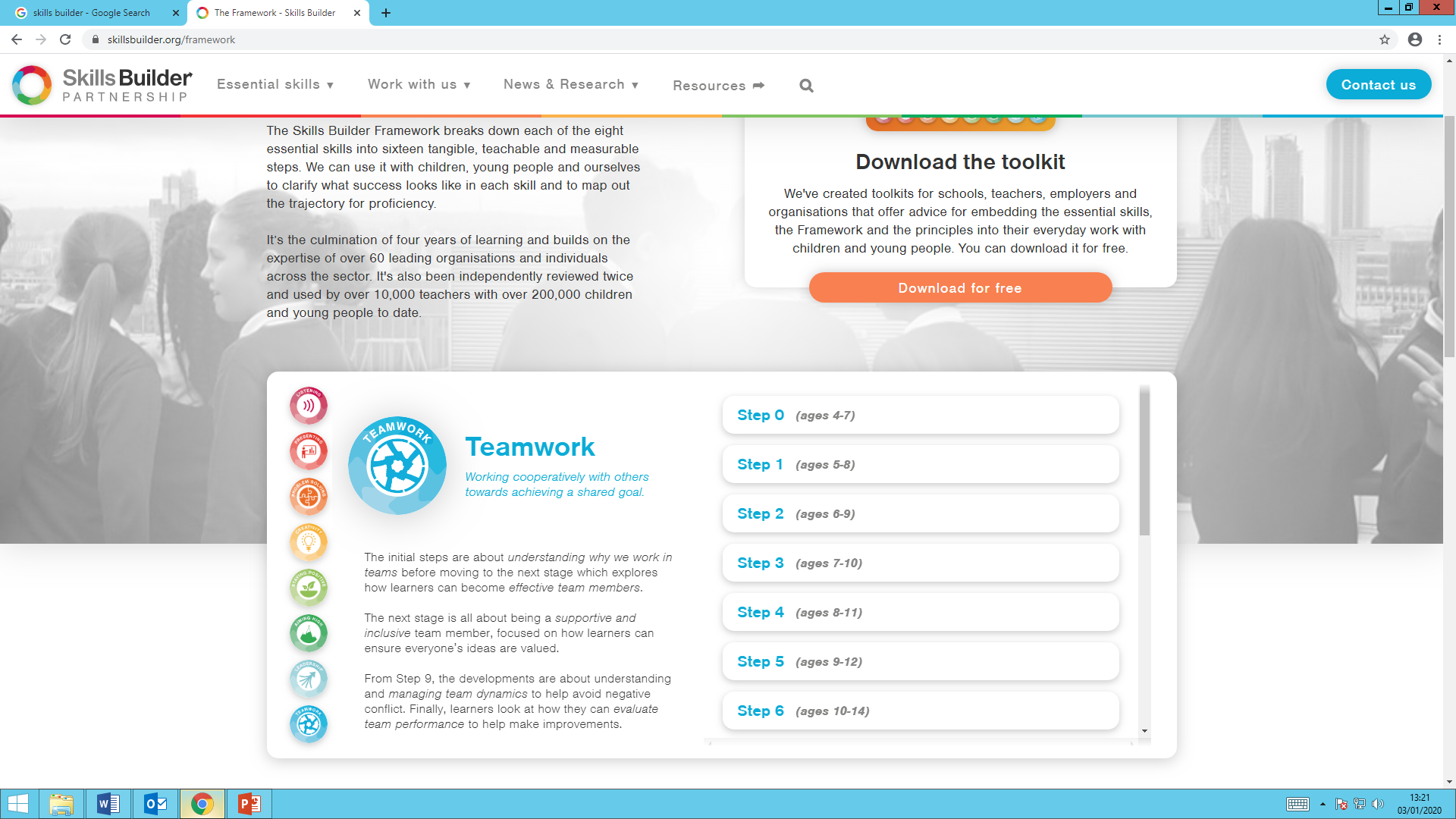 Working well with others, knowing each other’s skills and talents and supporting all in a team.
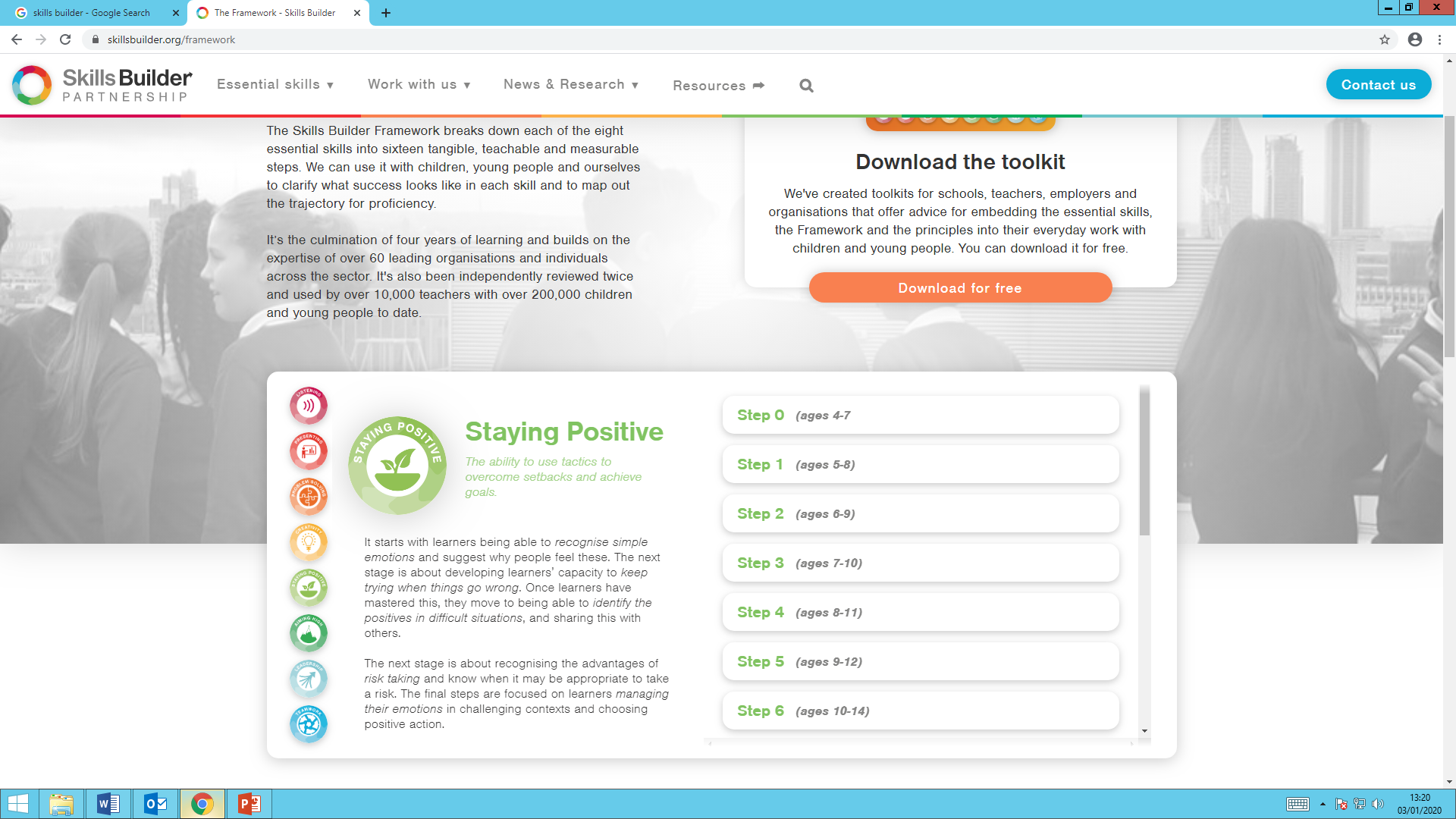 Being able to bounce back and reflecting on what could have been done differently, then trying again.
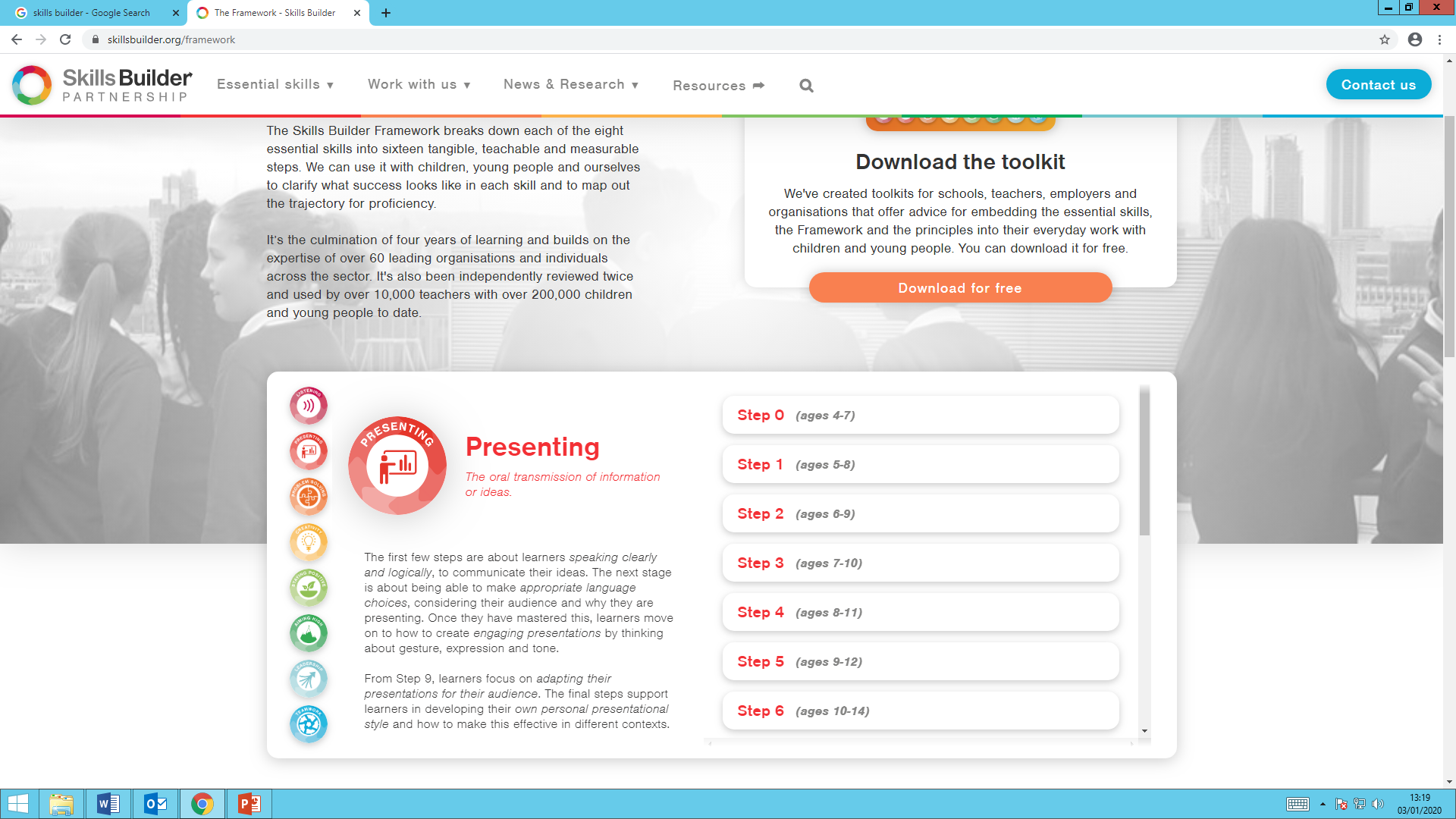 Speaking clearly and logically to communicate new ideas
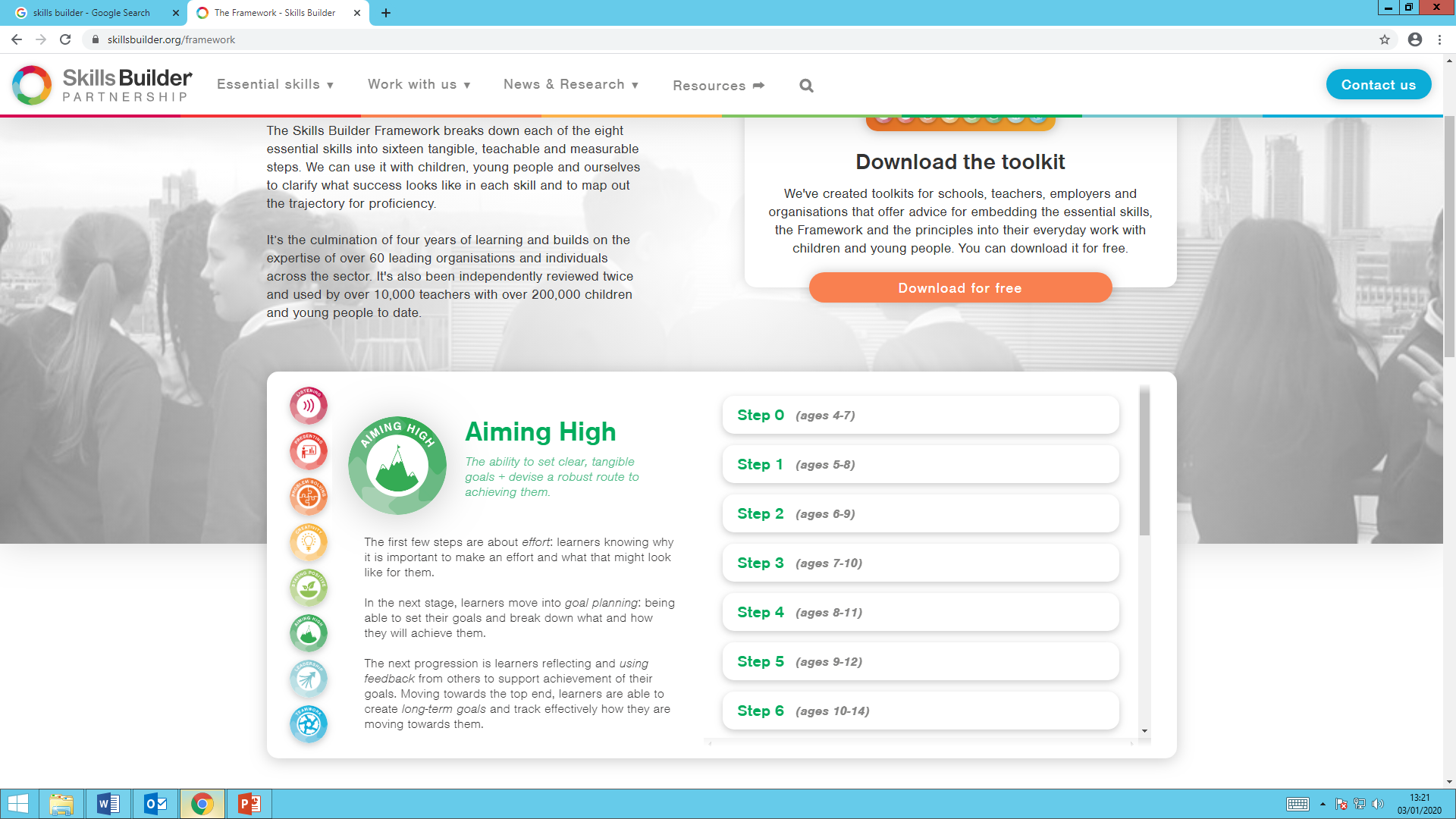 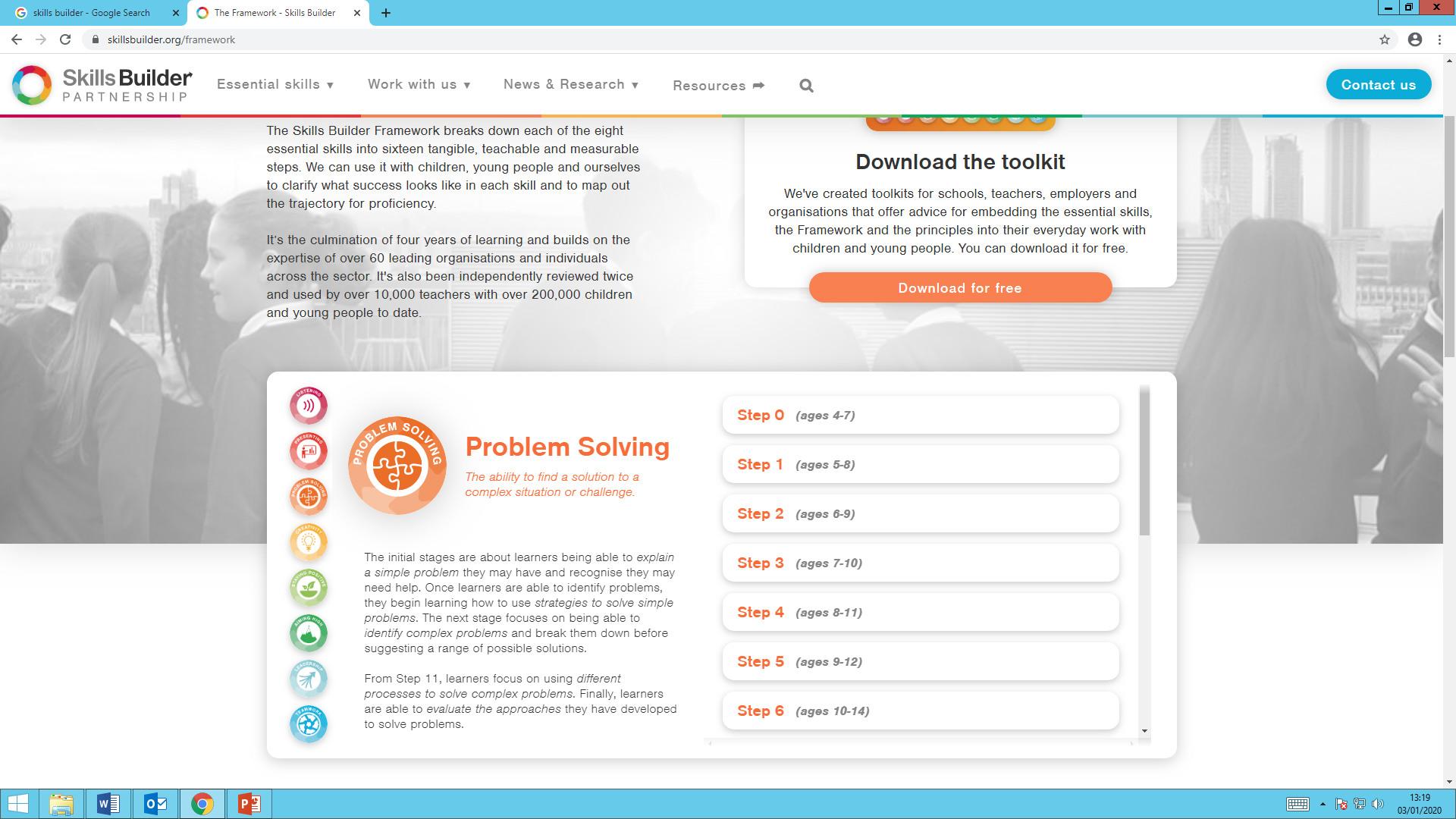 Being logical and finding solutions to difficult situations or tasks.
Ability to set goals and break these down into achievable steps and use feedback from others to support the achievement of goals.
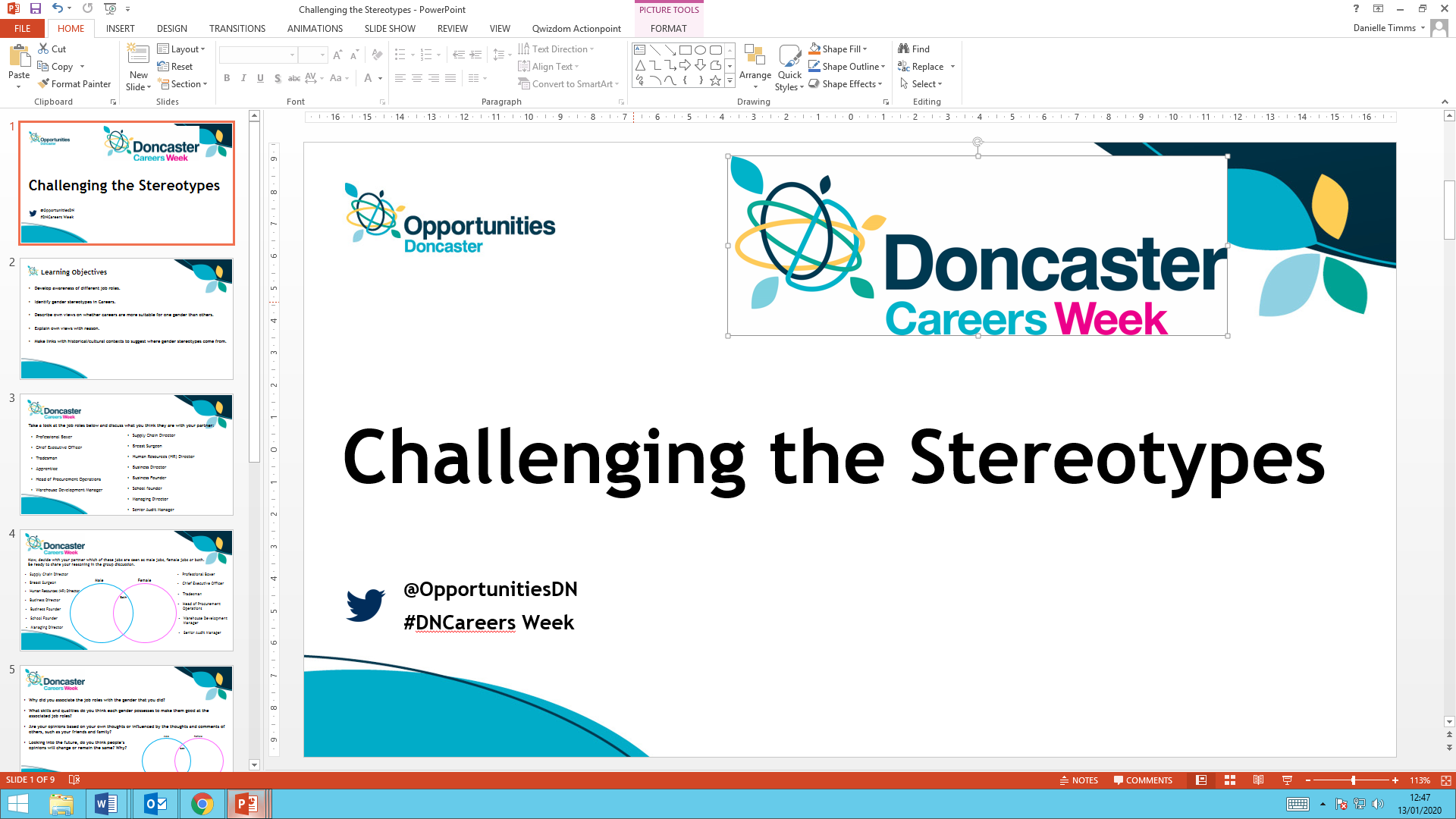 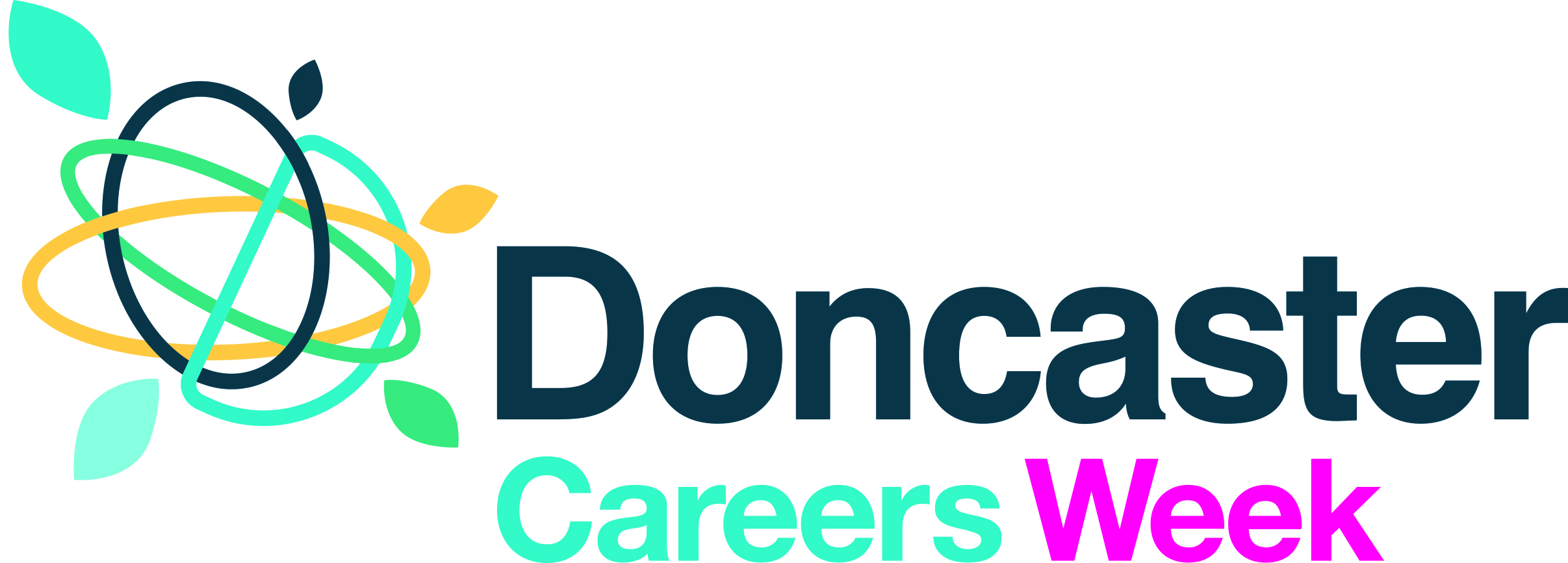 Your Task…
Being able to bounce back and reflecting on what could have been done differently, then trying again.
Complete the below Radar Graph as a self evaluation of your current skills. Rate each skill on a scale where 1 is the lowest and 5 is the highest to show how strong you think you demonstrate each skill.
Getting along with others, listening and understanding instructions, joining in with discussions
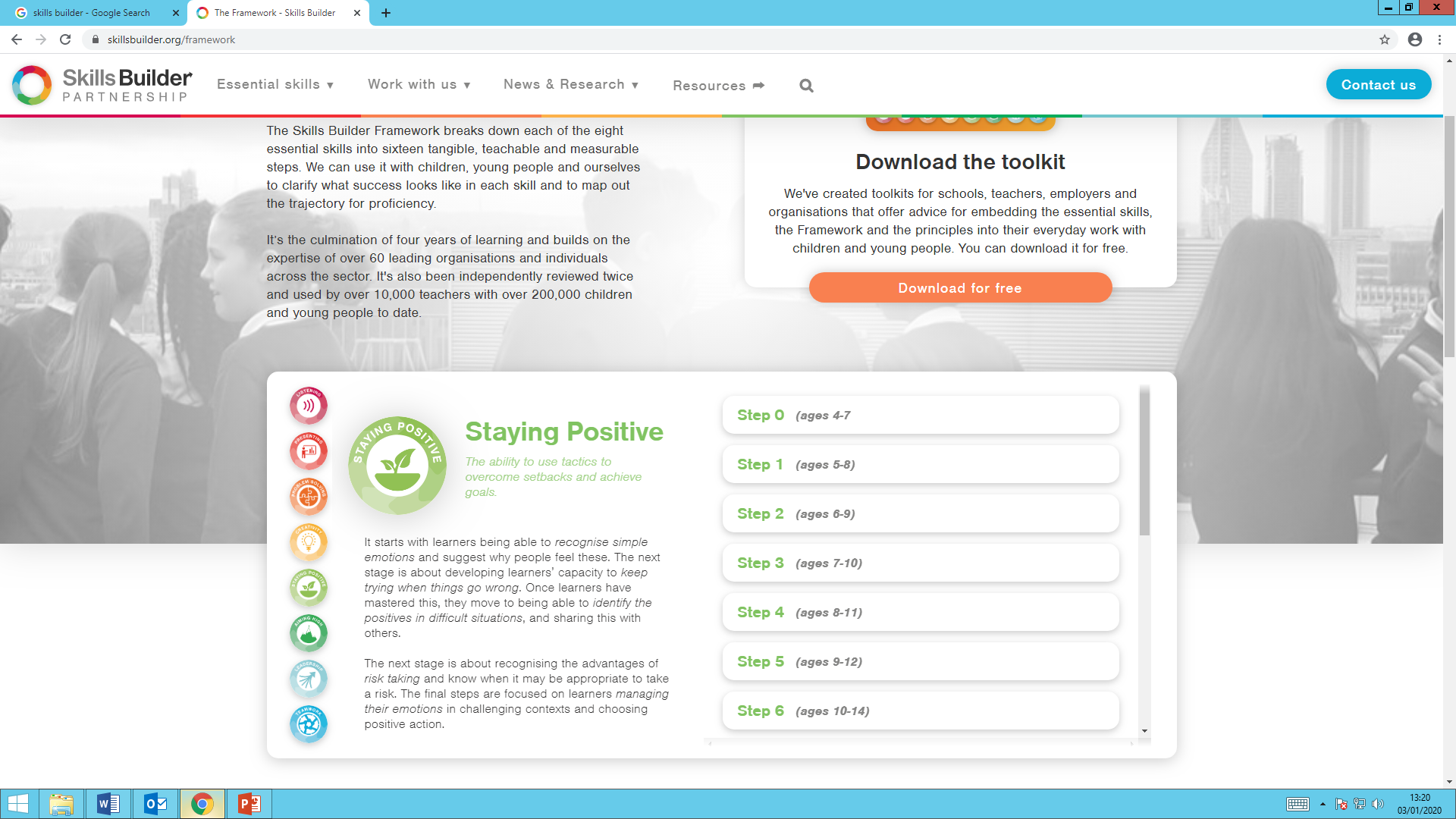 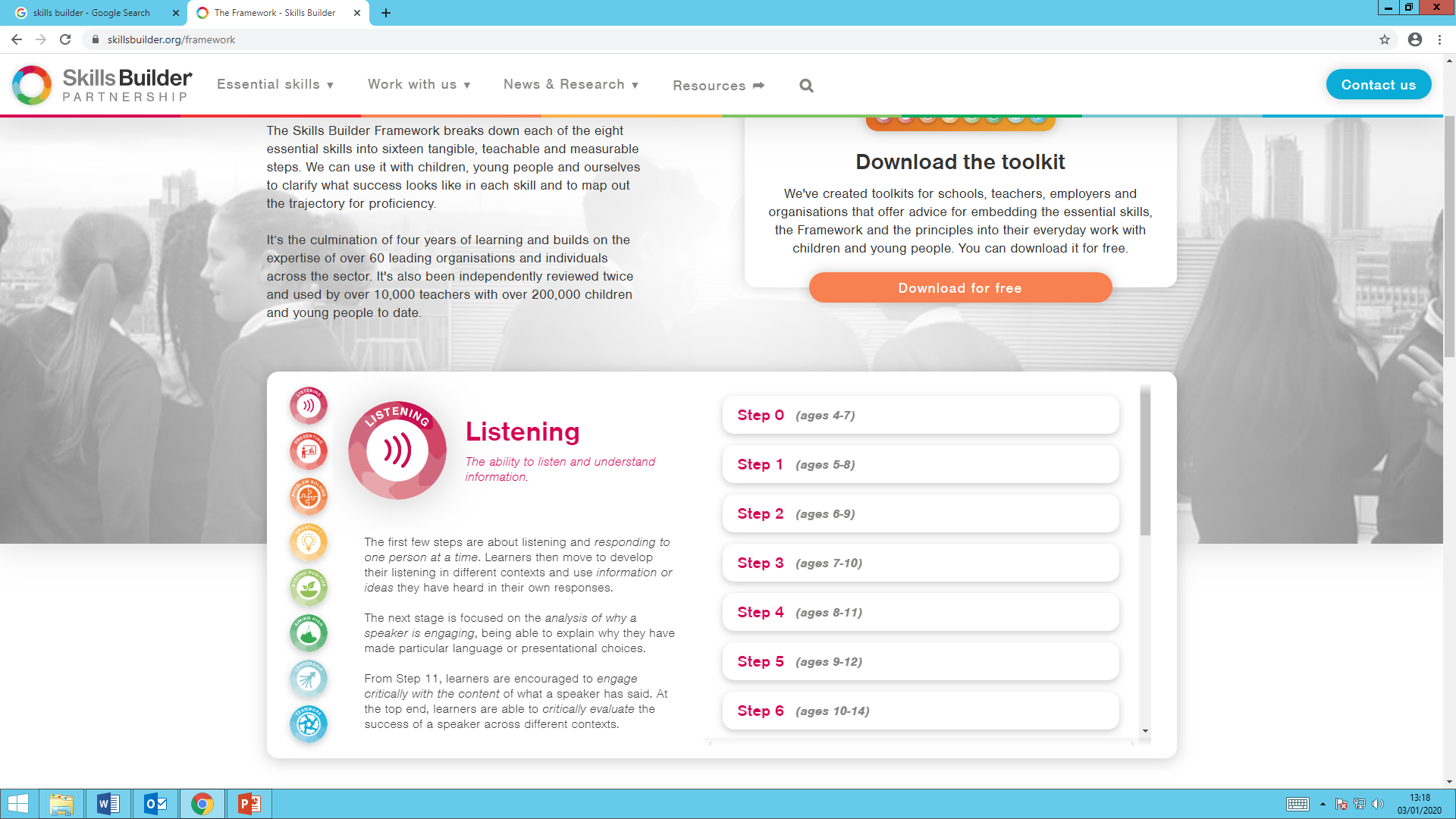 Ability to set goals and break these down into achievable steps and use feedback from others to support the achievement of goals.
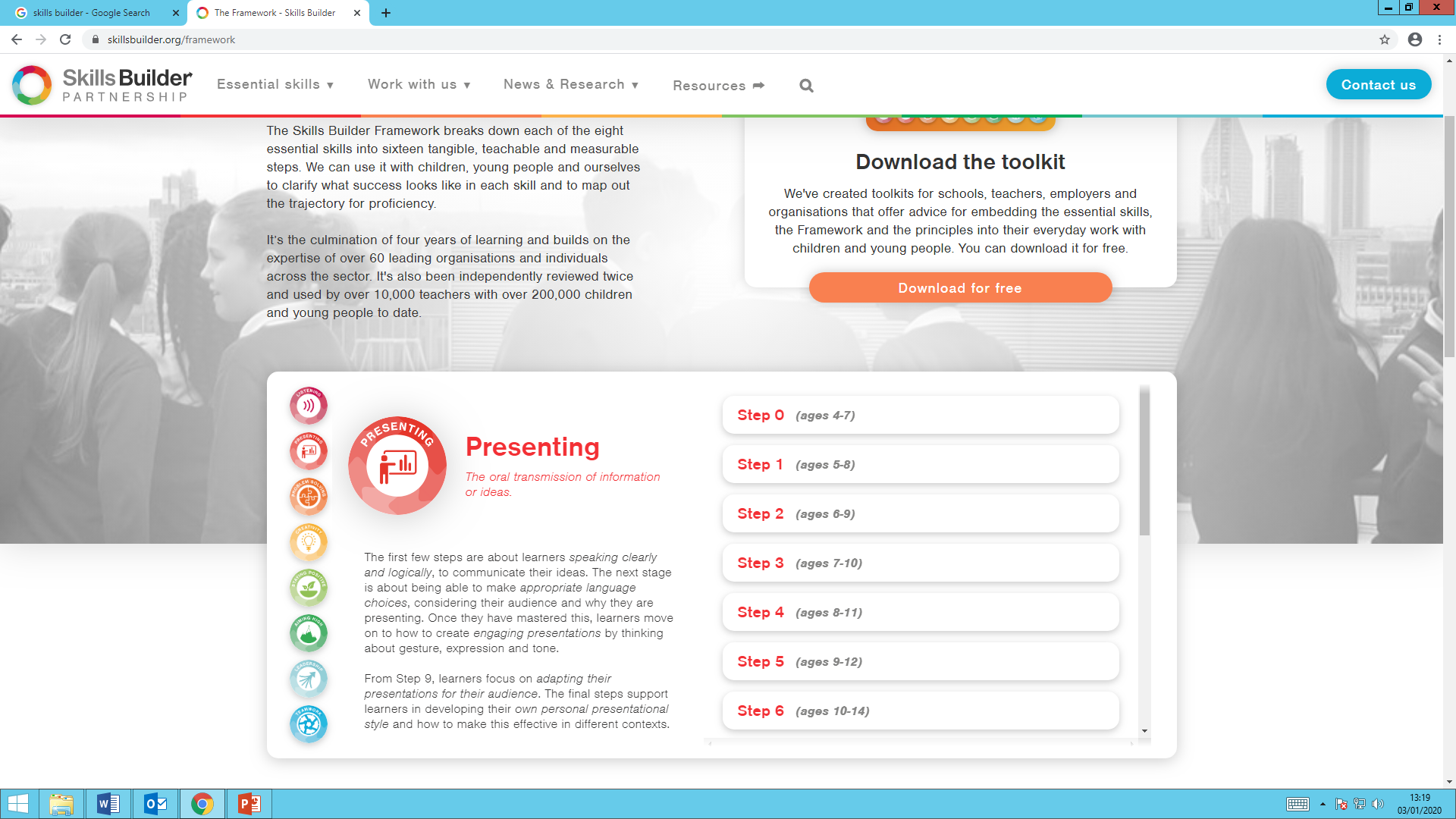 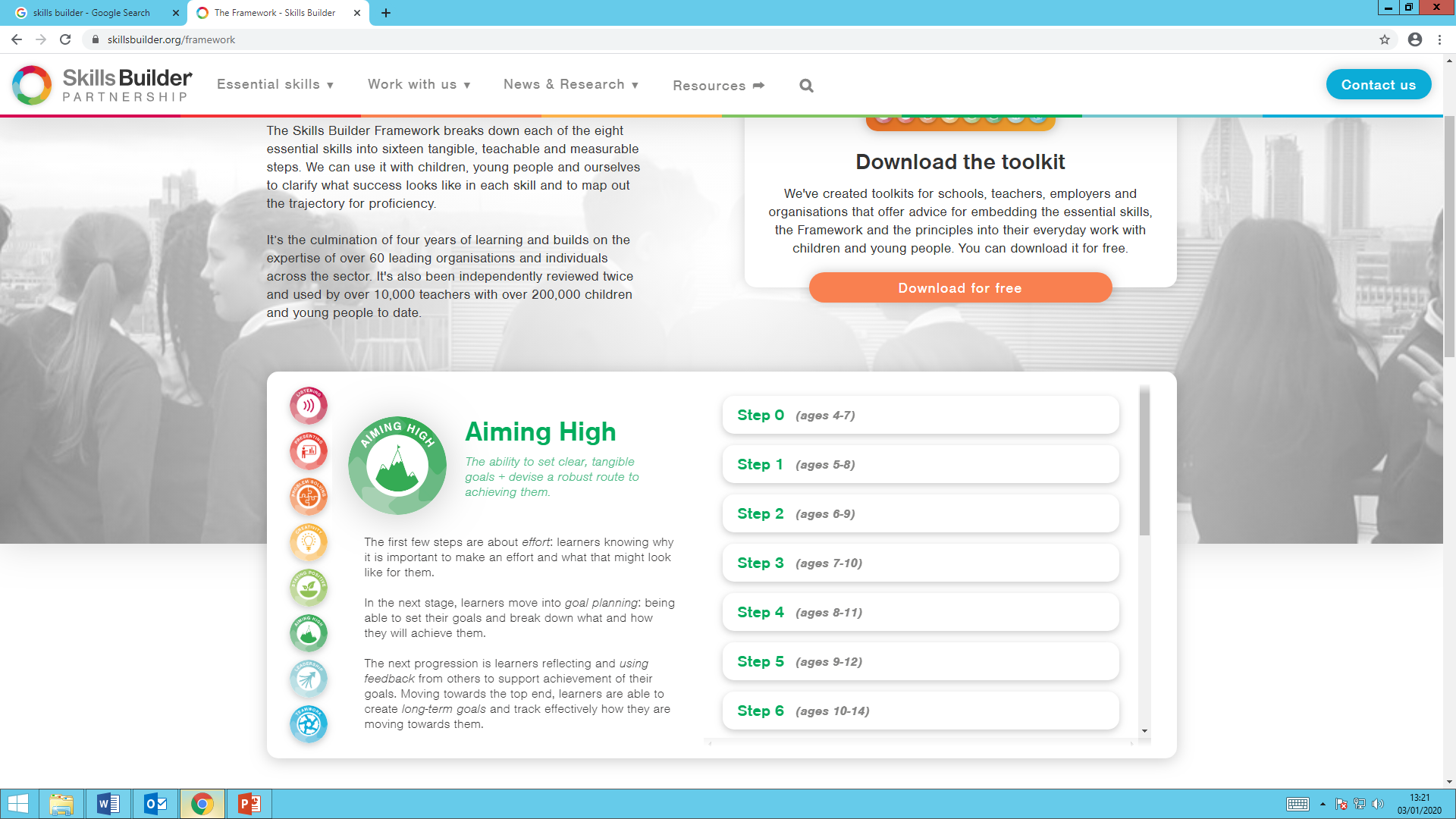 Speaking clearly and logically to communicate new ideas
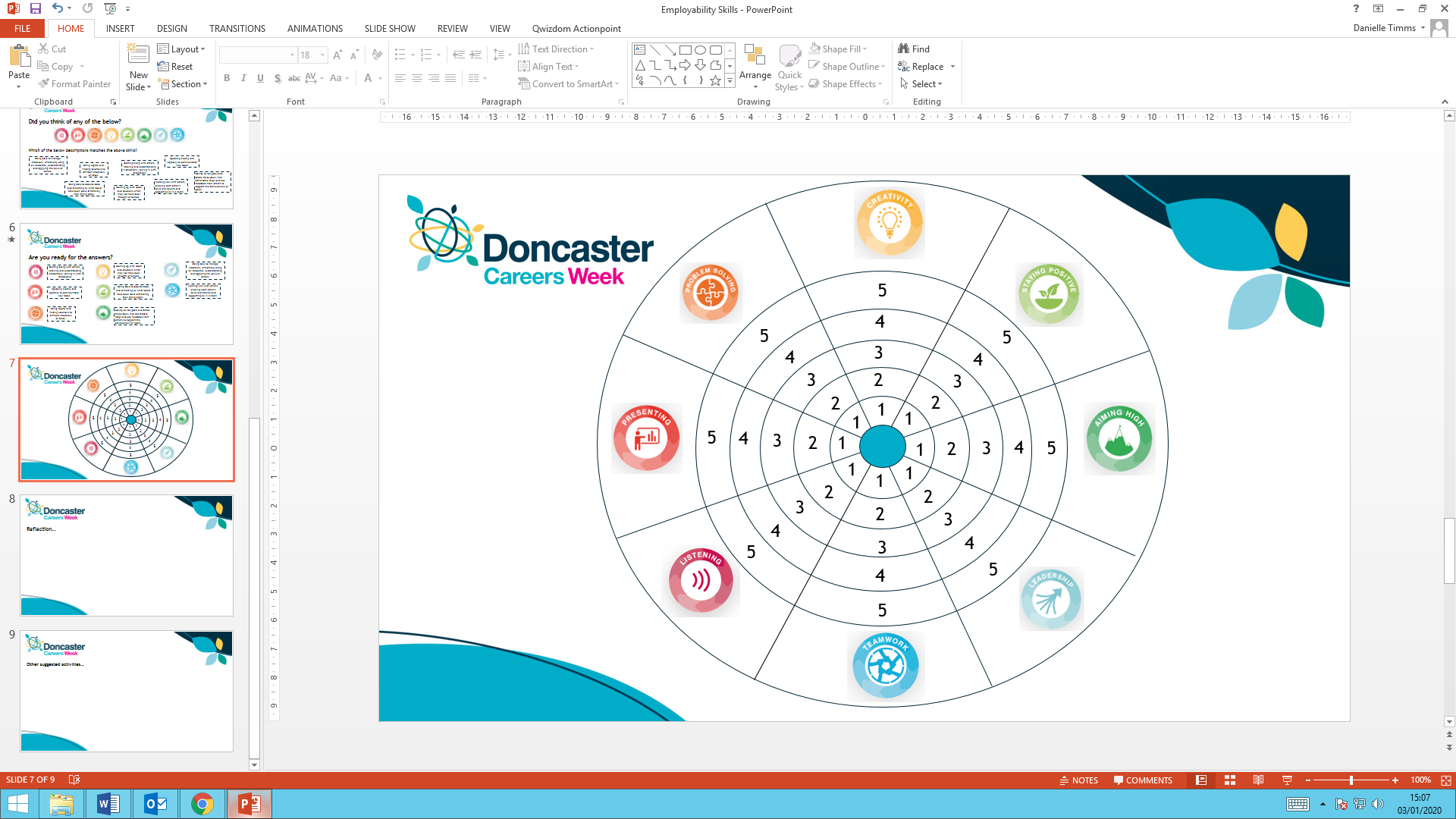 Being logical and finding solutions to difficult situations or tasks.
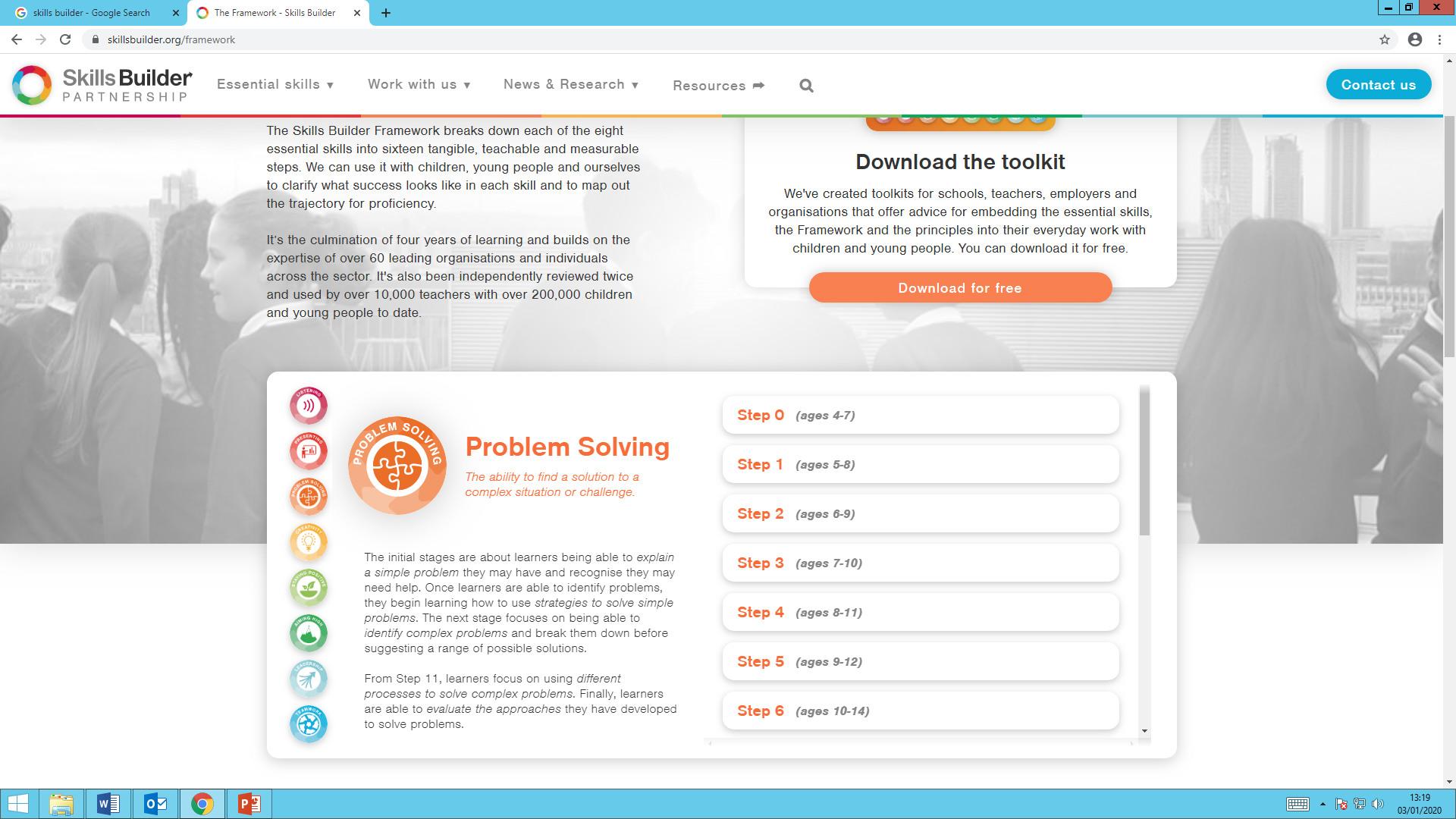 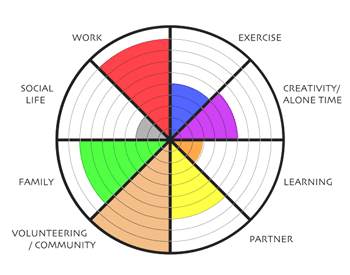 Being able to manage situations, effectively using all resources, understanding and applying the skills of others.
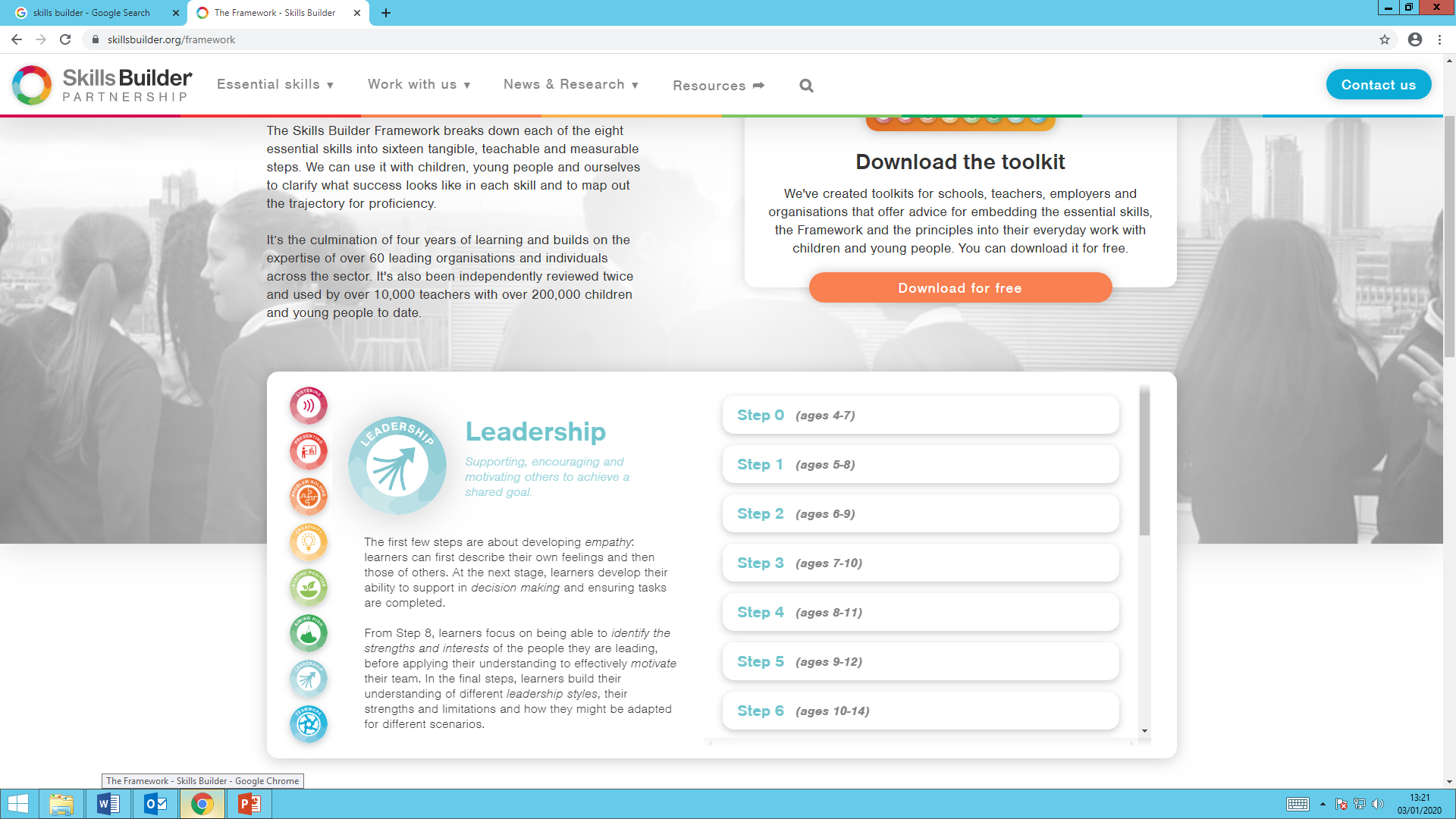 Coming up with ideas and solutions which may not have been thought of before.
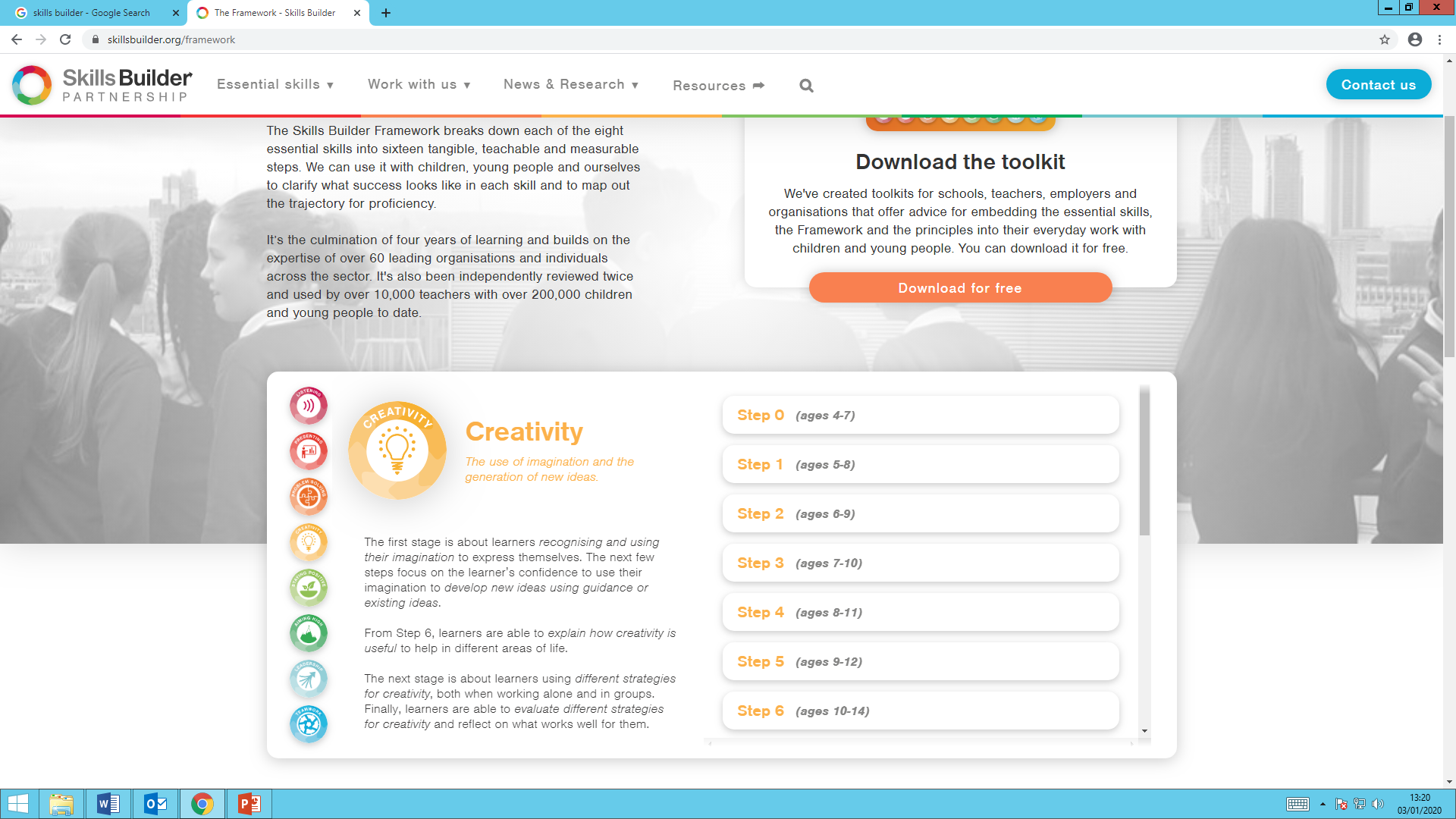 Working well with others, knowing each other’s skills and talents and supporting all in a team.
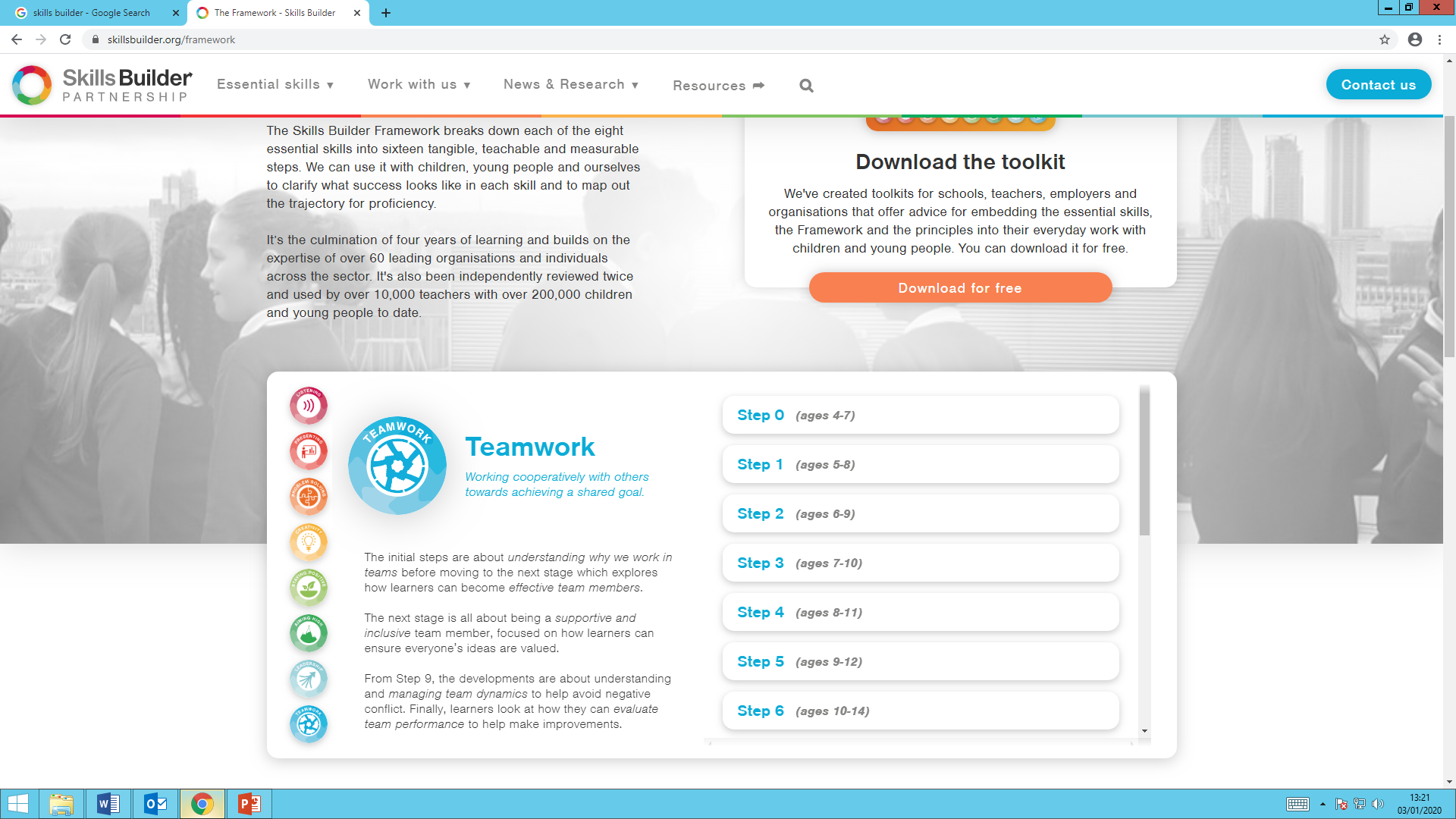 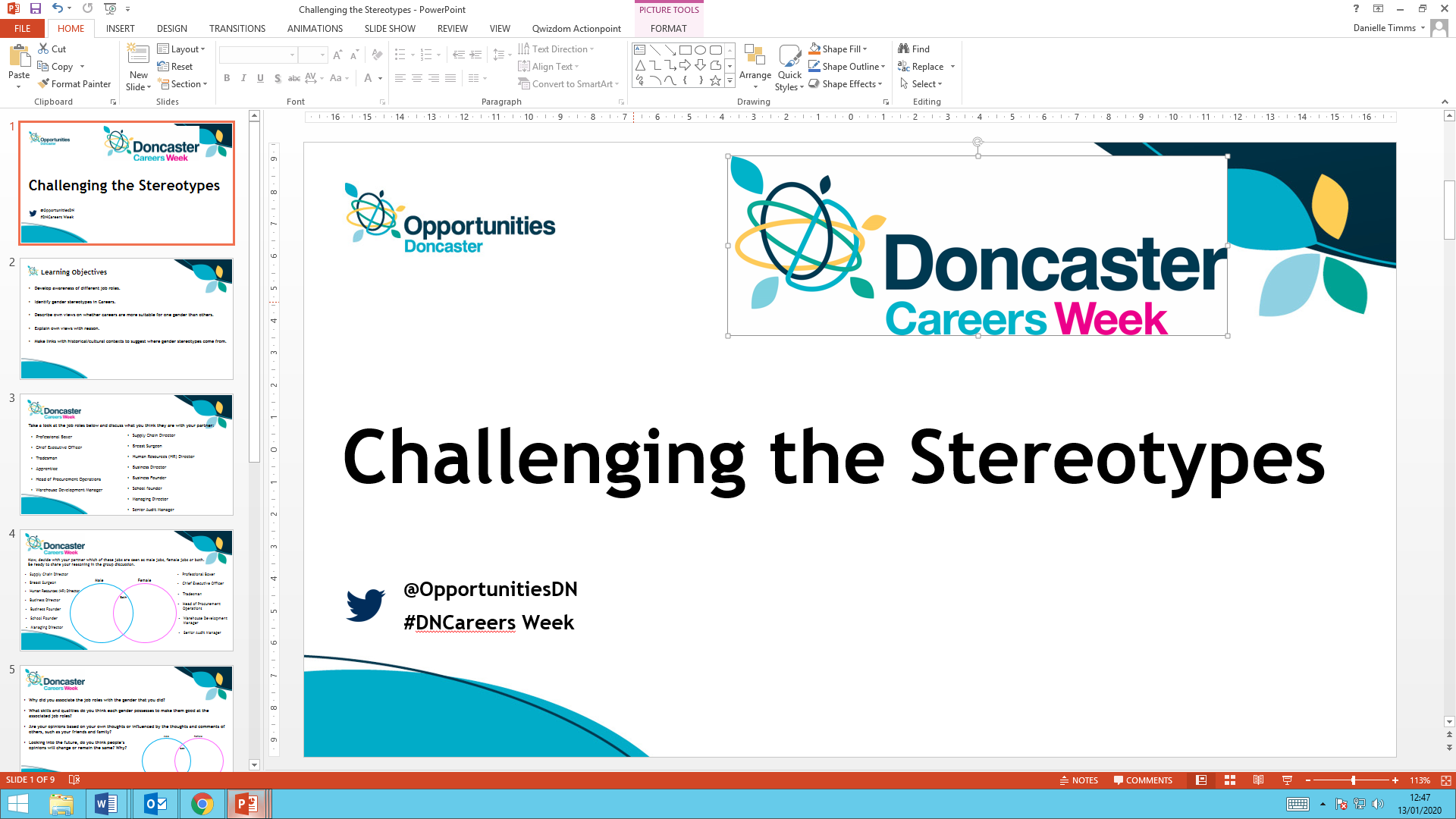 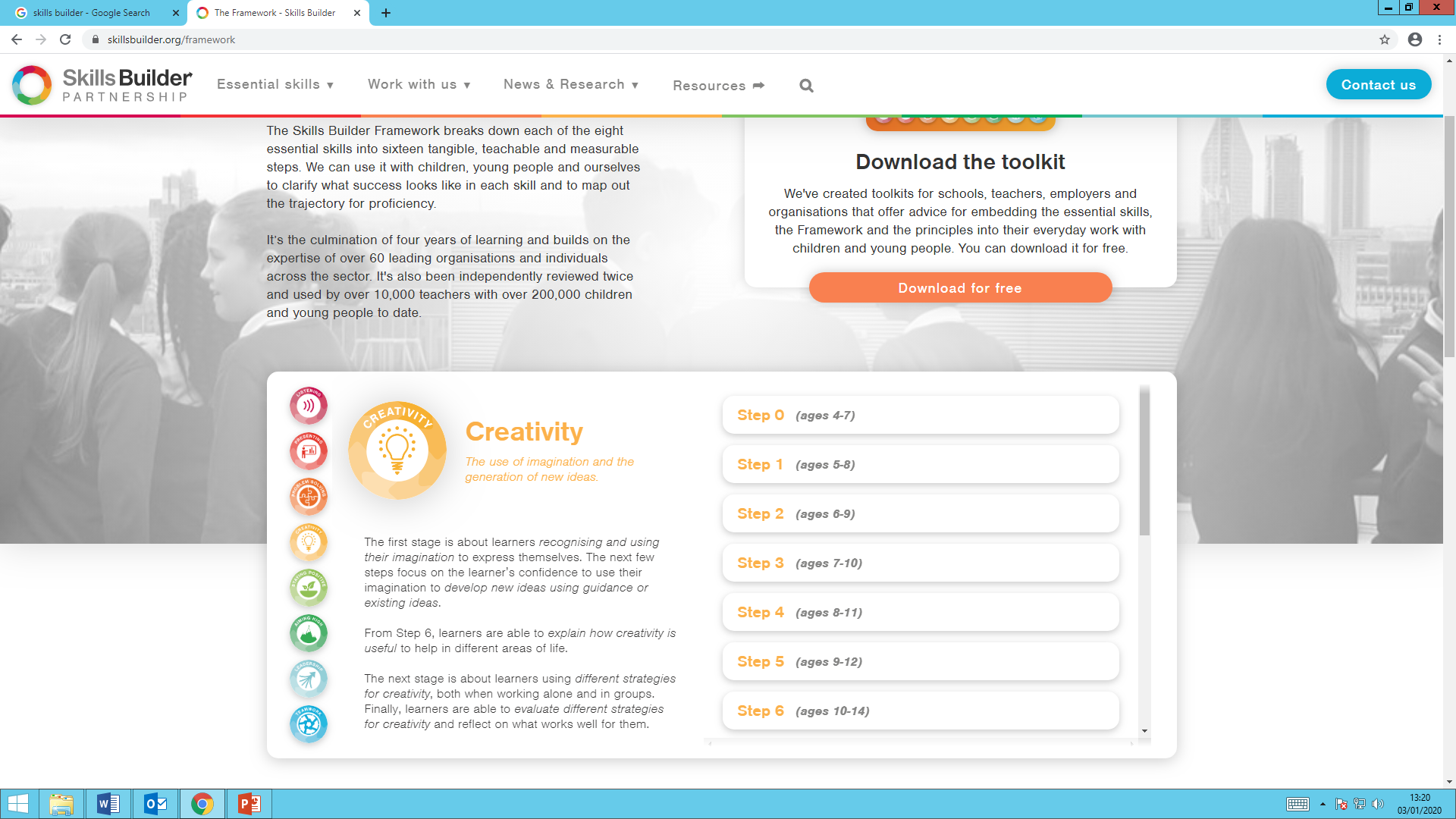 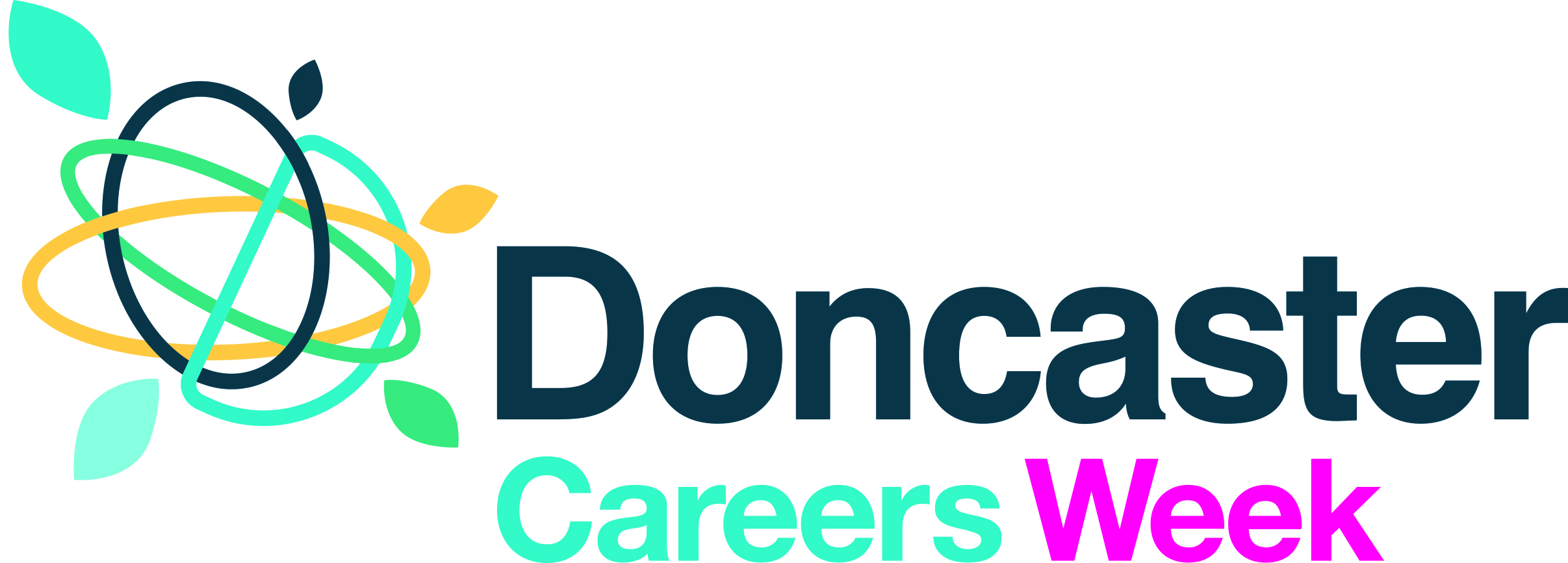 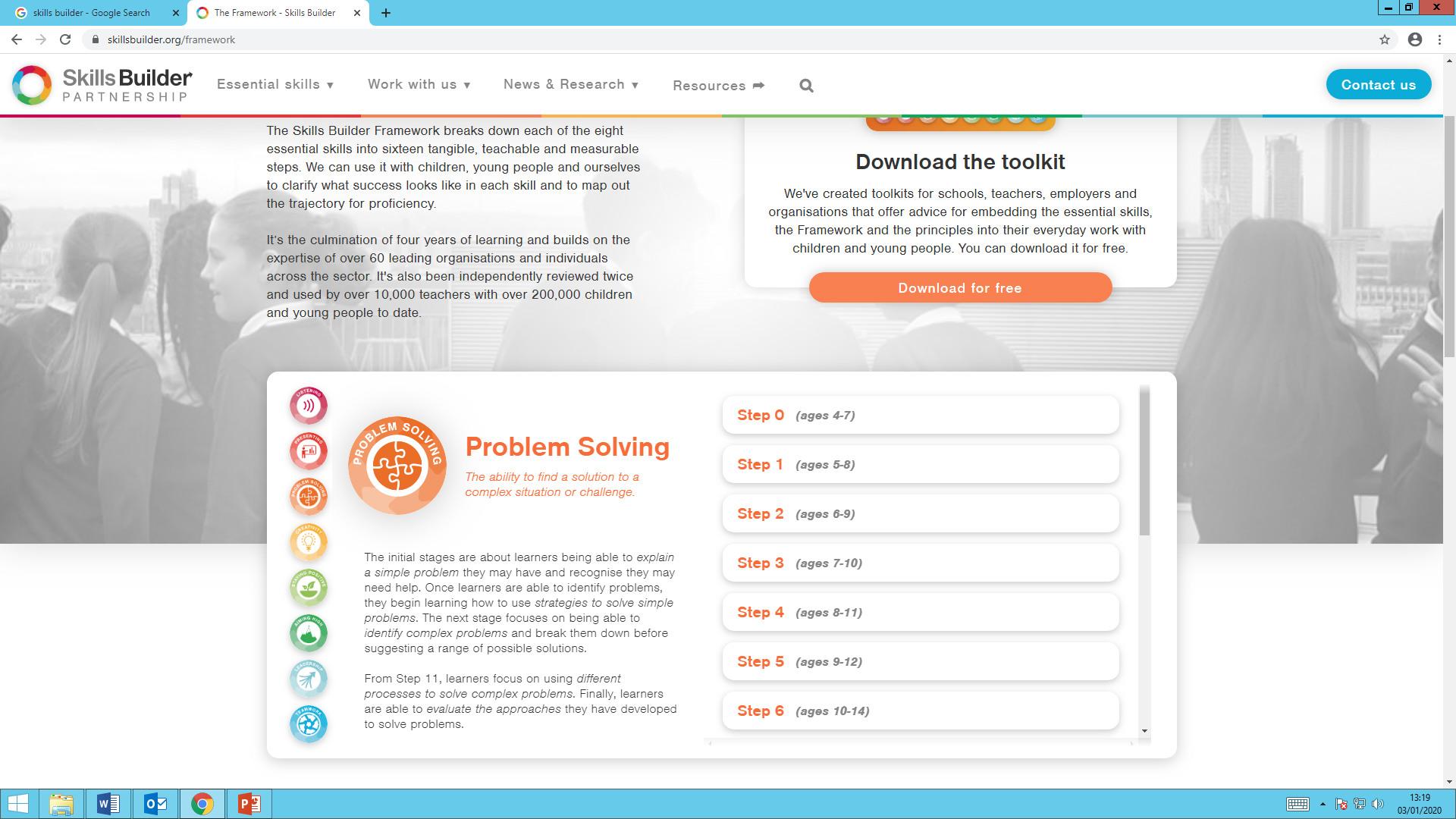 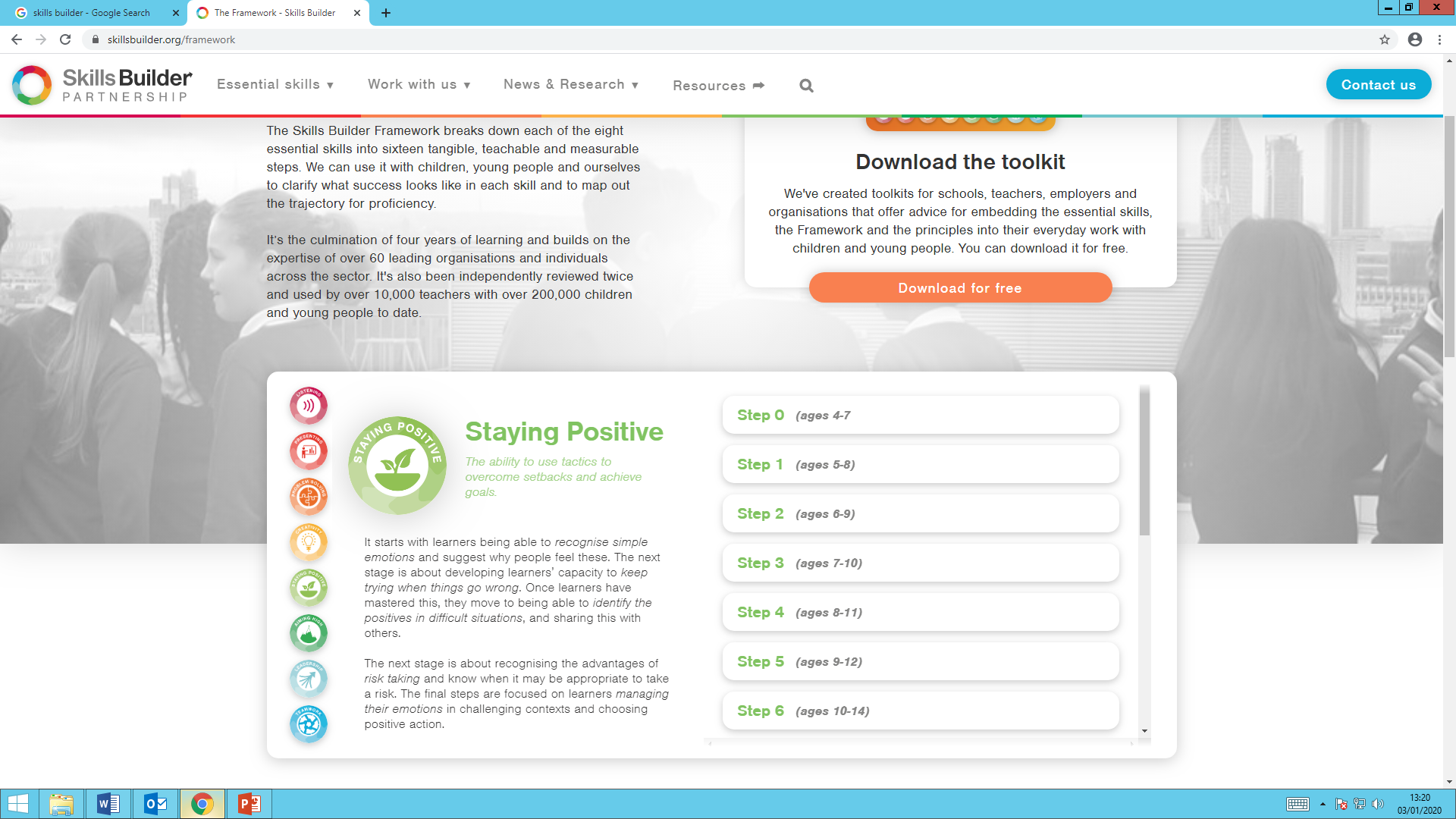 5
4
5
5
3
4
4
3
2
3
2
2
1
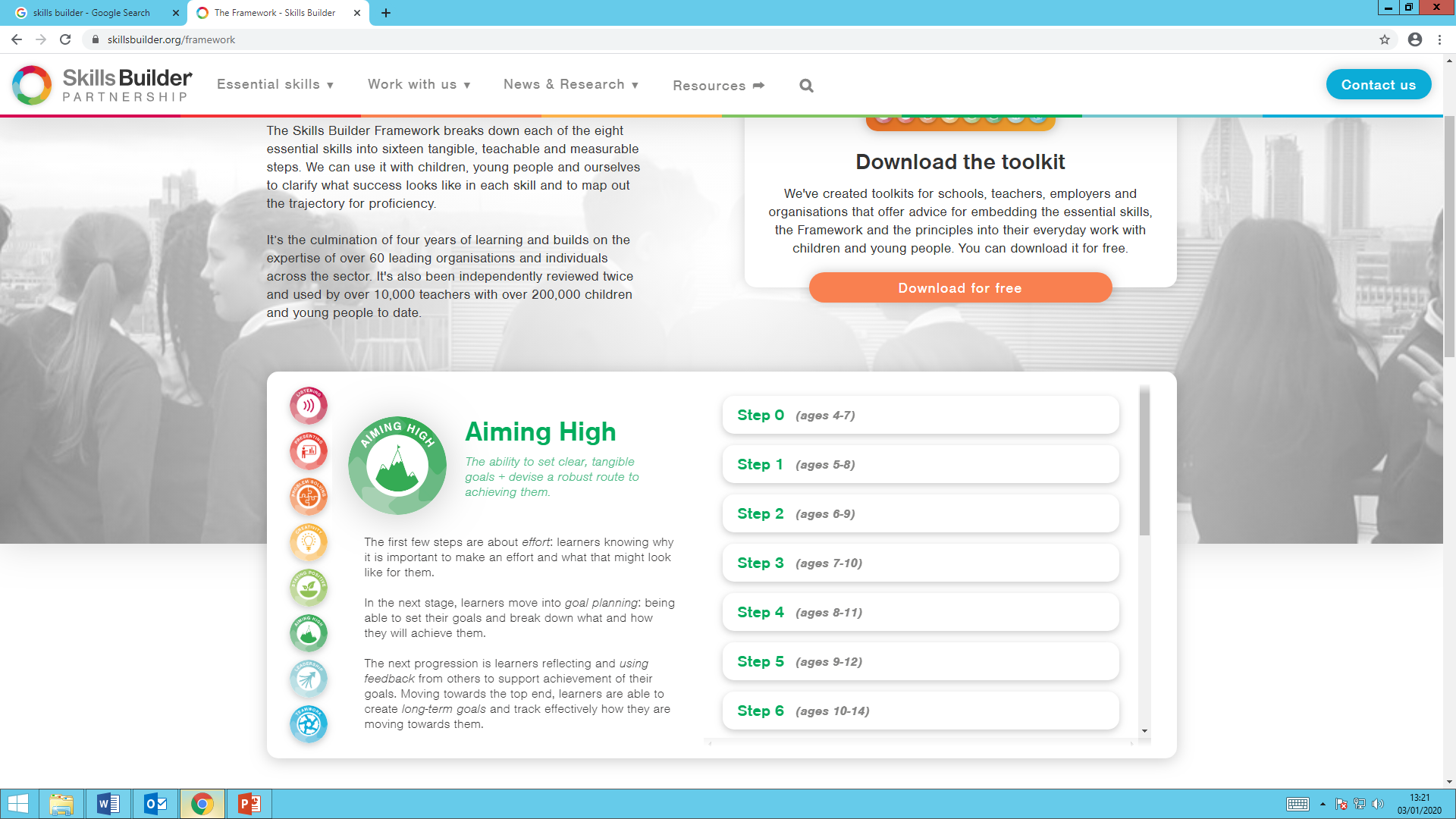 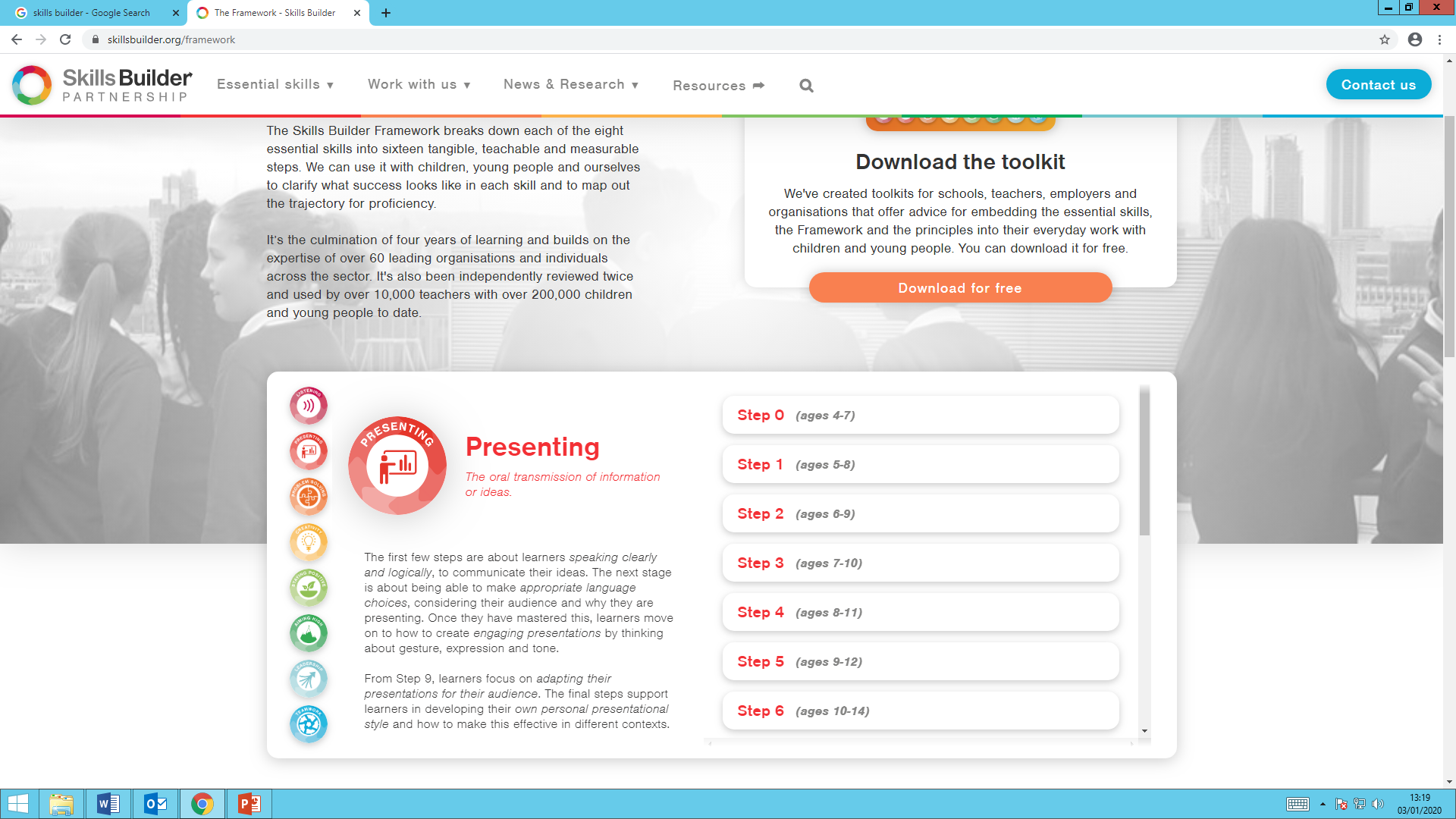 1
1
5
4
3
2
1
4
3
5
2
1
1
1
1
2
2
3
2
3
4
4
3
5
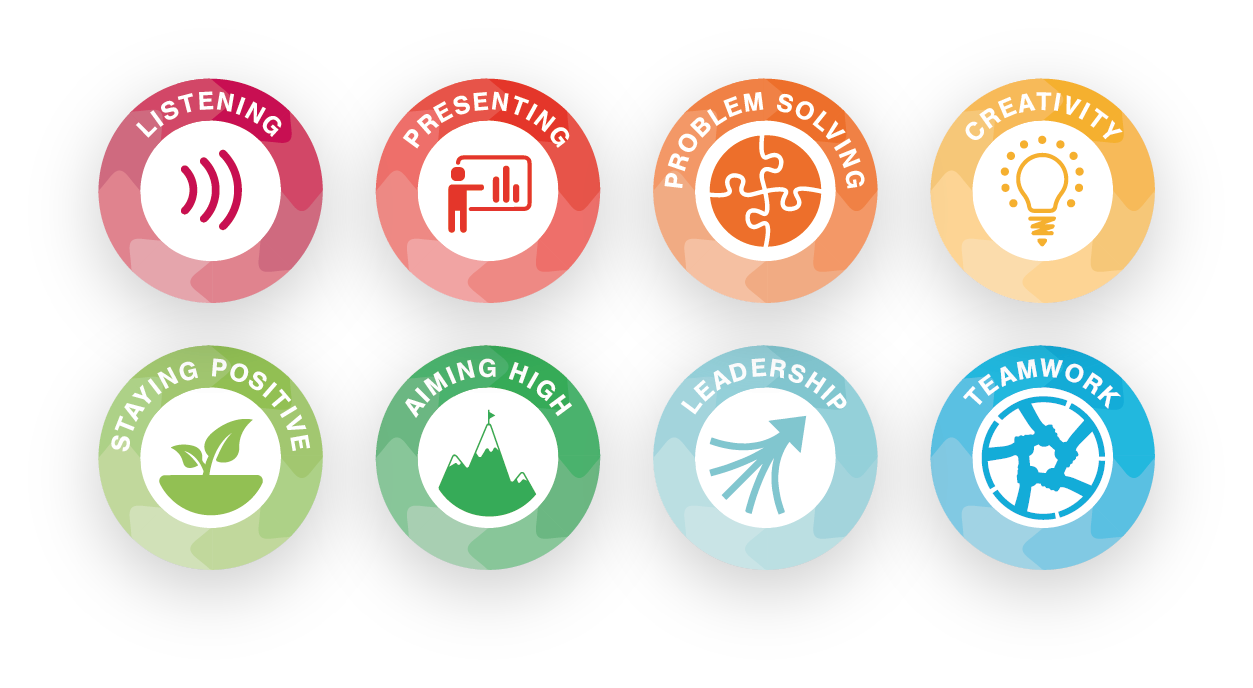 5
4
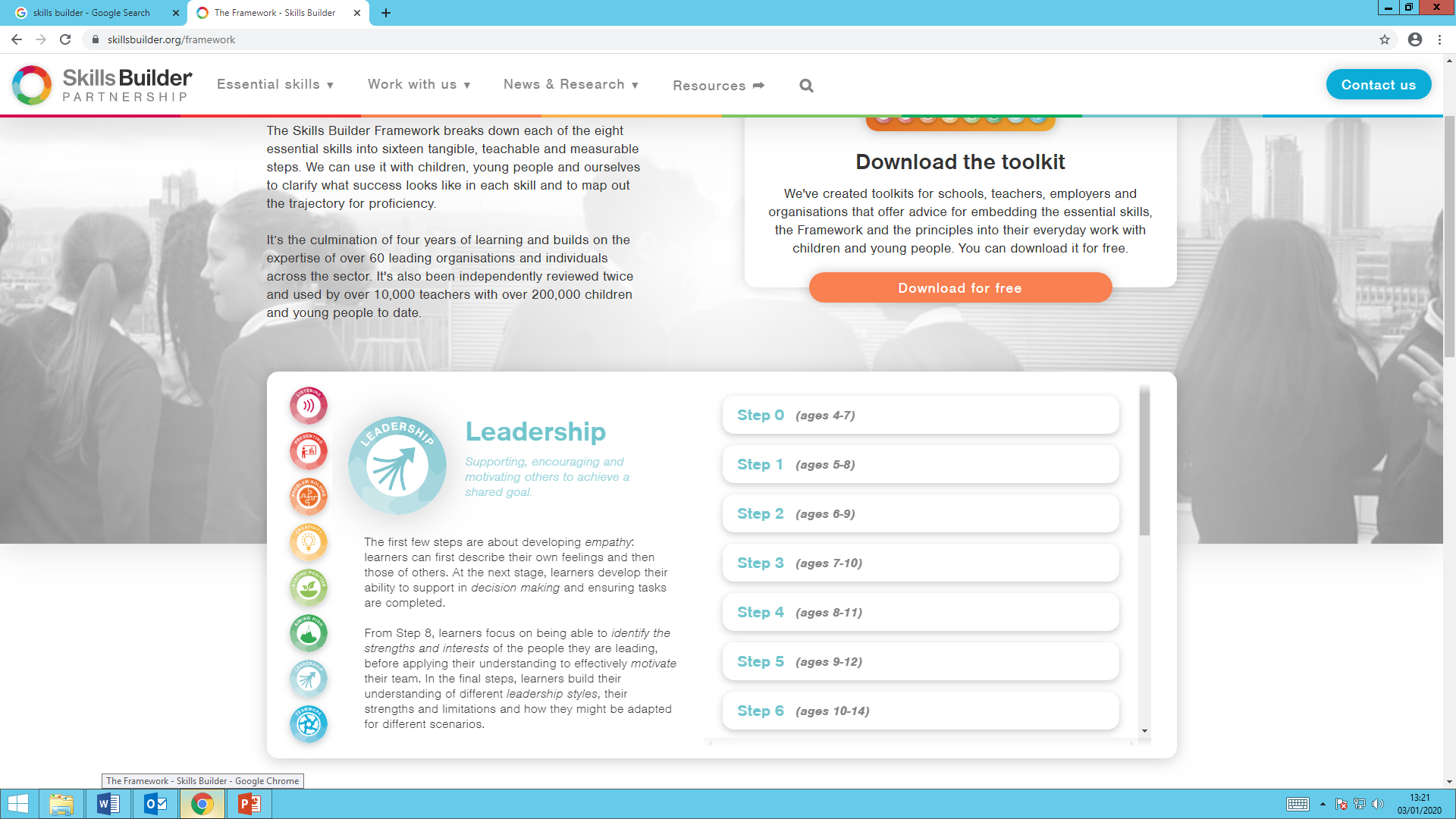 5
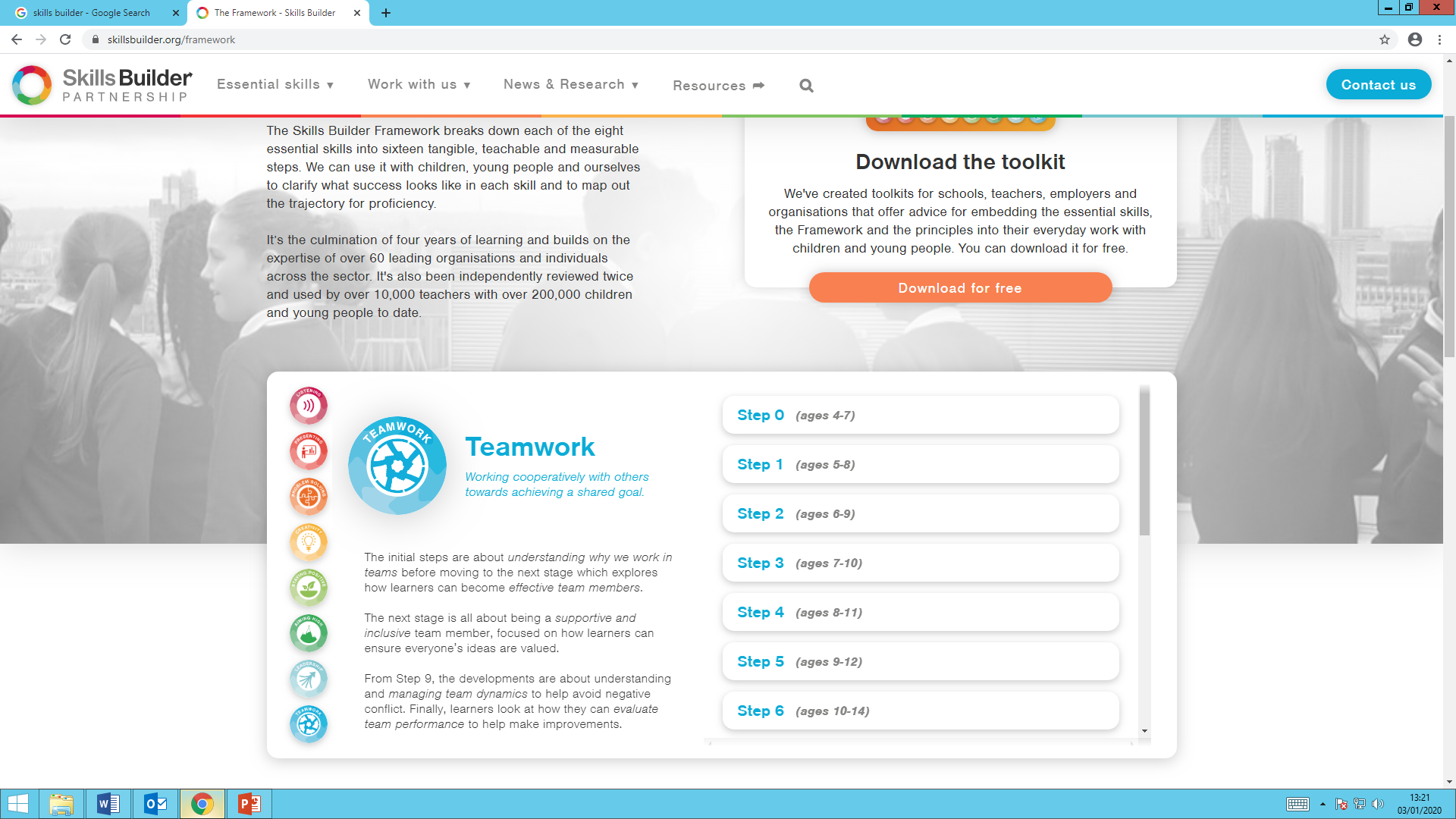 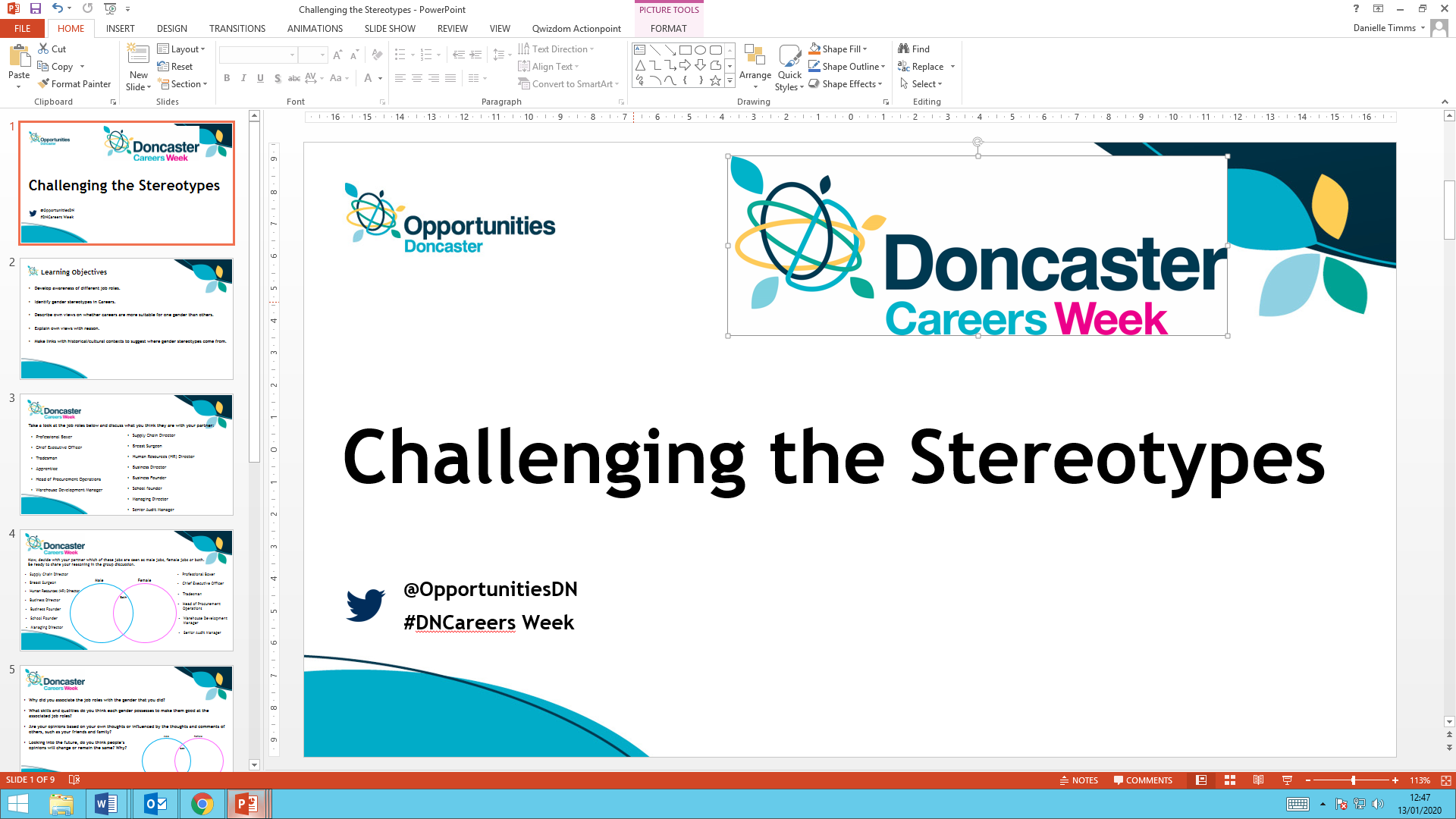 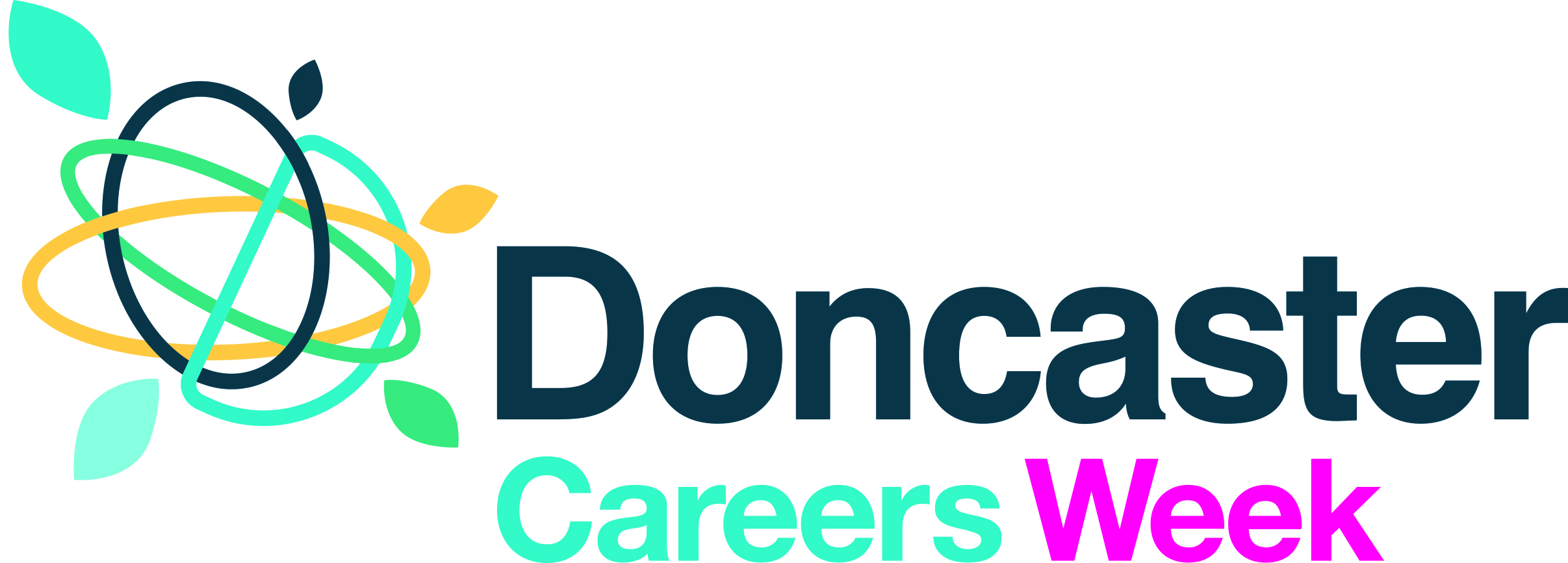 How could you develop your skills?
Being able to bounce back and reflecting on what could have been done differently, then trying again.
Getting along with others, listening and understanding instructions, joining in with discussions
Accept feedback on your school projects and evaluate your own work. Don’t be afraid to take time to reflect and then try a different approach.
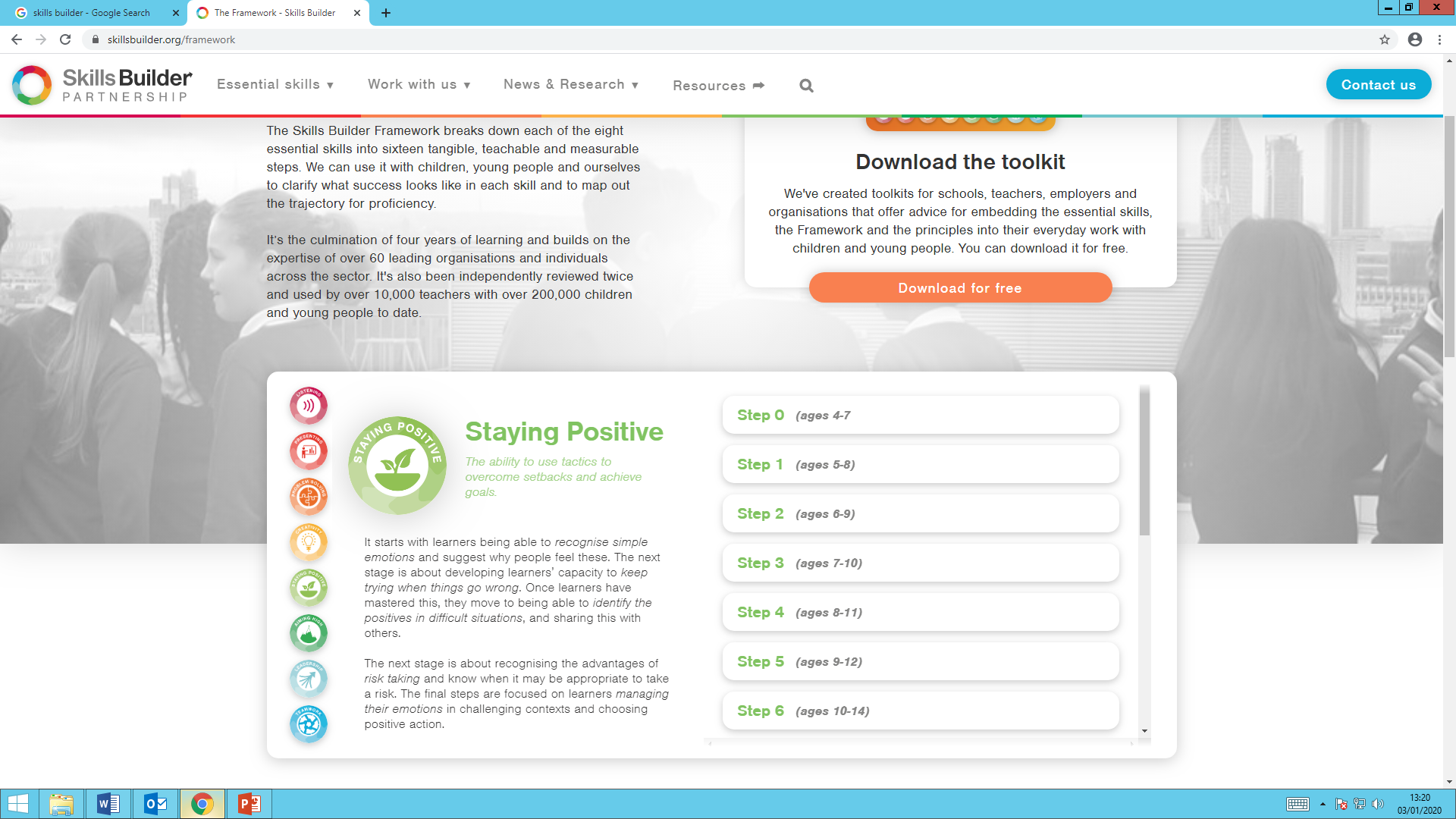 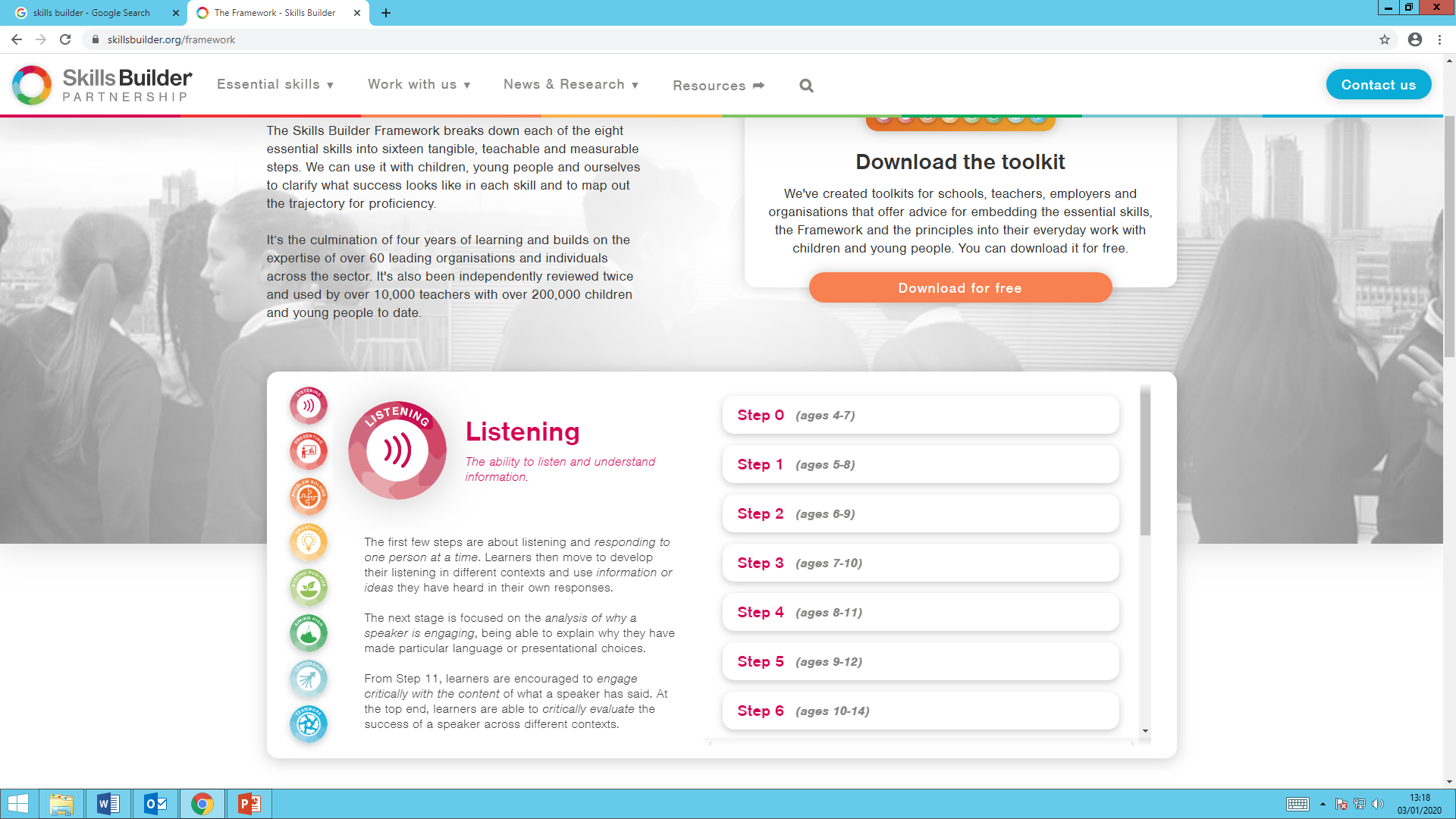 Take part in class and group discussions, ensuring that you allow time for others to speak and you respond appropriately to the speaker.
Ability to set goals and break these down into achievable steps and use feedback from others to support the achievement of goals.
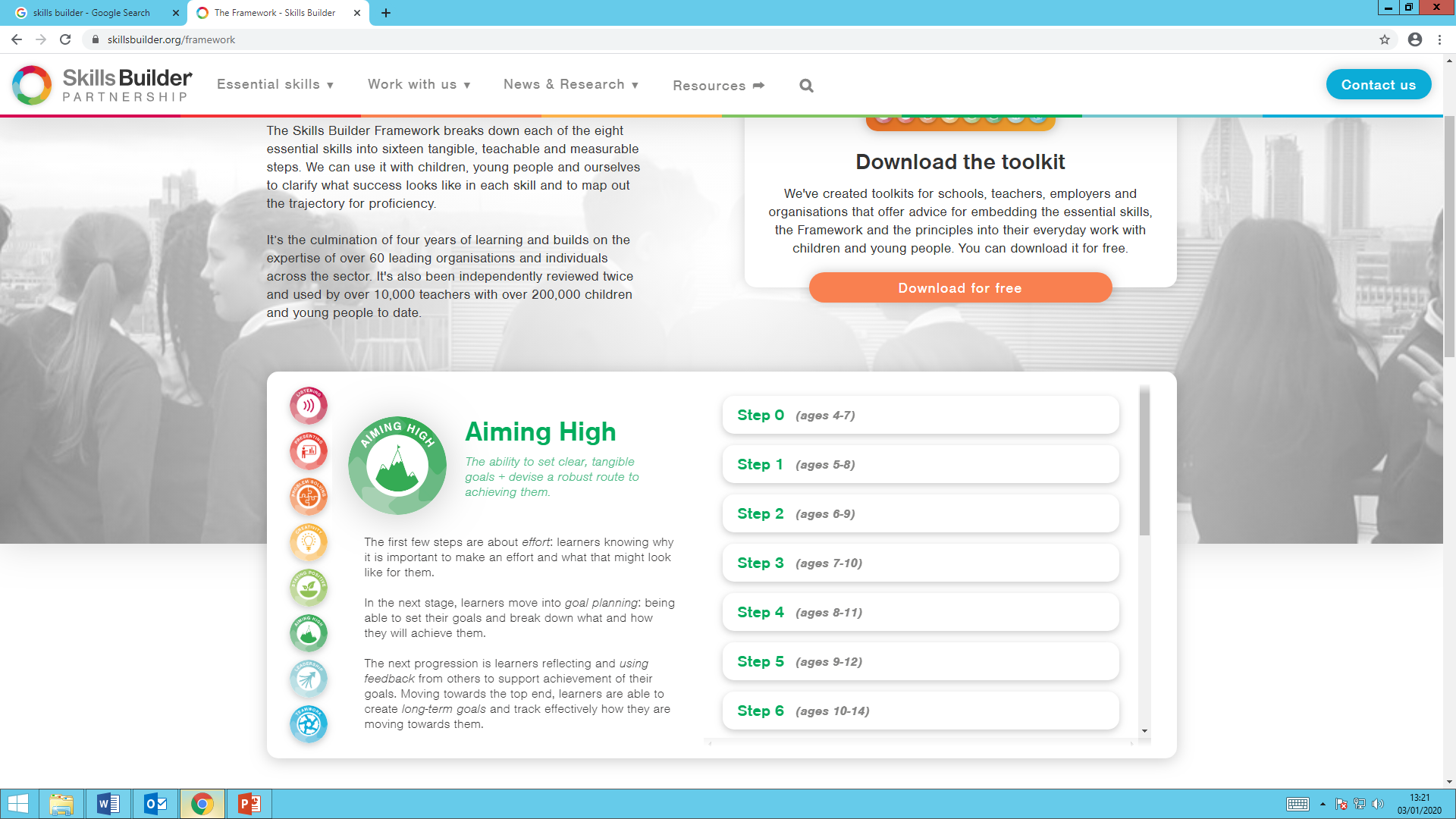 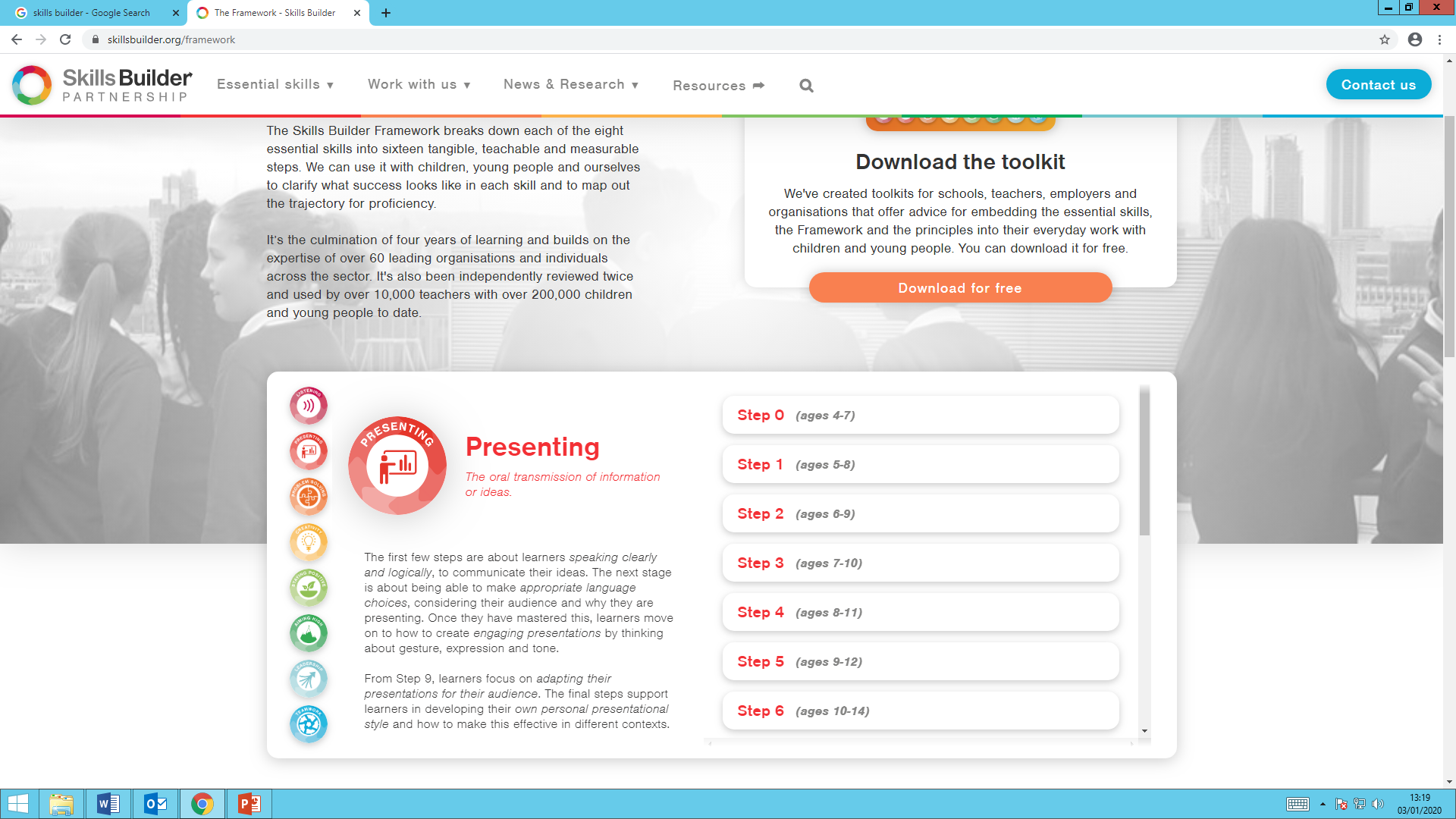 Think about what you want to achieve in the short, medium and long term and how you could break this down in easy steps. Try and step outside your comfort zone and challenge yourself.
Chat with lots of different people and practise talking about and presenting something you’re passionate about to another person.
Speaking clearly and logically to communicate new ideas
Being logical and finding solutions to difficult situations or tasks.
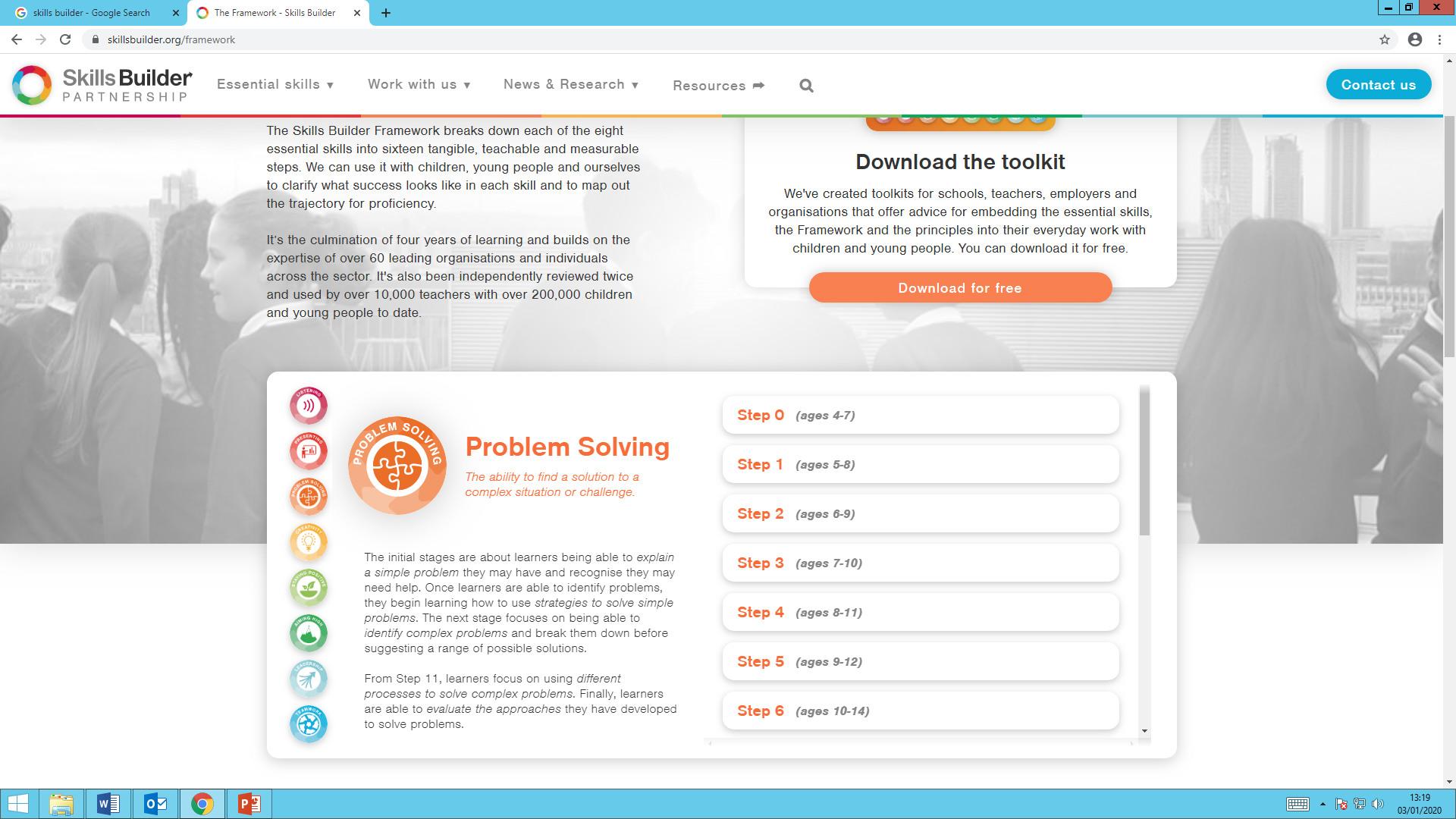 Try solving different puzzles or quizzes online or in magazines or attempt the harder challenges in class.
Being able to manage situations, effectively using all resources, understanding and applying the skills of others.
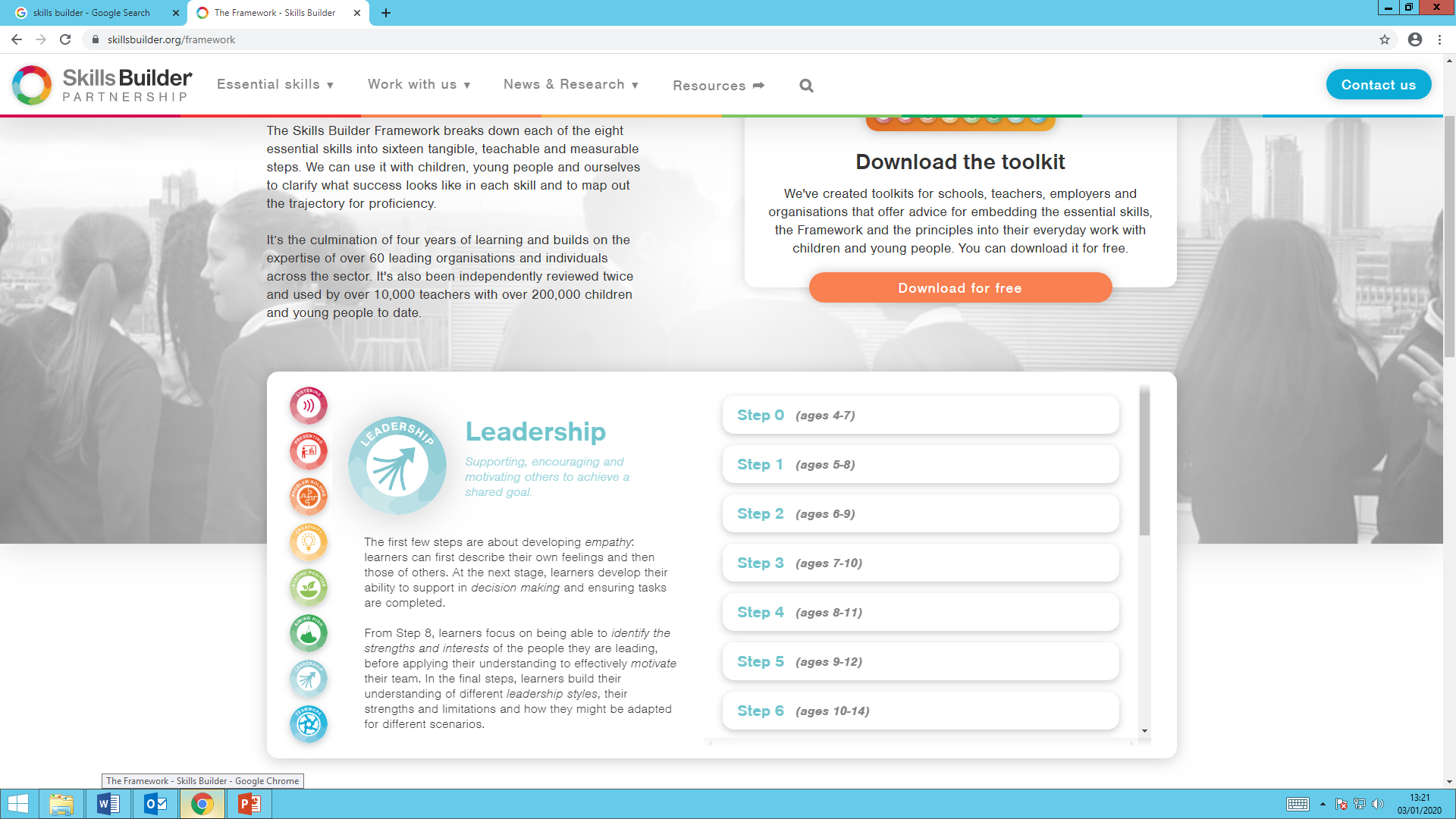 Explore group programmes in your area such as Scouts or Guides, the Duke of Edinburgh Award and the National Citizen Service (NCS) or join a local sporting team.
Coming up with ideas and solutions which may not have been thought of before.
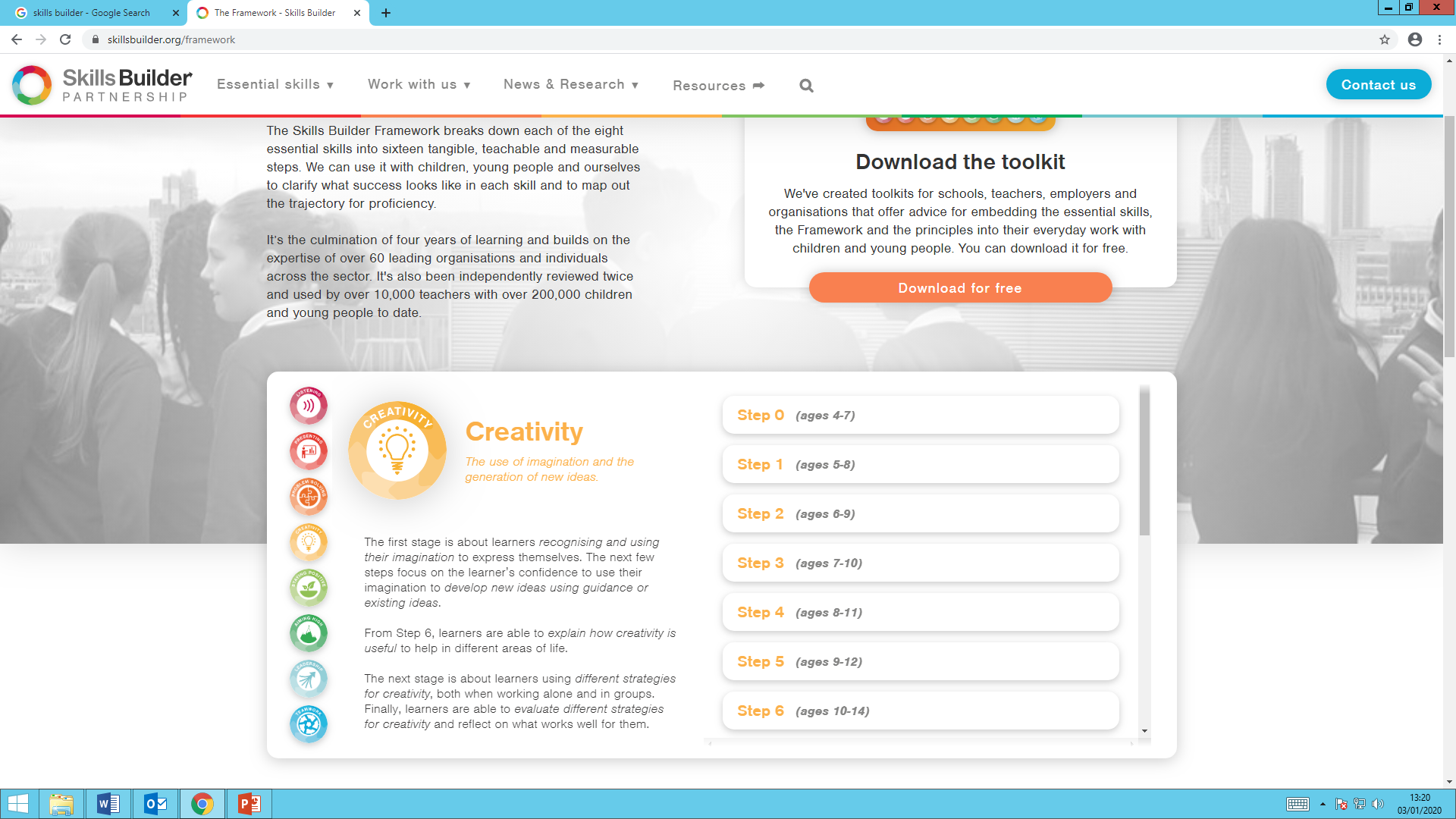 Keep up to date with the news and keep your brain active through use of technology and science, e.g. creating videos or conducting an experiment.
Working well with others, knowing each other’s skills and talents and supporting all in a team.
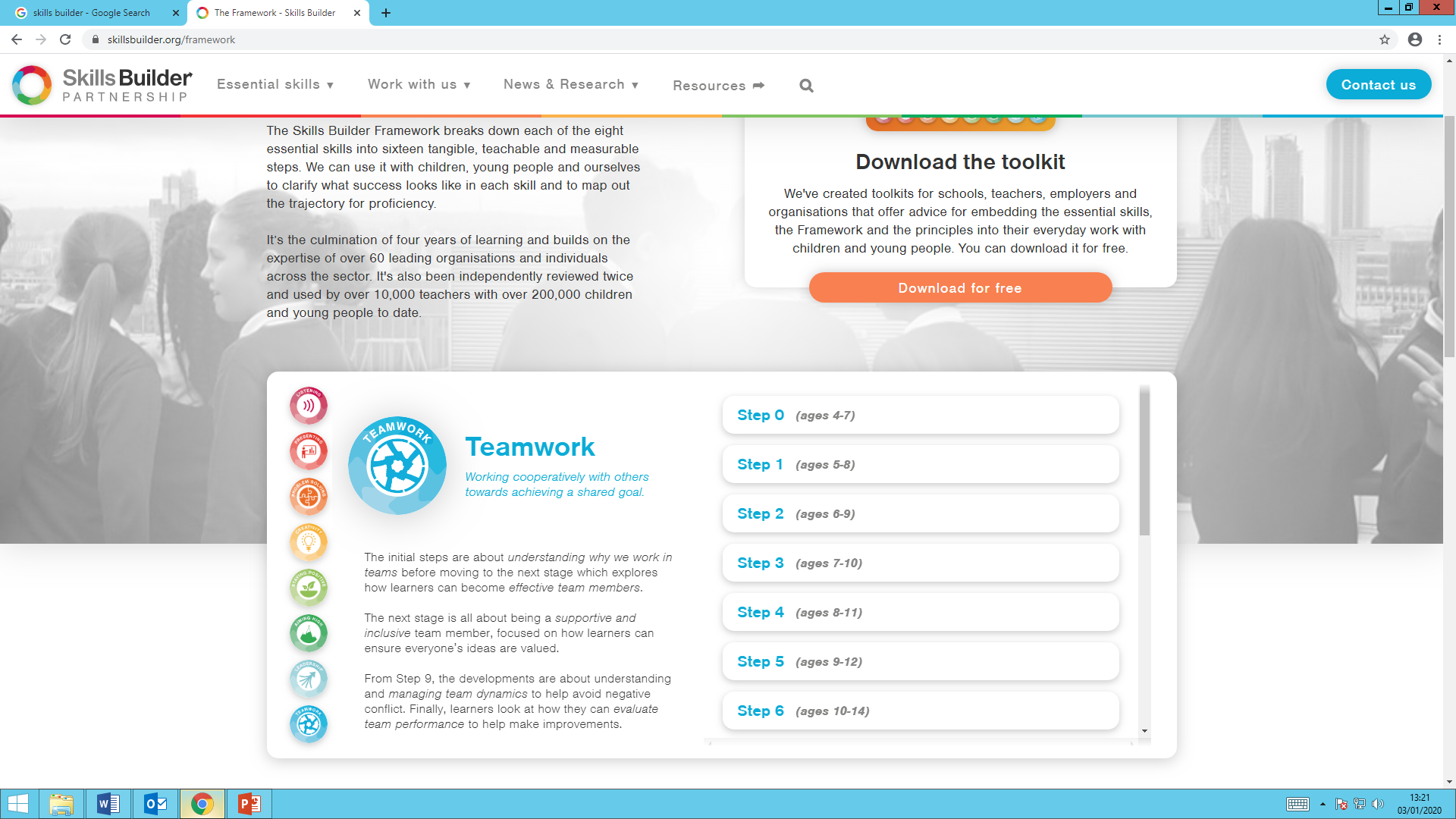 Take part in a local volunteer project, contribute to group projects or join a sport team and take part in different activities.
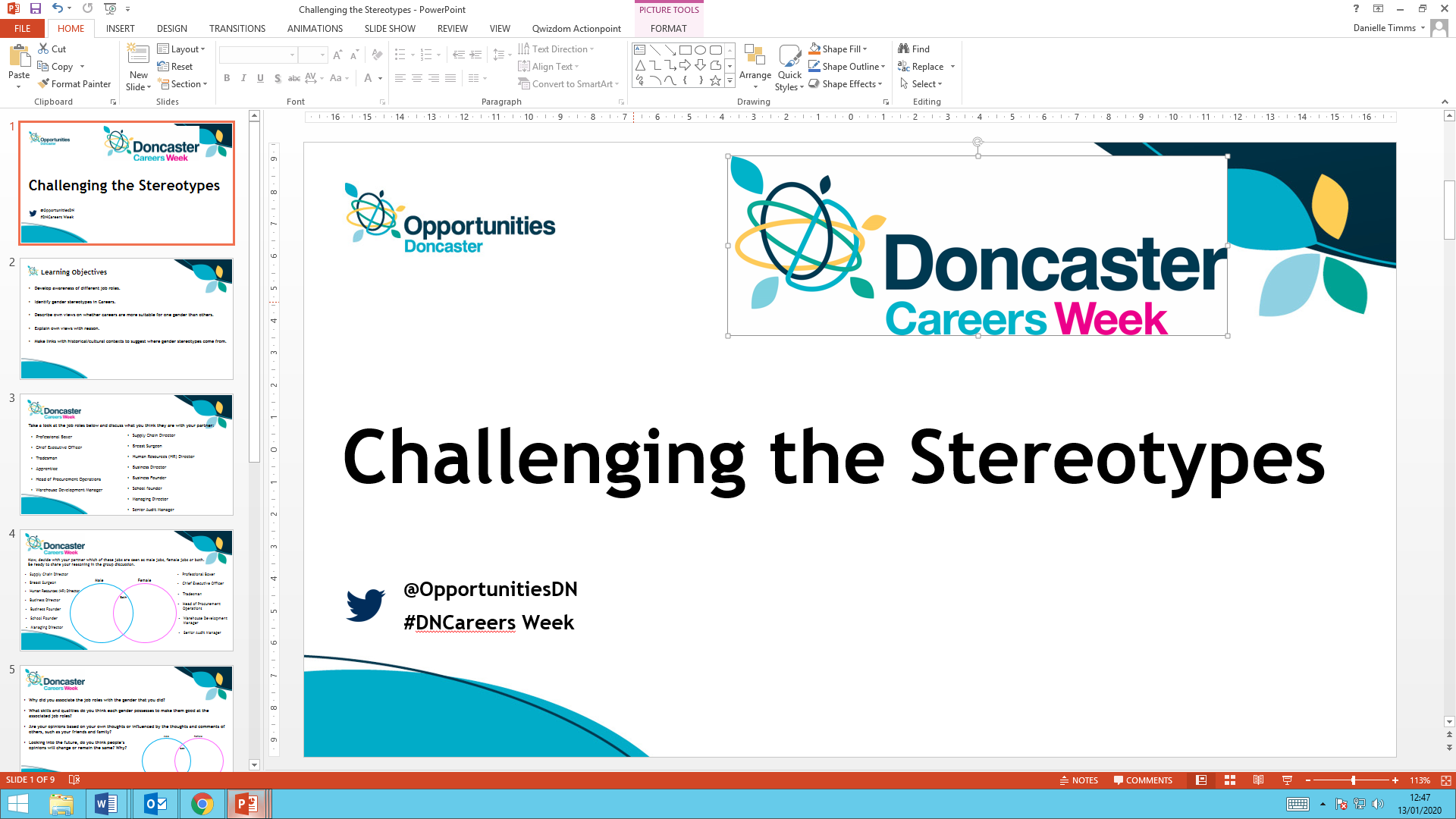 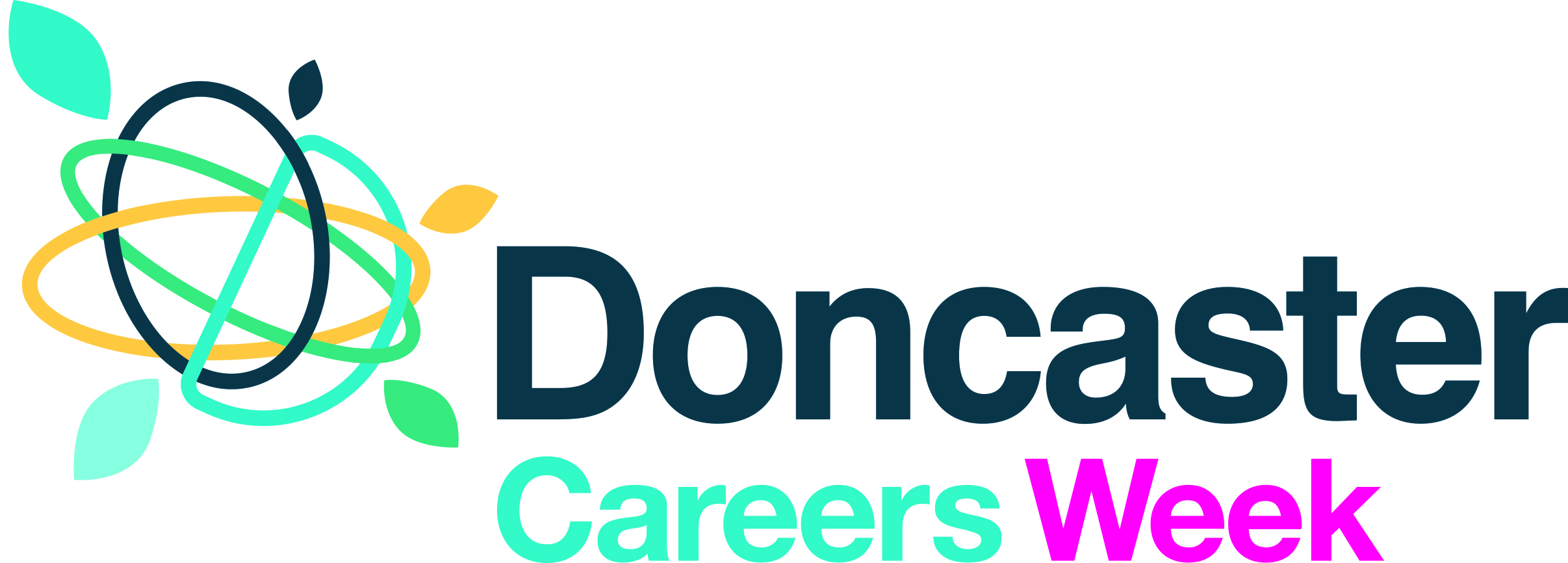 Observe your Radar Graph…
Which skills are your strengths?
Which are the ones you could develop?

How could you develop them?
Being able to bounce back and reflecting on what could have been done differently, then trying again.
Getting along with others, listening and understanding instructions, joining in with discussions
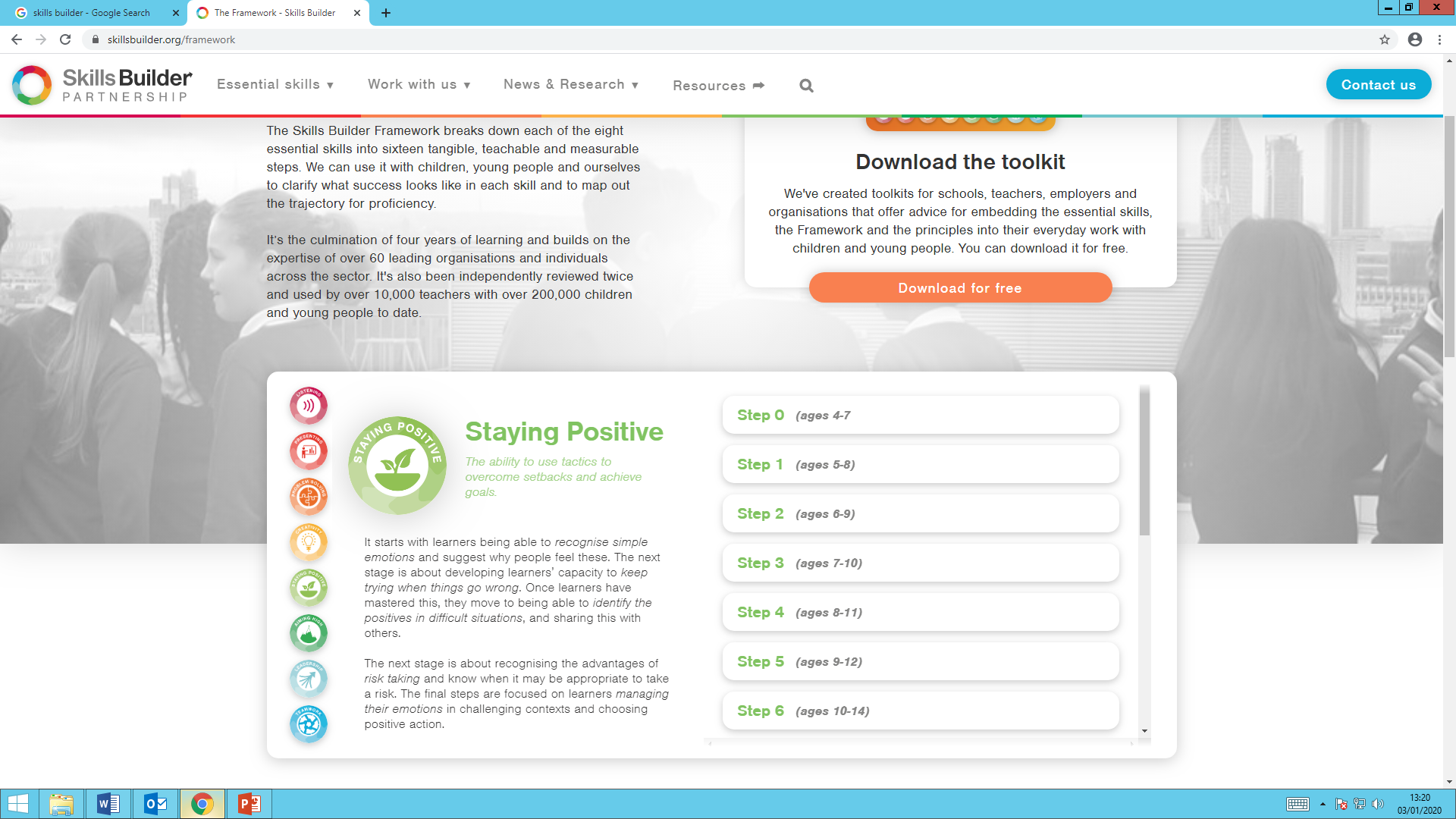 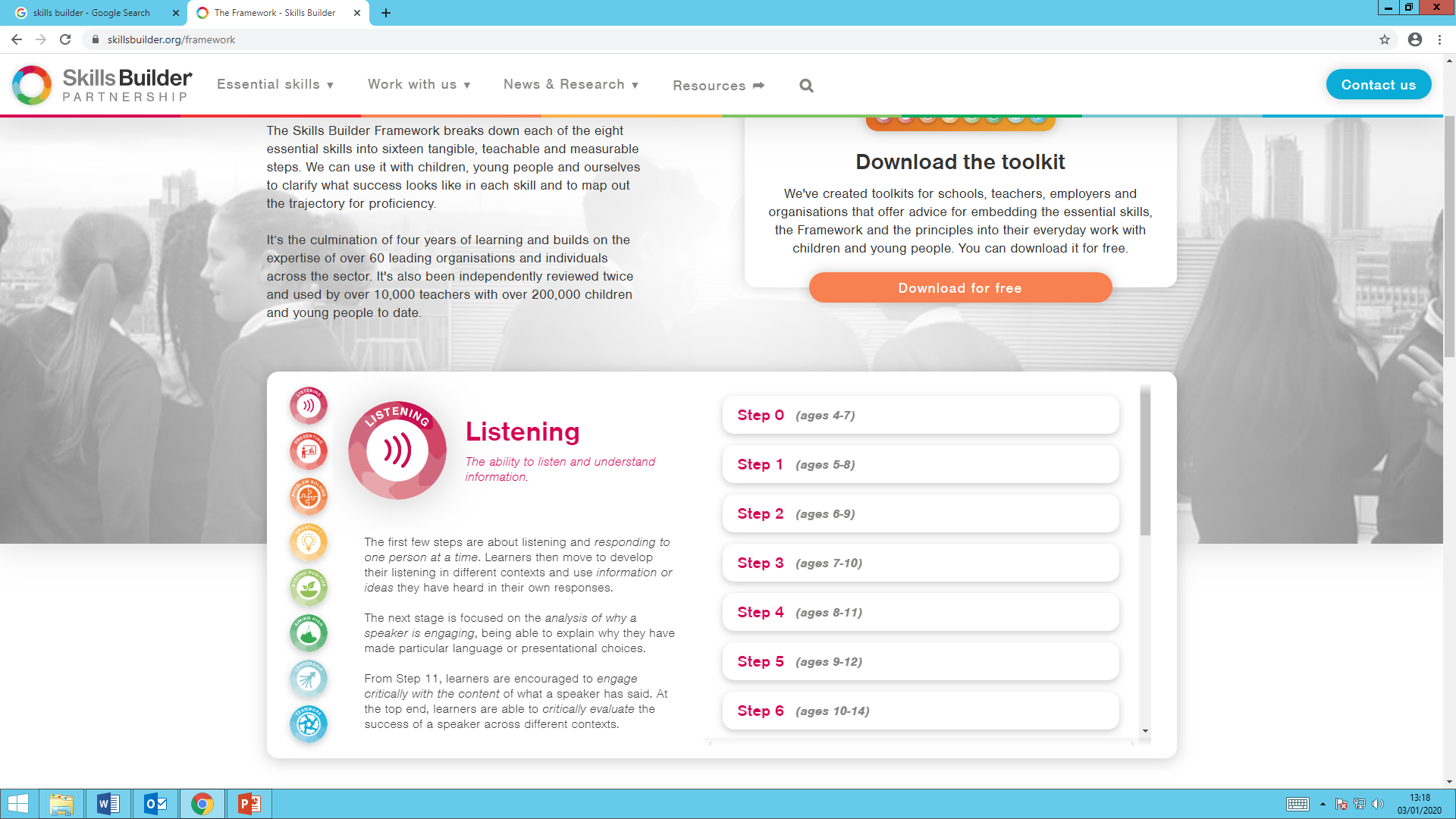 Ability to set goals and break these down into achievable steps and use feedback from others to support the achievement of goals.
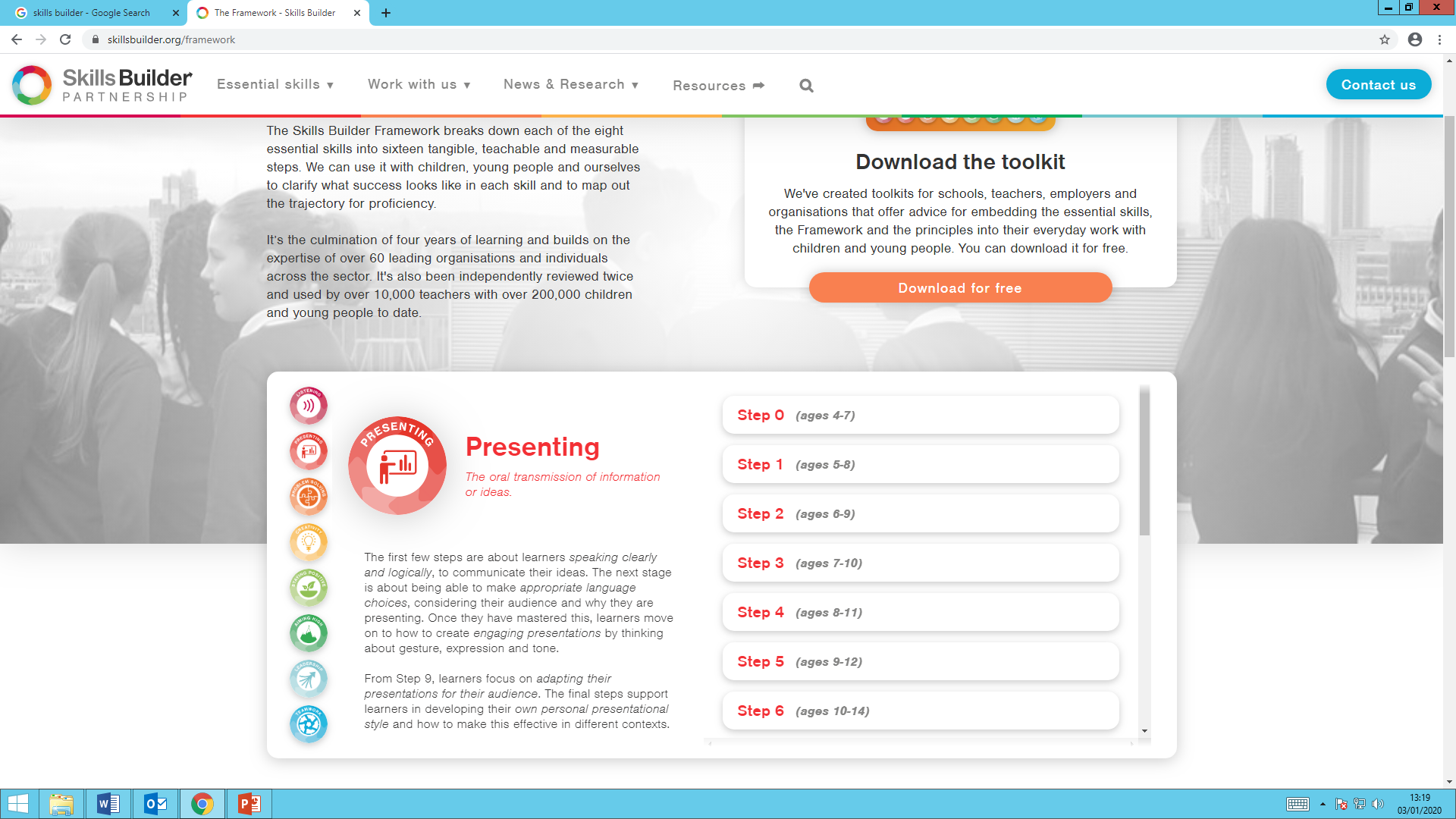 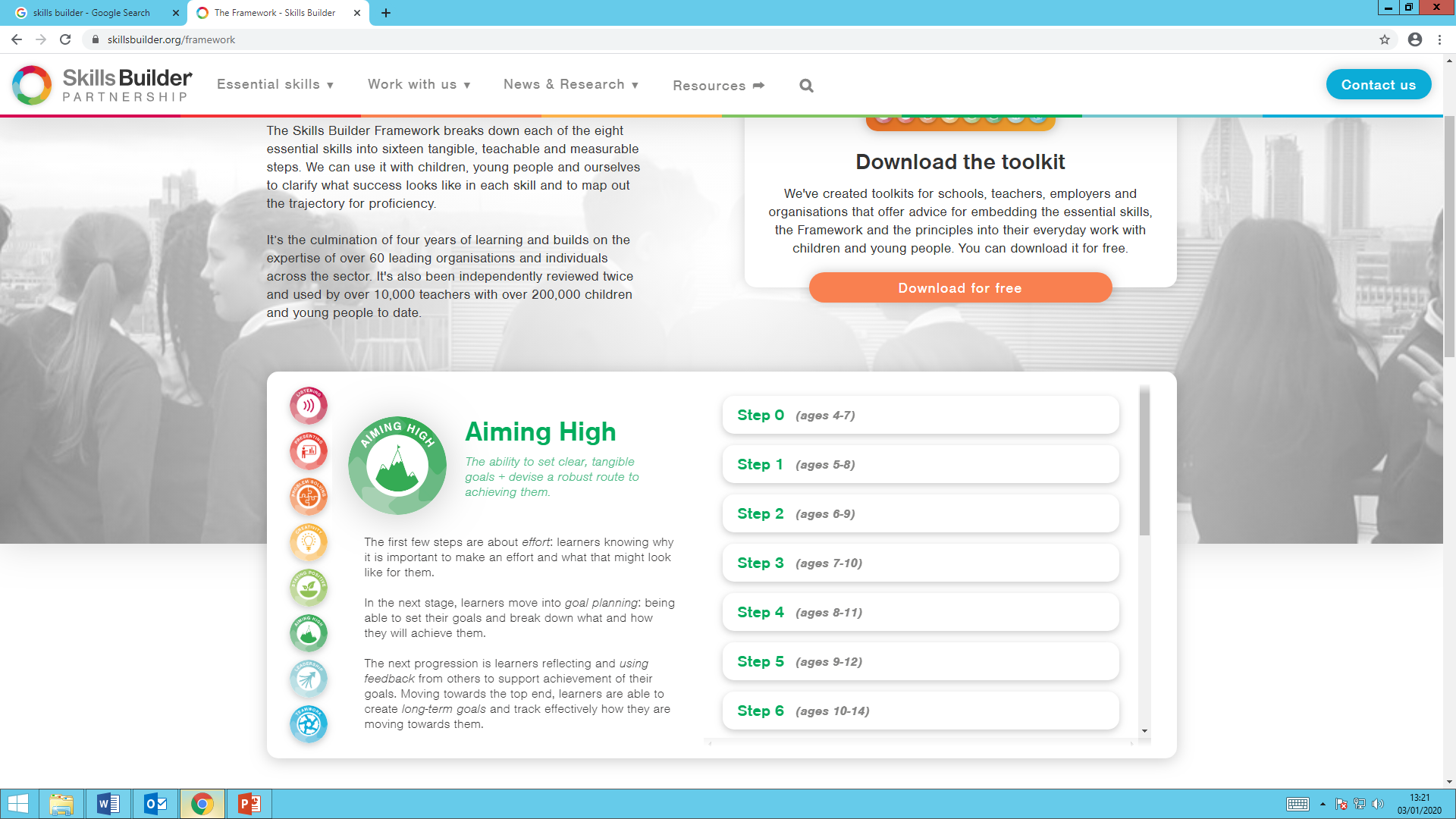 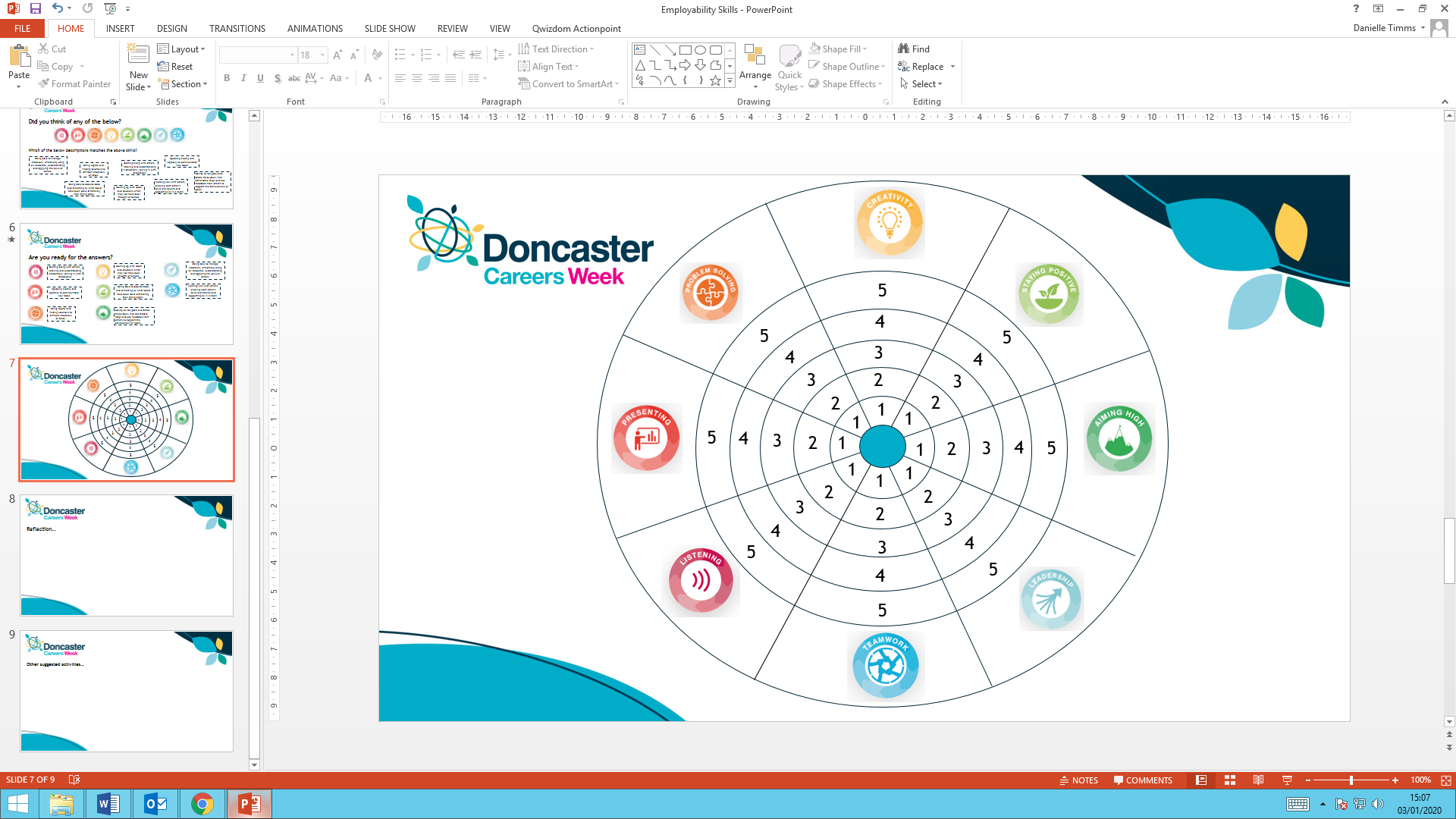 Speaking clearly and logically to communicate new ideas
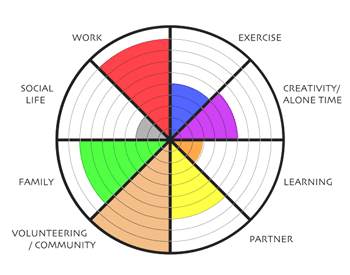 Being logical and finding solutions to difficult situations or tasks.
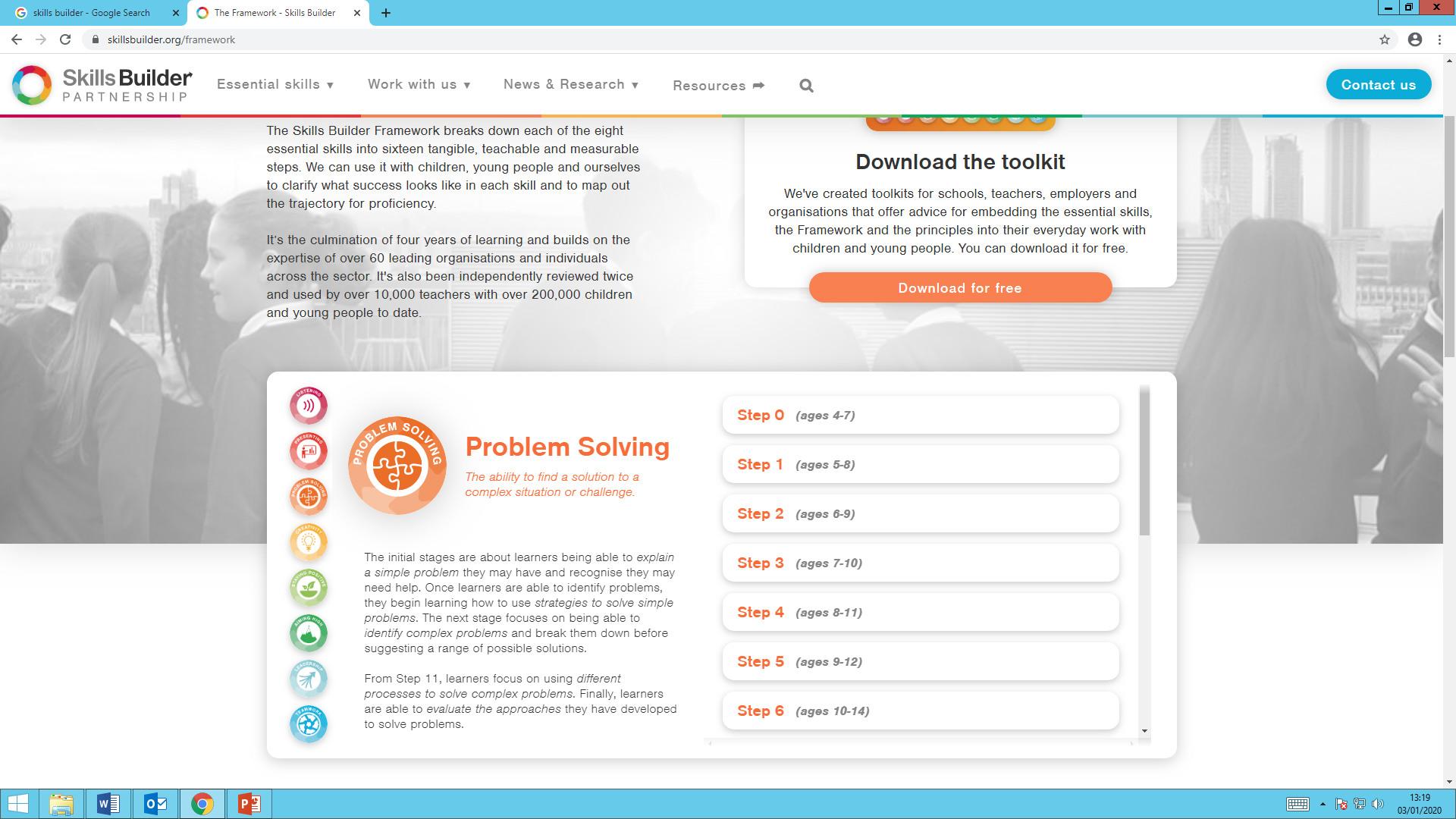 Being able to manage situations, effectively using all resources, understanding and applying the skills of others.
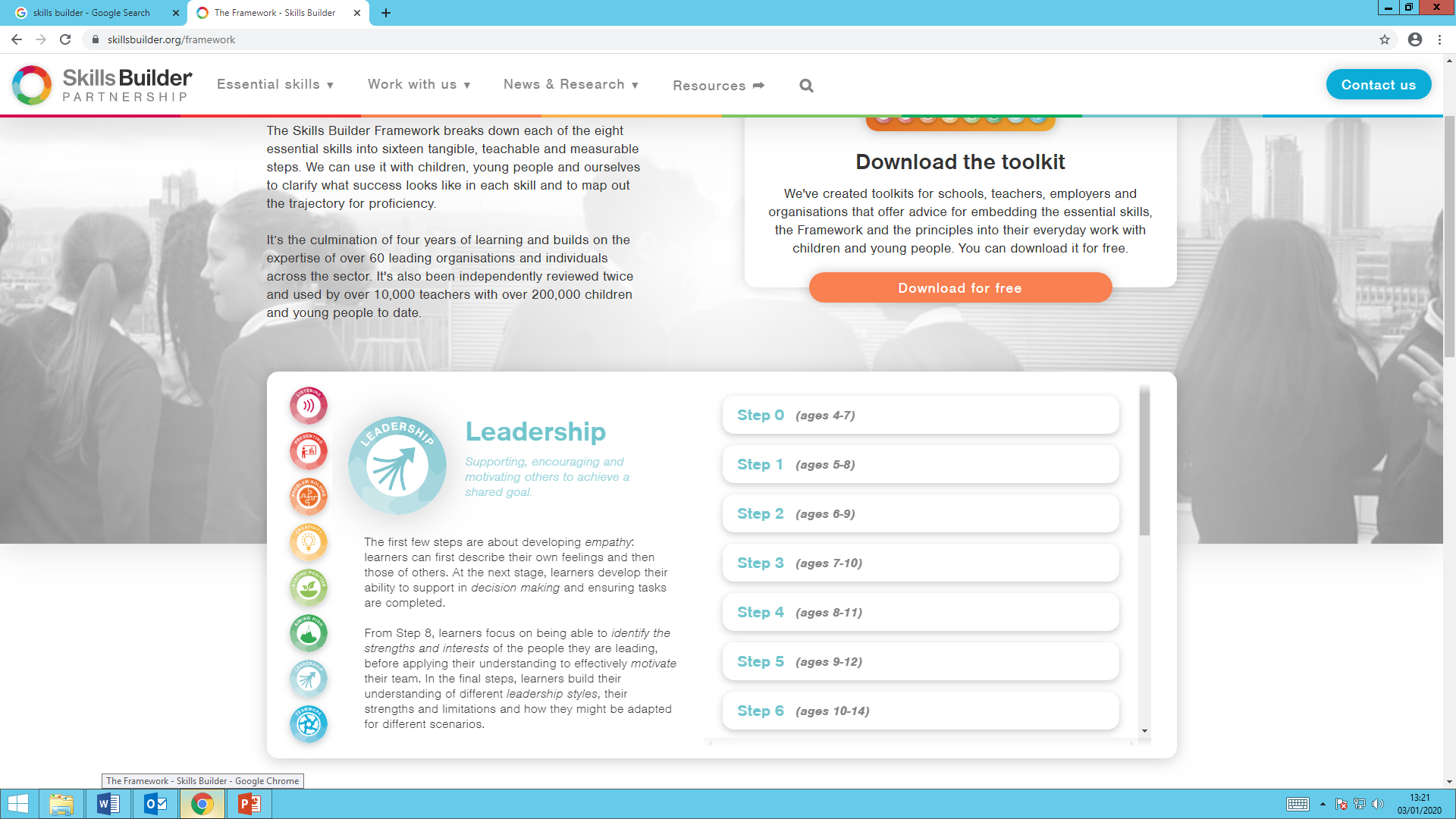 Coming up with ideas and solutions which may not have been thought of before.
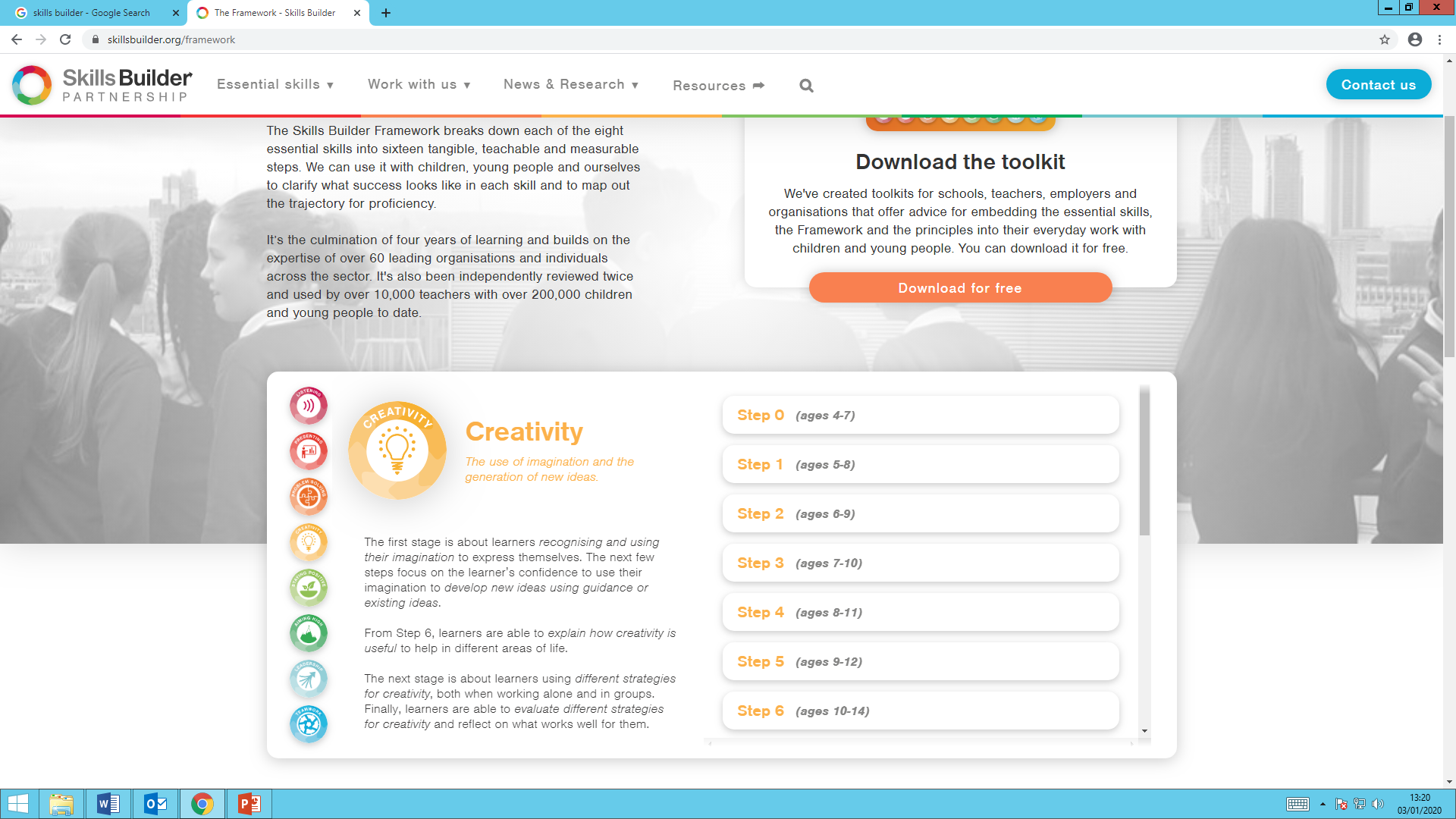 Working well with others, knowing each other’s skills and talents and supporting all in a team.
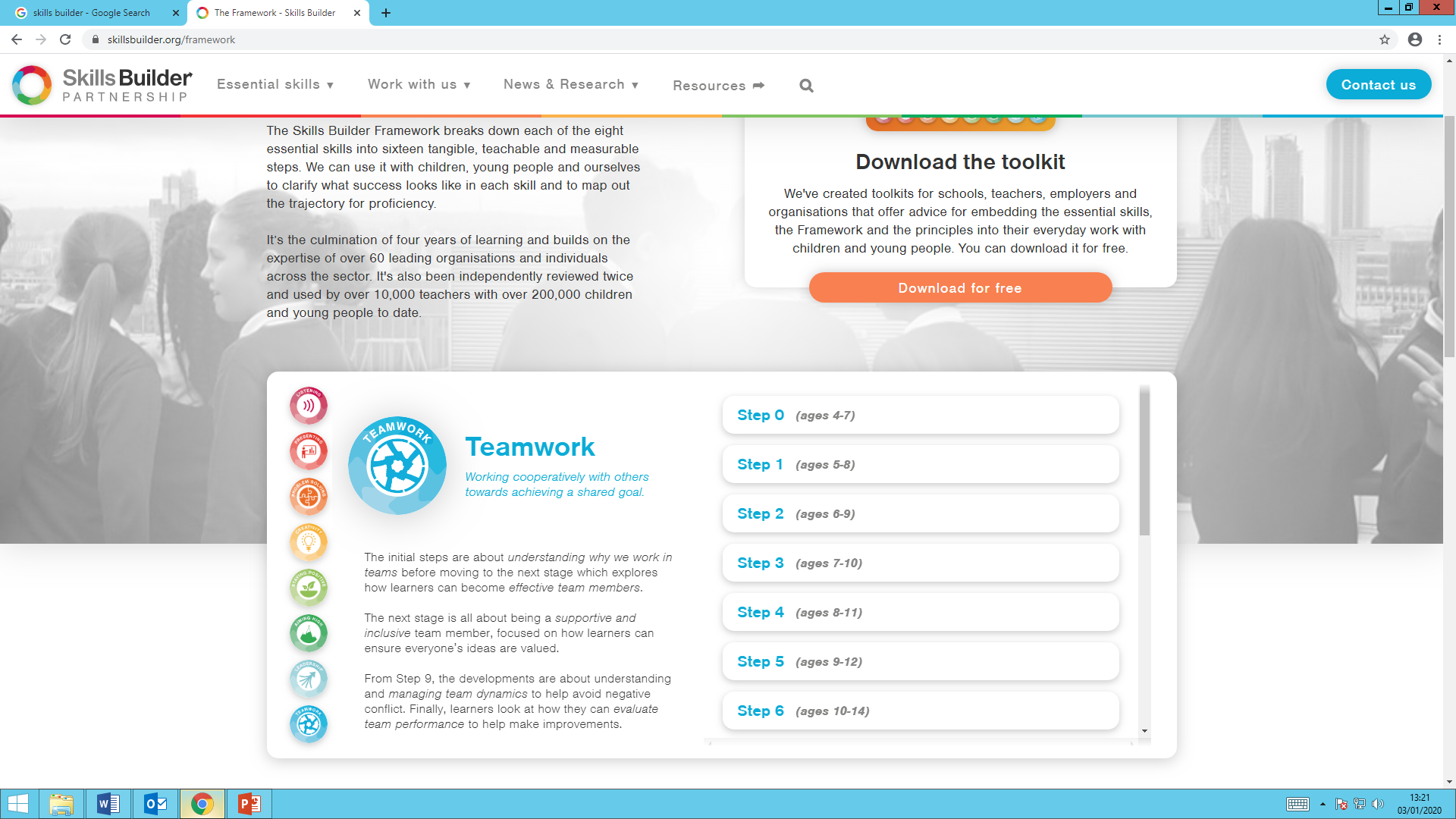 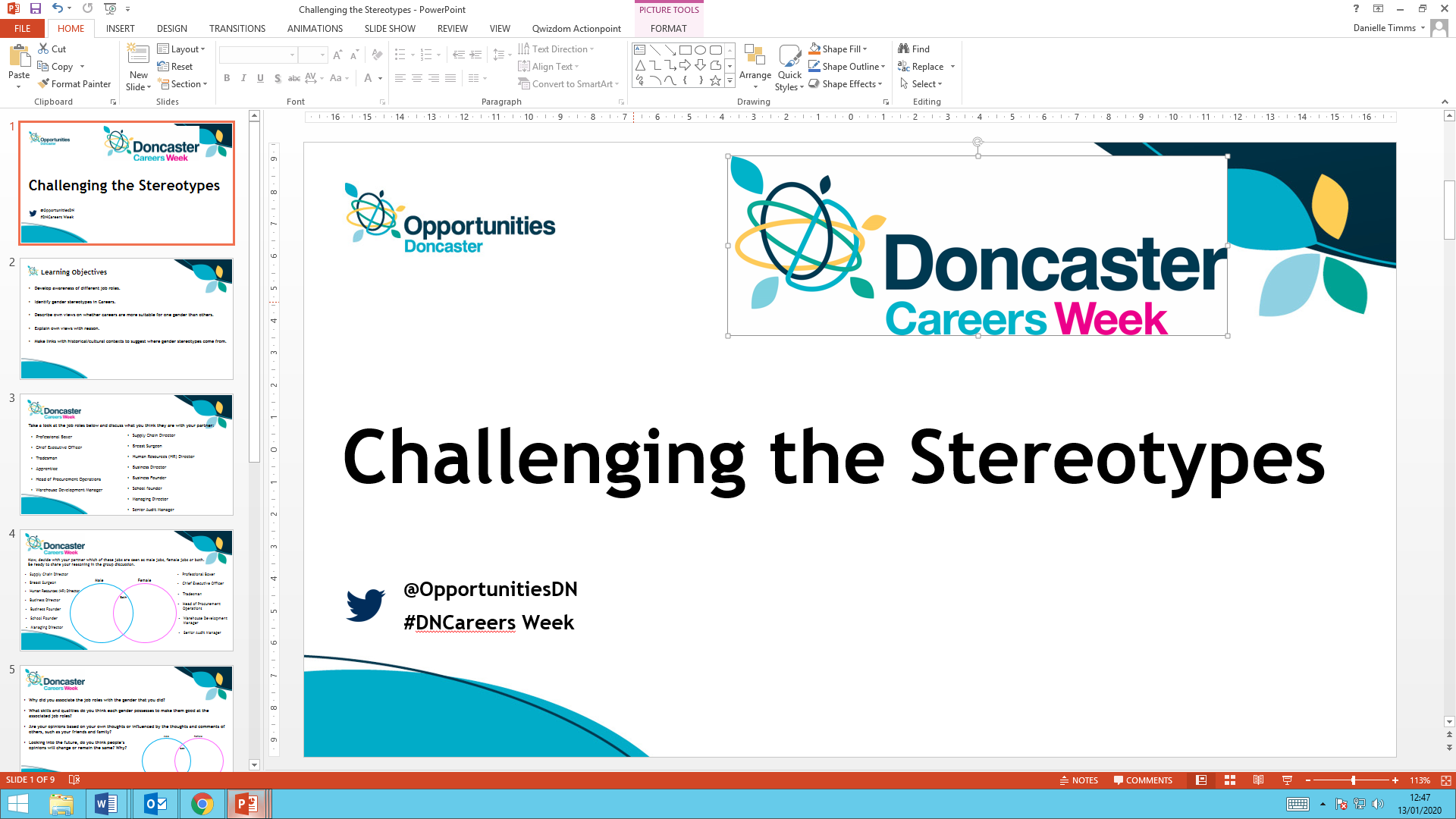 Now compare your Radar Graph with another student!
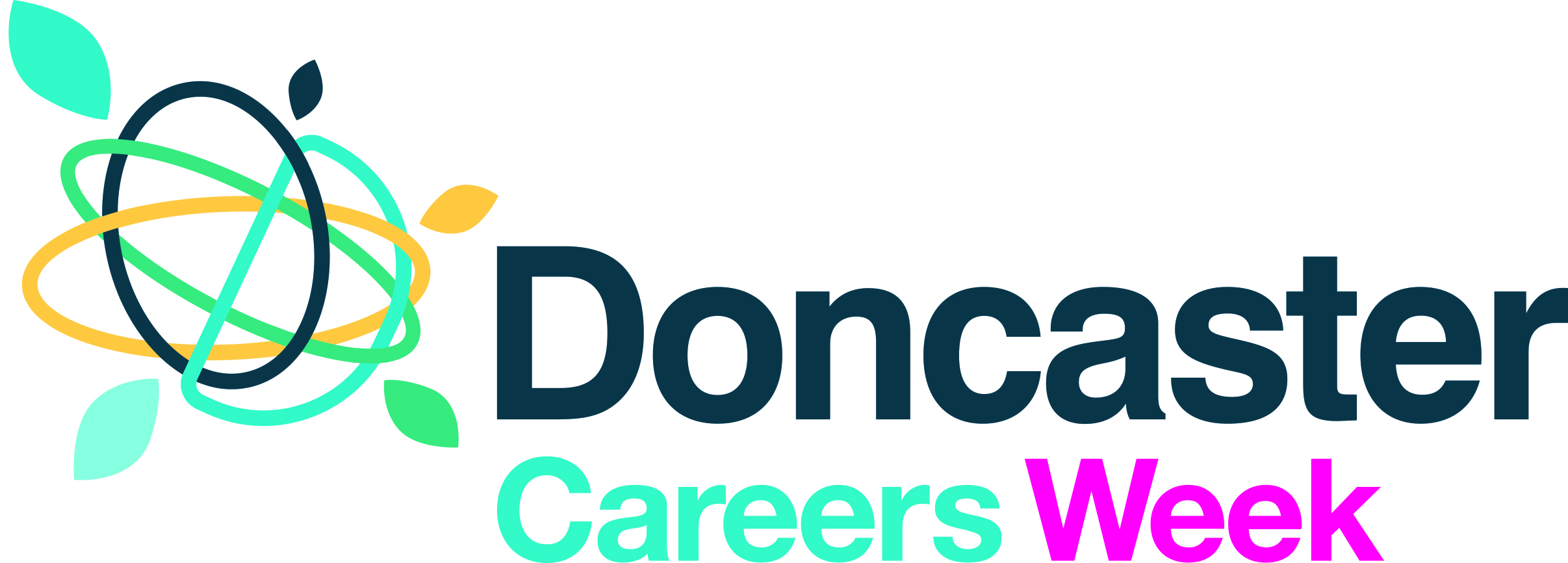 Other suggested activities…
As a form or focus group, complete the Radar Graph activity on tracing paper. Then lay the tracing paper on top of each other to highlight which skills are a collective strength of the group and which would benefit from further development. Use this as a Personal Development focus for the group.
Research which skills are associated with different sectors and job roles and students can use their self-evaluation as insight to which sectors and job roles would align to their skills.
Use the iCould Animal Buzz Quiz to discover which job roles suit students’ personality. (https://icould.com/buzz-quiz/?buzz_page=0)
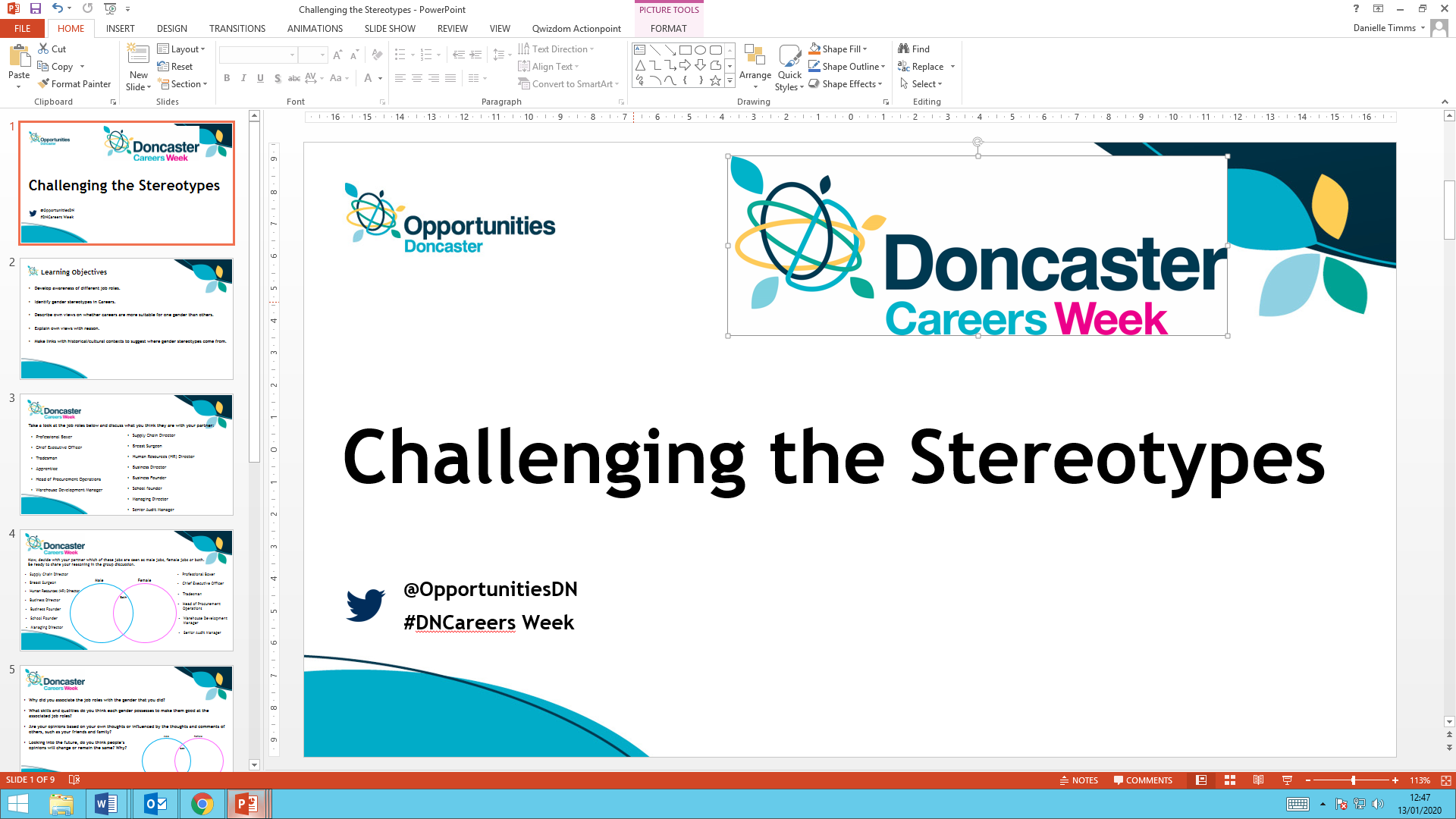 (All facts, figures and statistics have been derived from the Shape Your Future… in South Yorkshire booklet, Skill Builder Framework and The Future of Skills report.)